1
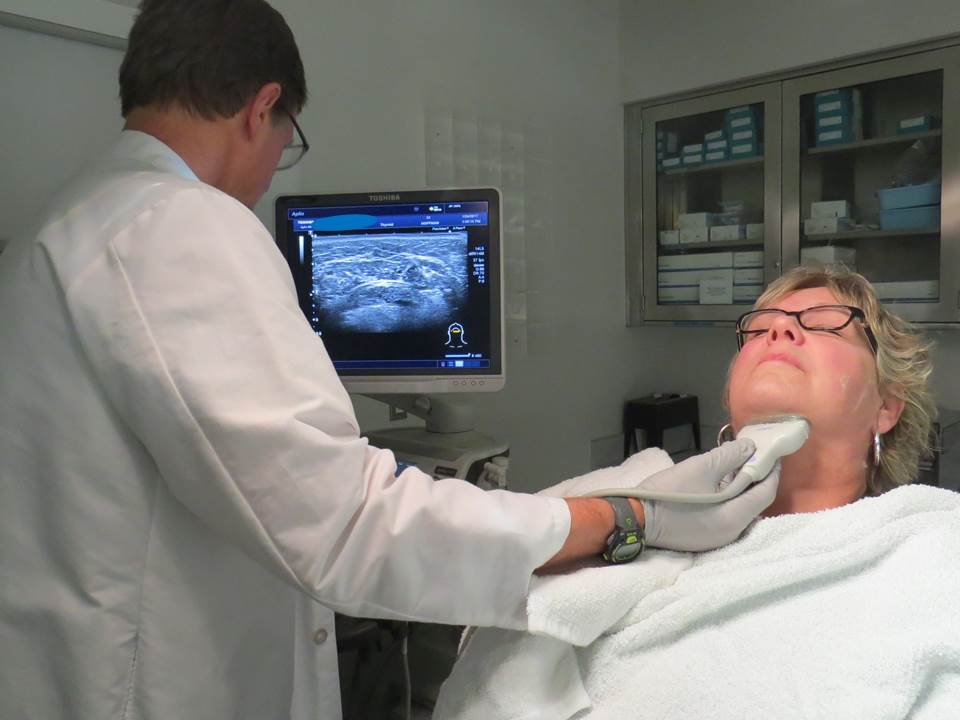 Advanced Sialendoscopy and Minimally Invasive Surgery
May 5 9:00-9:45
 
Ultrasound Assisted Surgical Techniques

Henry Hoffman MD    University of Iowa
1
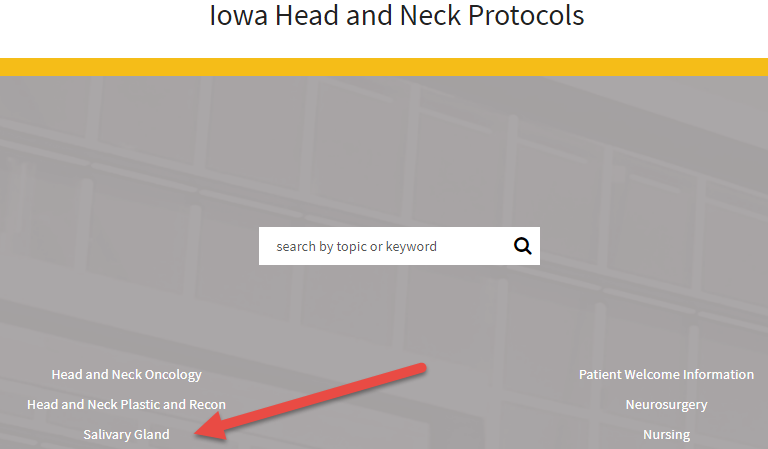 https://medicine.uiowa.edu/iowaprotocols/salivary-ultrasound
[Speaker Notes: Figure 1 The 14-5 Mhx probe used with the Toshiba Aplio 500 ultrasound unit performing diagnostic ultrasound beginning with the upper anterior neck]
2
Left
Right
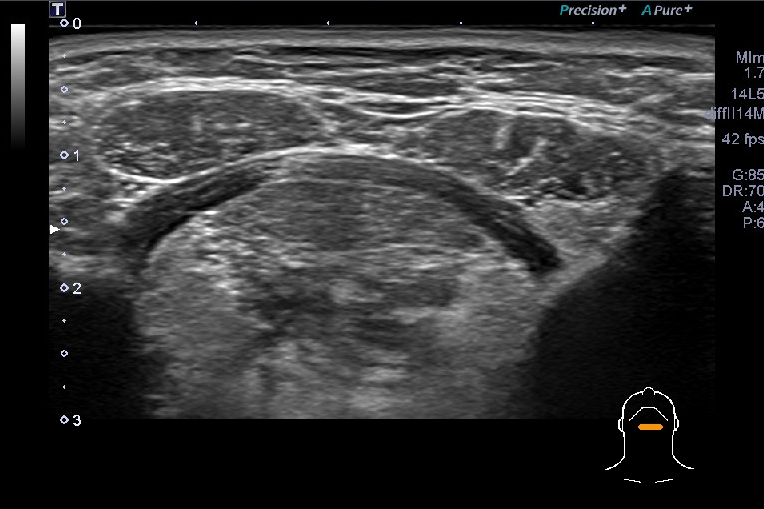 subcutaneous tissue
anterior belly
digastric muscle
anterior belly
digastric muscle
mylohyoid muscle
geniohyoid
muscle
genioglossus
muscle
sublingual
gland
midline transverse
orientation of 10  
megahertz probe
(frequency of 5-14 MHz)
sublingual
gland
Left
Right
[Speaker Notes: Figure 2 Normal submental evaluation of midline upper anterior neck with Toshiba Aplio 500 ultrasound unit with midline transverse orientation employing 10 megahertz (frequency range 5-14 MHz) probe.]
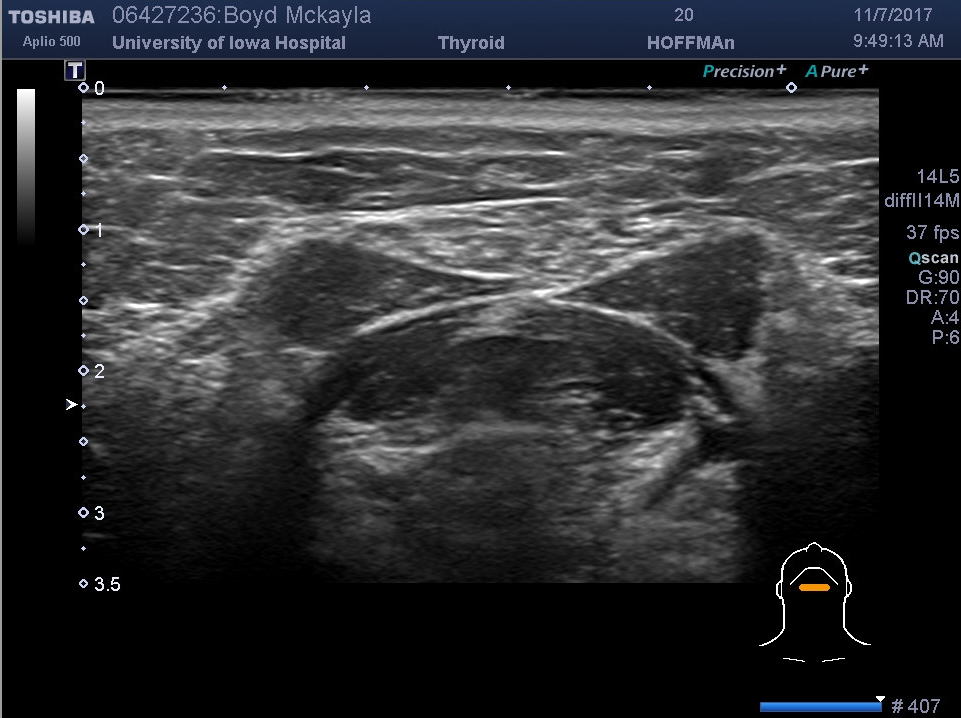 3
A
Orientation of probe
[Speaker Notes: Figure 3 Sequence of images of submandibular and parotid glands correlates with the sample operative note below and further refined in figures 4 and 5.
Figure 3A  Orientation of the probe in a submental transverse view as identified markerin lower right corner]
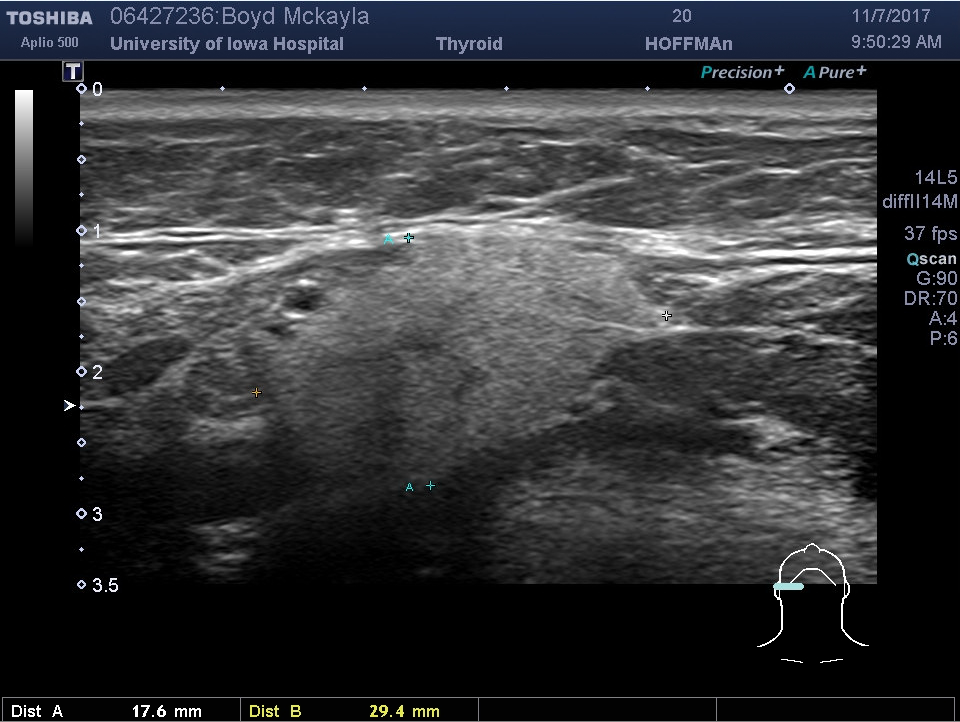 3
Skin
B
A
Depth
in cm
B
B
A
Orientation of probe
[Speaker Notes: Figure 3B Transverse image of right submandibular gland encompassed by dotted line measured with width (depth) 17.8 mm (A – A) and length 29.4 mm (B - B)]
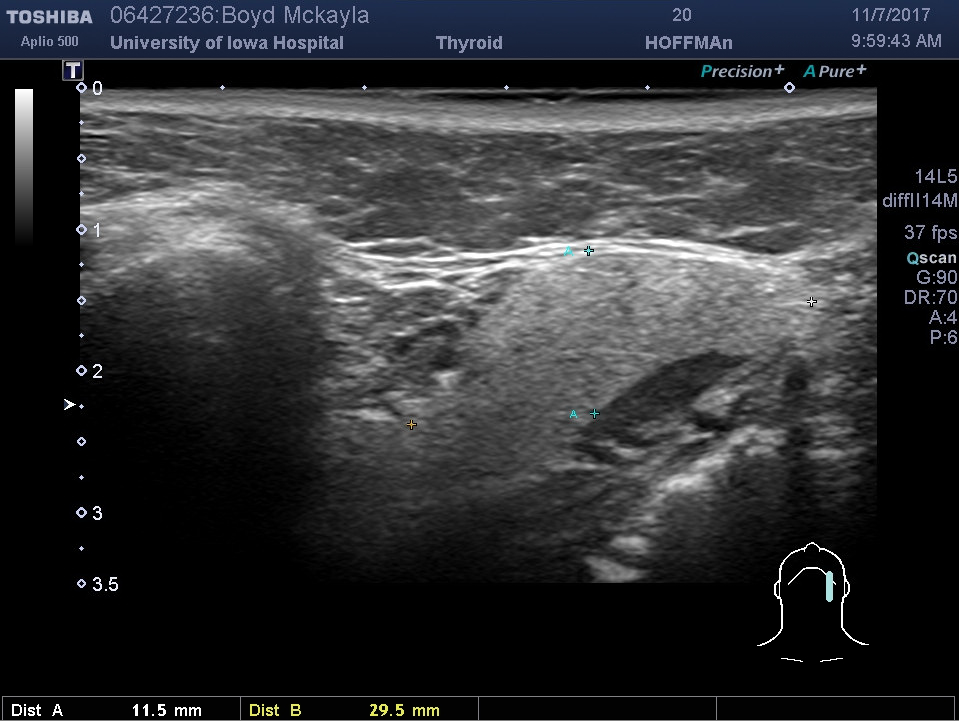 3
C
A
C
M
C
A
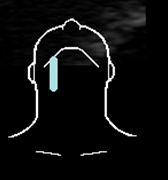 Orientation of probe
[Speaker Notes: Figure 3C Longitudinal image of right submandibular gland with superior on the left of the image defined by the mandible (M) with the width (depth of the gland B - B) similar to Figure 3B and vertical dimension identified as C - C]
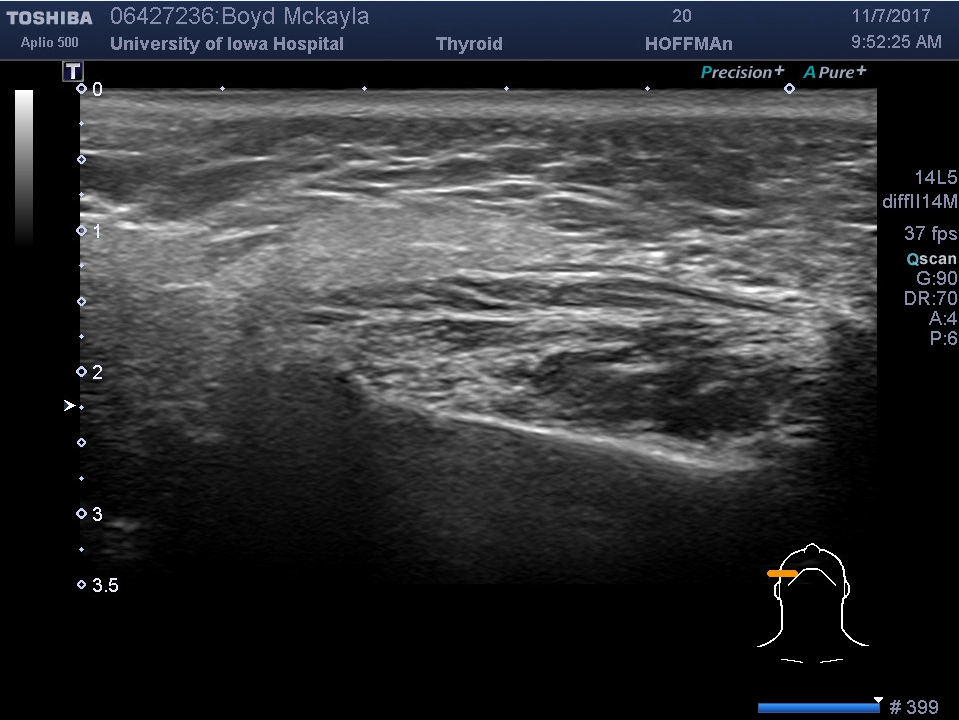 3
D
masseter
Orientation of probe
[Speaker Notes: Figure 3D Transverse image of right parotid gland defined by dotted line and oriented with respect to masseter muscle]
4
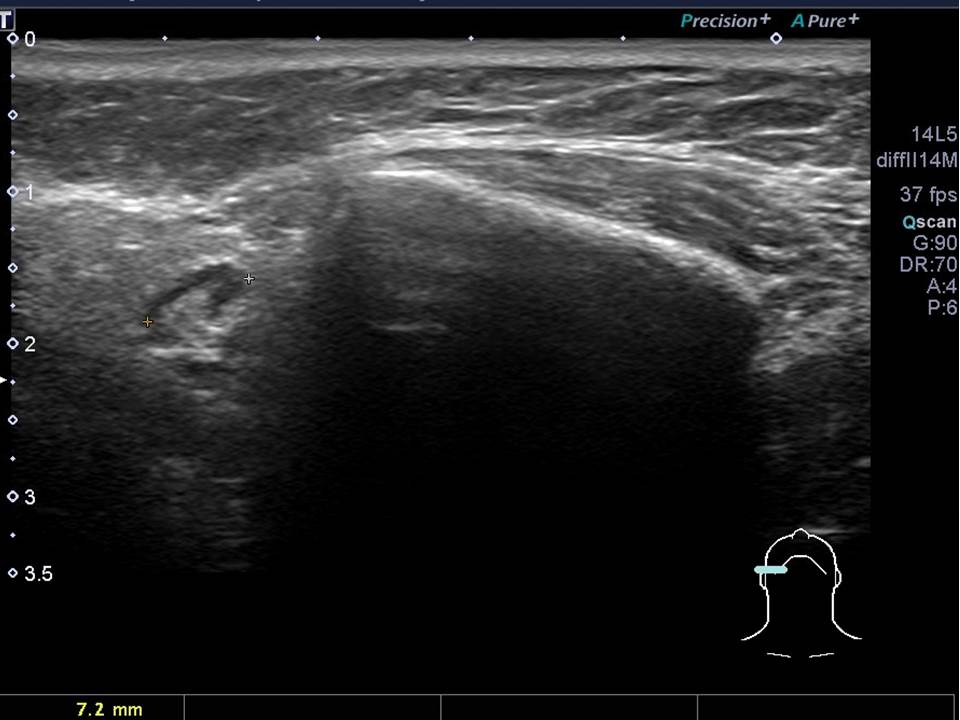 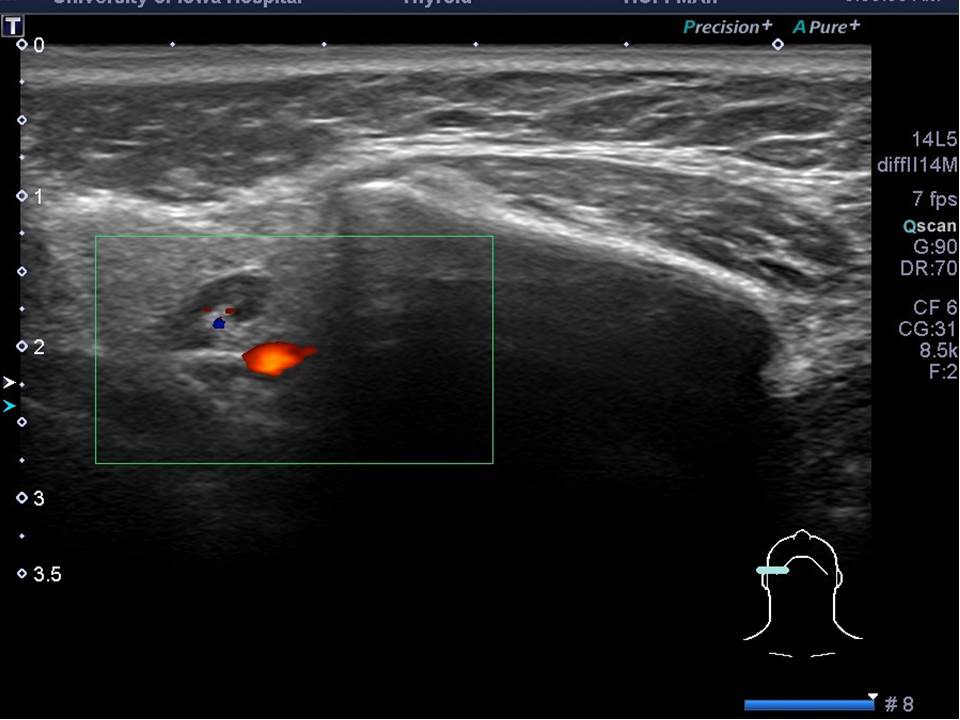 B
A
7.2 mm 
lymph node
masseter
vascular hilum
shadow of mandible
obscuring imaging of 
deep lobe
external carotid
color doppler
Right parotid transverse
Right parotid transverse
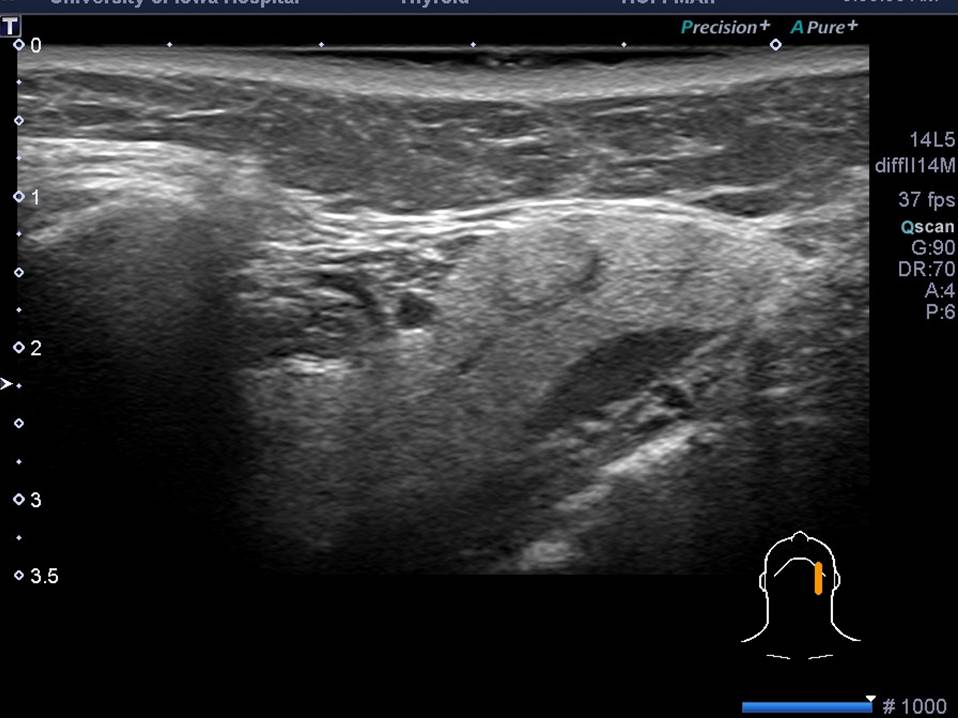 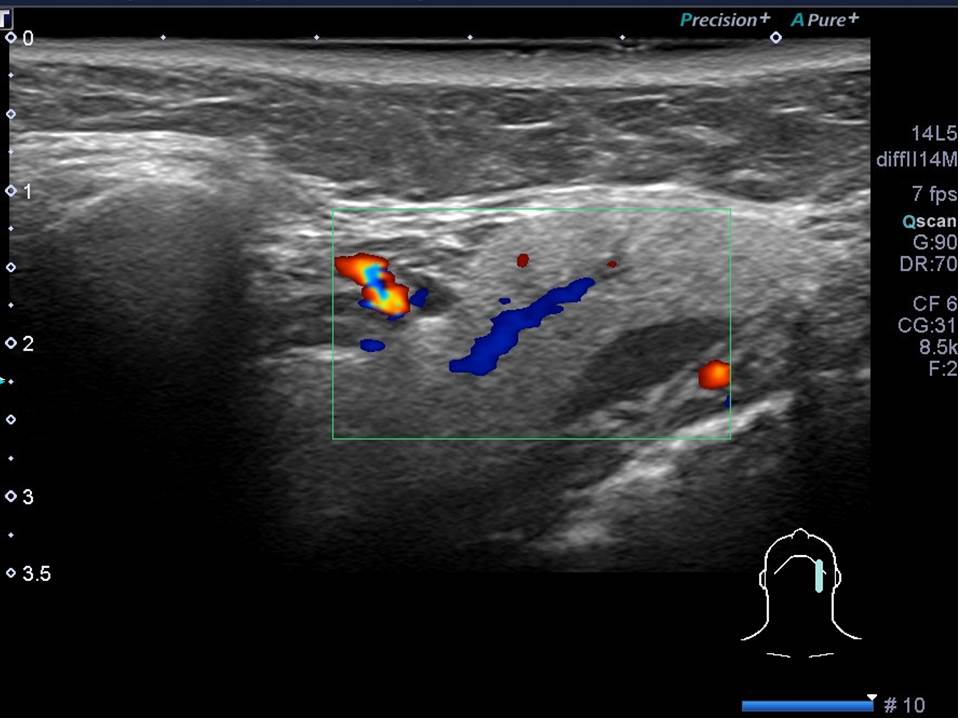 D
C
facial a. and branches
superior
superior
superior
Color doppler
Left submandibular - longitudinal
Left submandibular - longitudinal
[Speaker Notes: Figure 4   Further sampling of images showing (upper images) use of color Doppler to define a normal lymph node and the external carotid artery in tail of right parotid. Doppler (lower images) also demonstrated to identify branches of the facial artery associated with the left submandibular gland.]
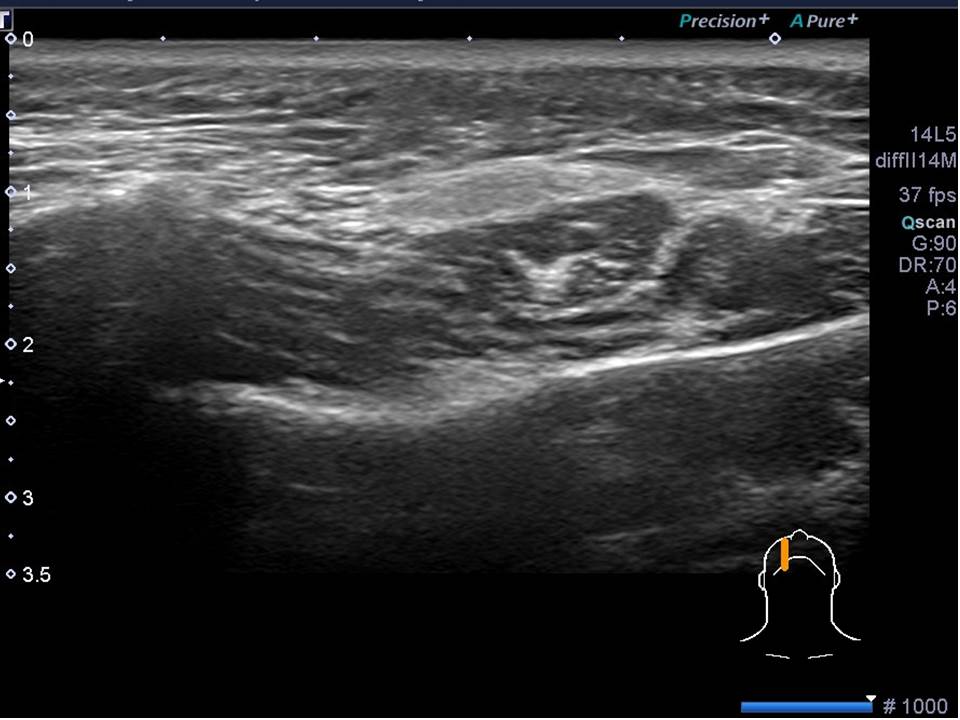 5
A
B
zygomatic
arch
accessory lobe
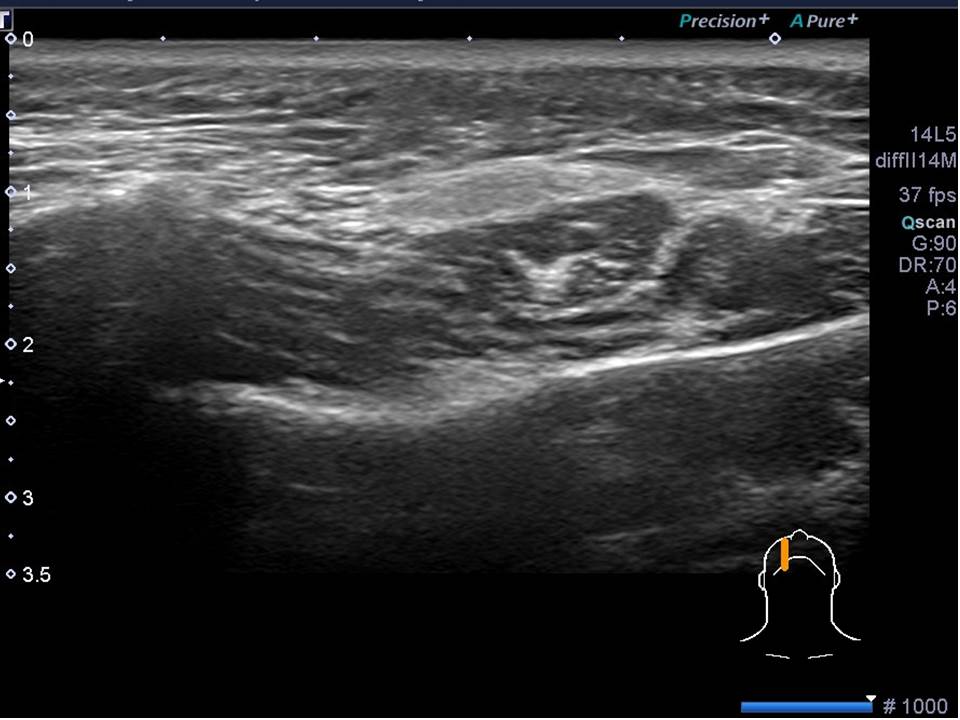 rotate 

to
   anatomic
    orientation
masseter
zygomatic
arch
accessory
lobe  of
parotid
masseter
mandible
right parotid
longitudinal view
D
C
Heterogenity of left parotid compared to right parotid
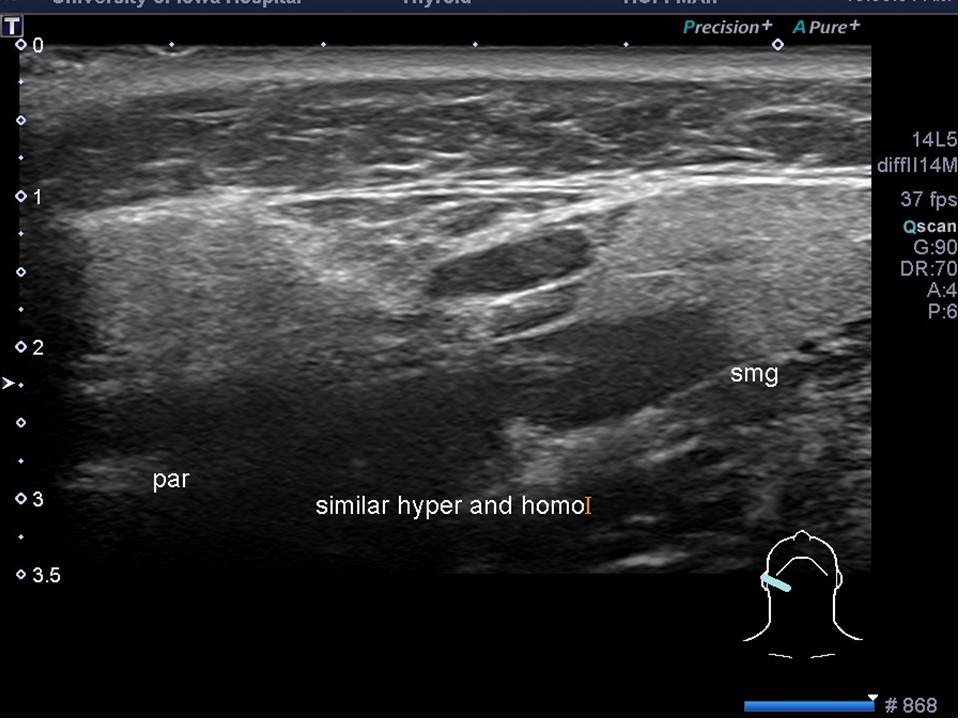 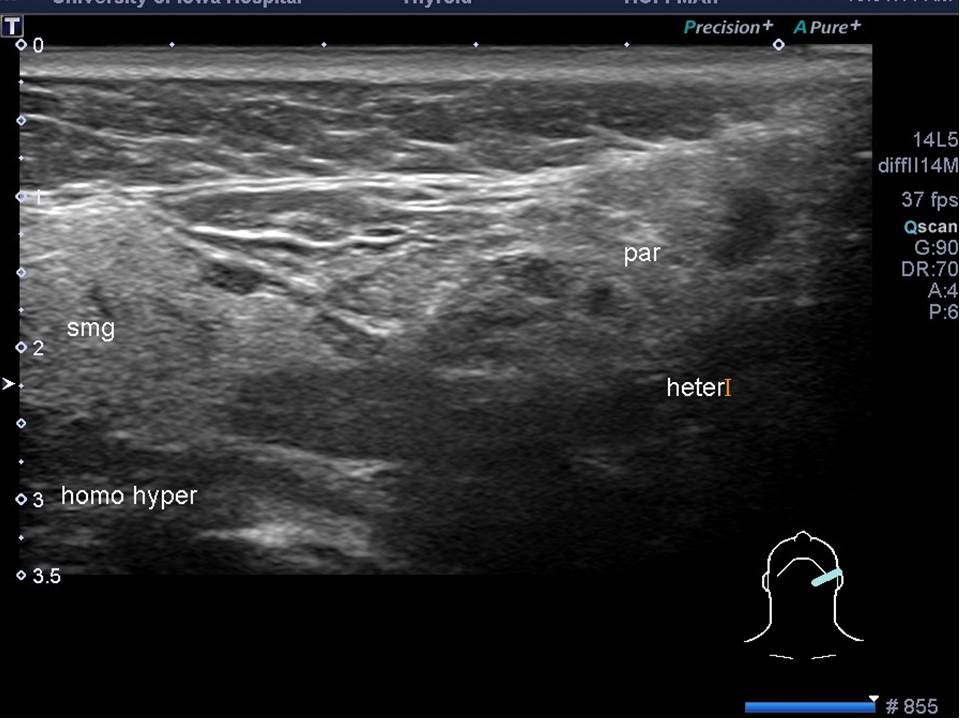 Oblique view includes smg and parotid
Oblique view includes smg and parotid
[Speaker Notes: Figure 5 Standard screen orientation for longitudinal view of right parotid (superior is on left of screen) in the upper images. Side-by-side comparison of echogenicity (lower images) shows a homogeneous hyperechoic left submandibular gland and hypoechoic and heterogeneous left parotid tail.]
Sonopalpation:
https://medicine.uiowa.edu/iowaprotocols/sonopalpation-ultrasound-submandibular-stone
https://medicine.uiowa.edu/iowaprotocols/salivary-ultrasound-sonopalpation-stone
5a
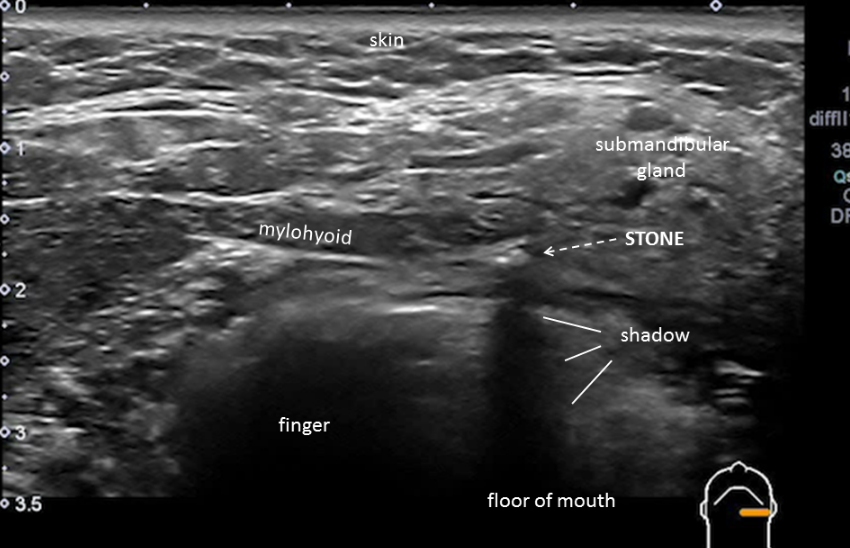 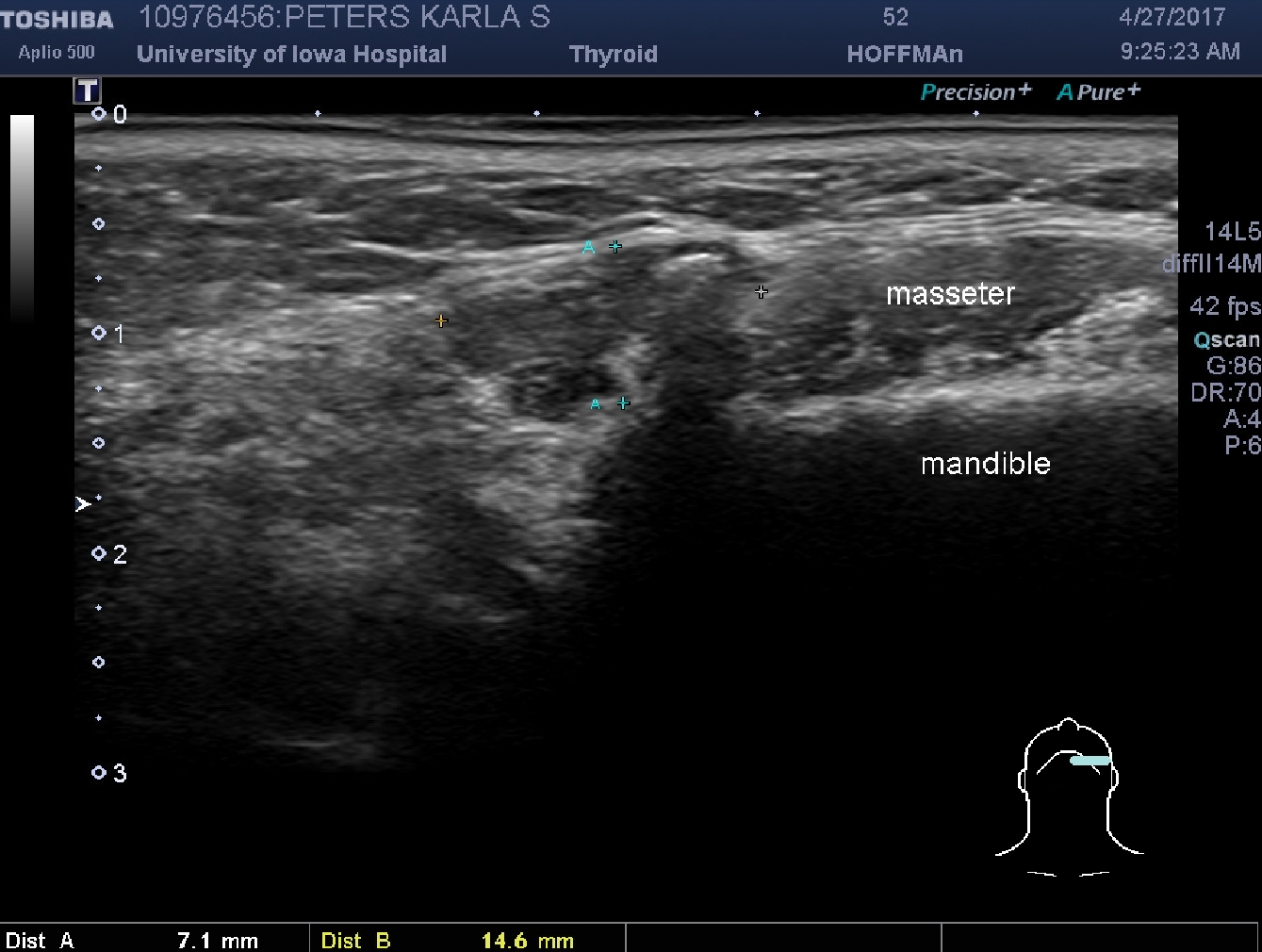 Nn
phlebolith
6
A
shadow
[Speaker Notes: Figure 6. Transverse ultrasound images of a heterogeneous hypoechoic mass with internal calcifications located at the anterior aspect of the masseter distinct from normal parotid and confirmed with MRI as a veno-lymphatic malformation with phleboliths.]
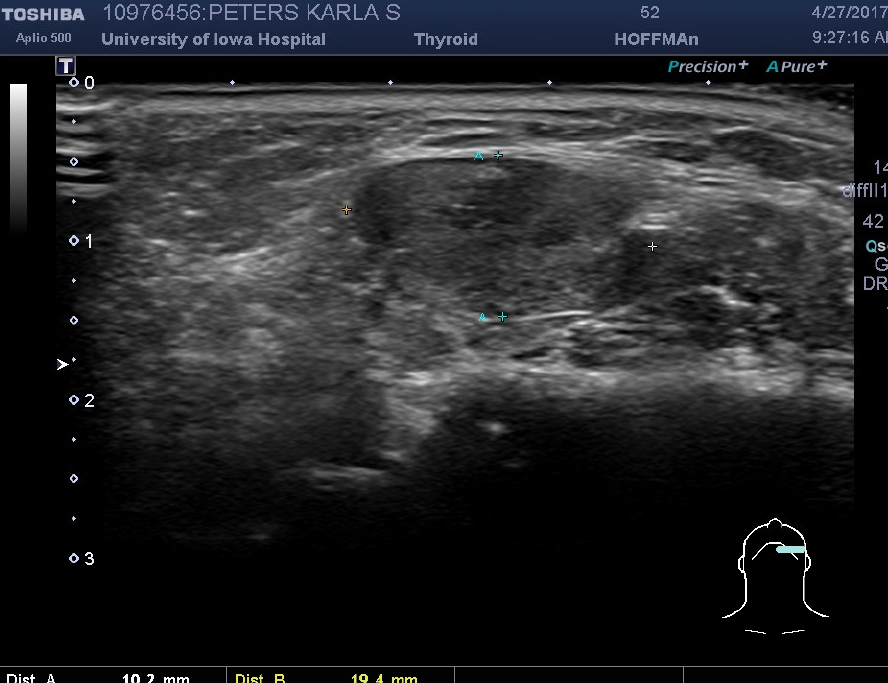 B
6
19.4 x 10.2 mm compressible mass
anterior to masseter
 separate from parotid
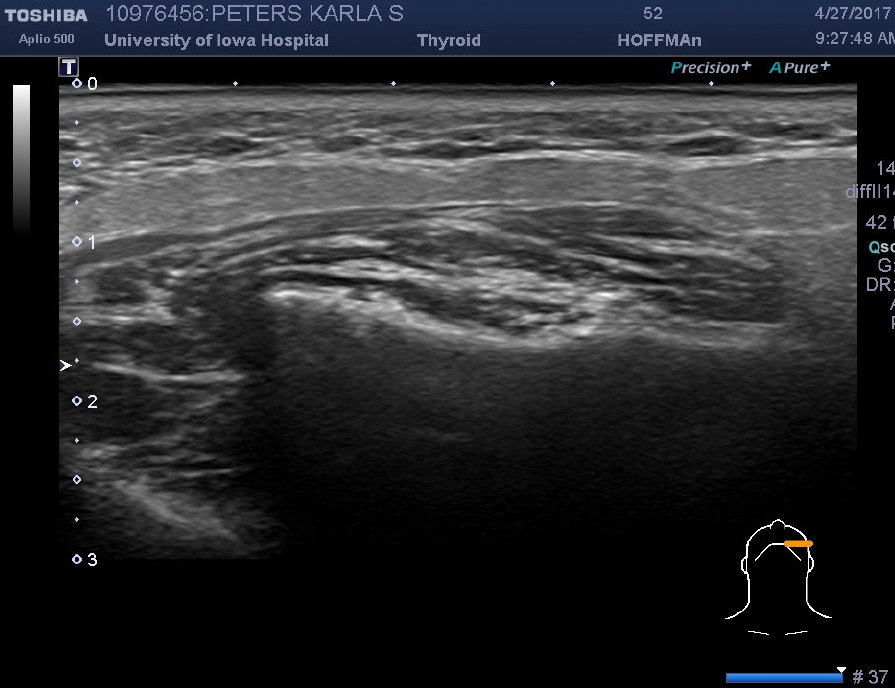 C
6
accessory lobe
masseter
                                                    
                                      mandible
[Speaker Notes: Figure 6. Transverse ultrasound images of a heterogeneous hypoechoic mass with internal calcifications located at the anterior aspect of the masseter distinct from normal parotid and confirmed with MRI as a veno-lymphatic malformation with phleboliths.]
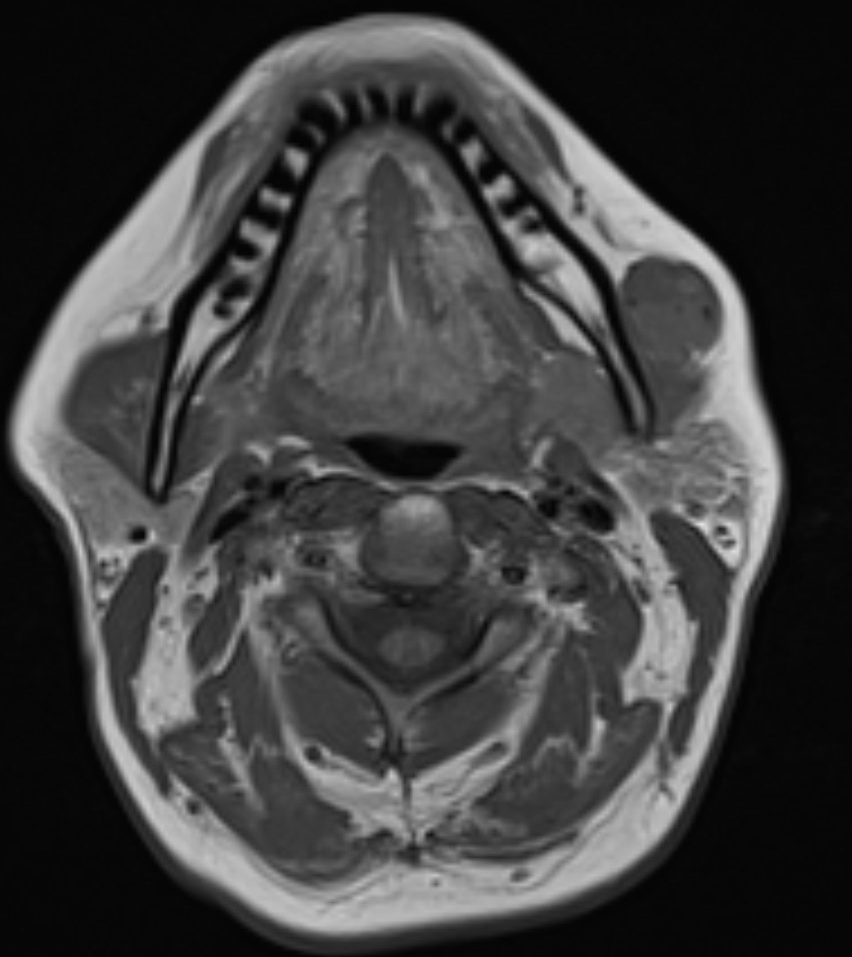 D
6
a
b
c
[Speaker Notes: Figure 6. Transverse ultrasound images of a heterogeneous hypoechoic mass with internal calcifications located at the anterior aspect of the masseter distinct from normal parotid and confirmed with MRI as a veno-lymphatic malformation with phleboliths.]
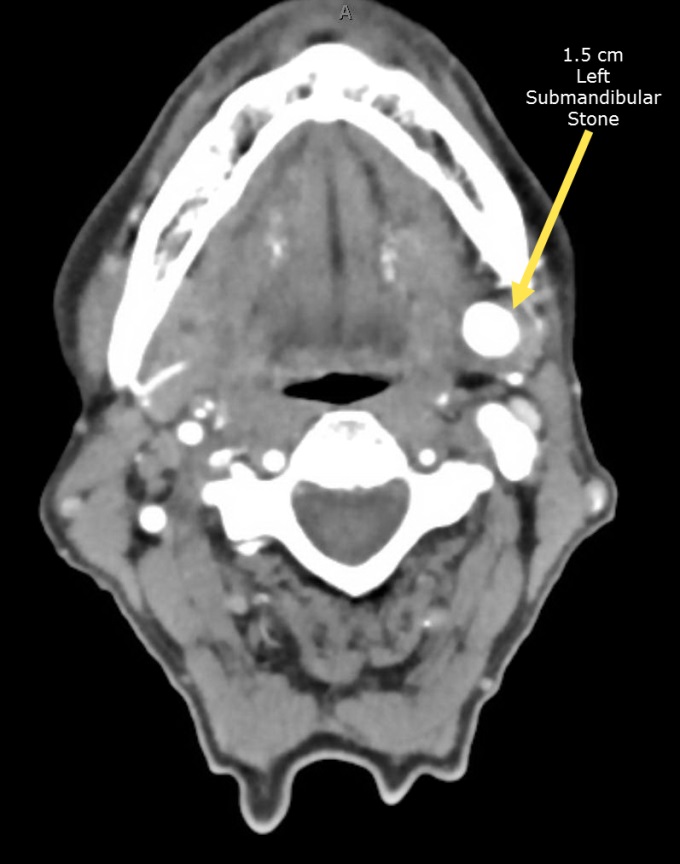 7
A
[Speaker Notes: Figure 7 A 1.5 cm stone in the hilum of the left submandibular gland grossly appears as a yellow concretion in the resected gland permitting correlation with preop ultrasound and CT imaging.  (with permission from  Hoffman HT (ed) Iowa Head and Neck Protocols “Sialolithiasis” < https://medicine.uiowa.edu/iowaprotocols/ultrasound-ct-sialendoscopy-and-gross-appearance-submandbiular-stone> accessed November 1, 2017)]
7
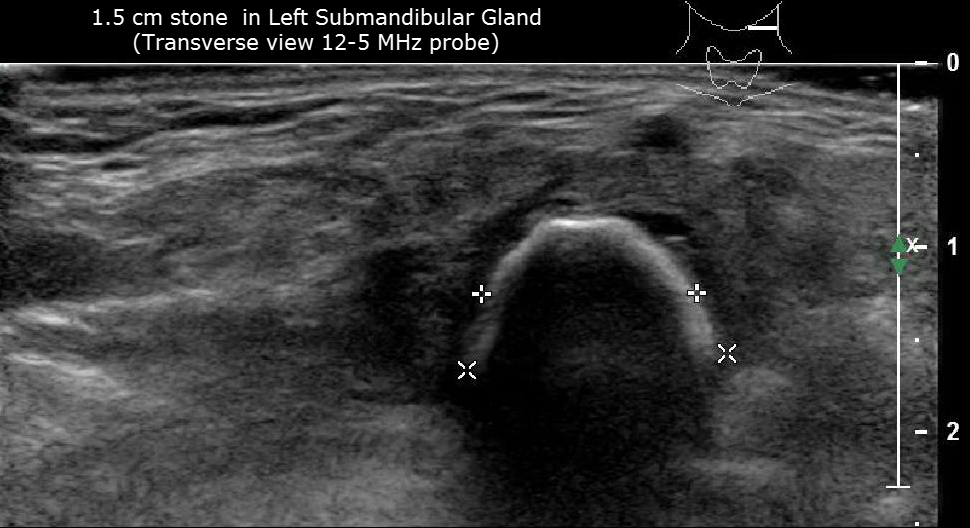 B
[Speaker Notes: Figure 7 A 1.5 cm stone in the hilum of the left submandibular gland grossly appears as a yellow concretion in the resected gland permitting correlation with preop ultrasound and CT imaging.  (with permission from  Hoffman HT (ed) Iowa Head and Neck Protocols “Sialolithiasis” < https://medicine.uiowa.edu/iowaprotocols/ultrasound-ct-sialendoscopy-and-gross-appearance-submandbiular-stone> accessed November 1, 2017)]
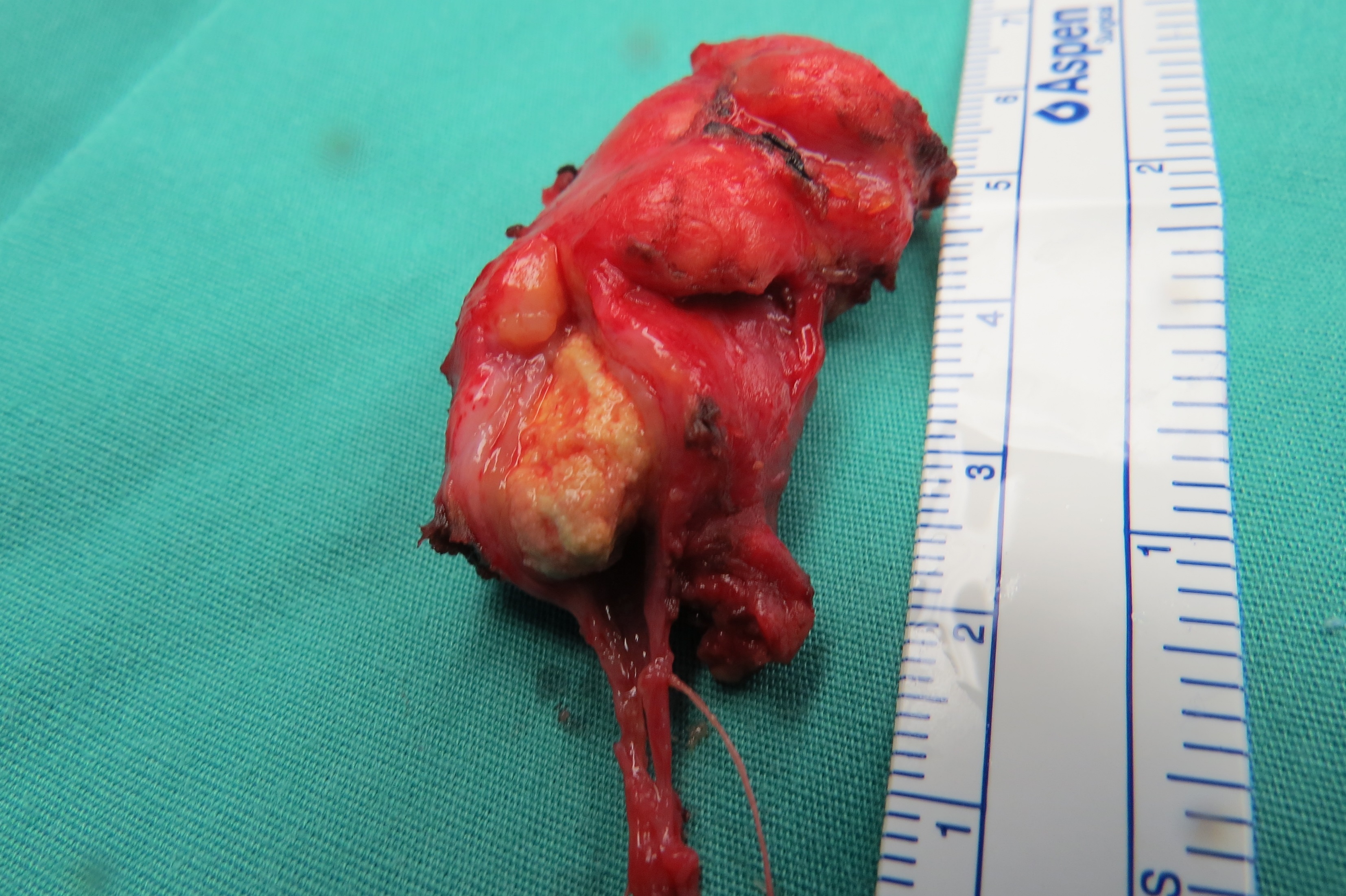 7
C
[Speaker Notes: Figure 7 A 1.5 cm stone in the hilum of the left submandibular gland grossly appears as a yellow concretion in the resected gland permitting correlation with preop ultrasound and CT imaging.  (with permission from  Hoffman HT (ed) Iowa Head and Neck Protocols “Sialolithiasis” < https://medicine.uiowa.edu/iowaprotocols/ultrasound-ct-sialendoscopy-and-gross-appearance-submandbiular-stone> accessed November 1, 2017)]
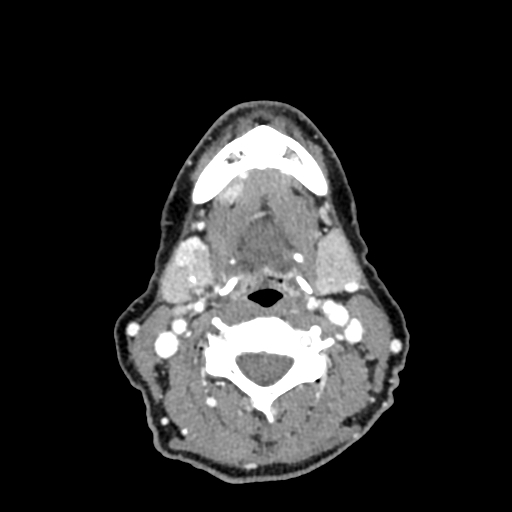 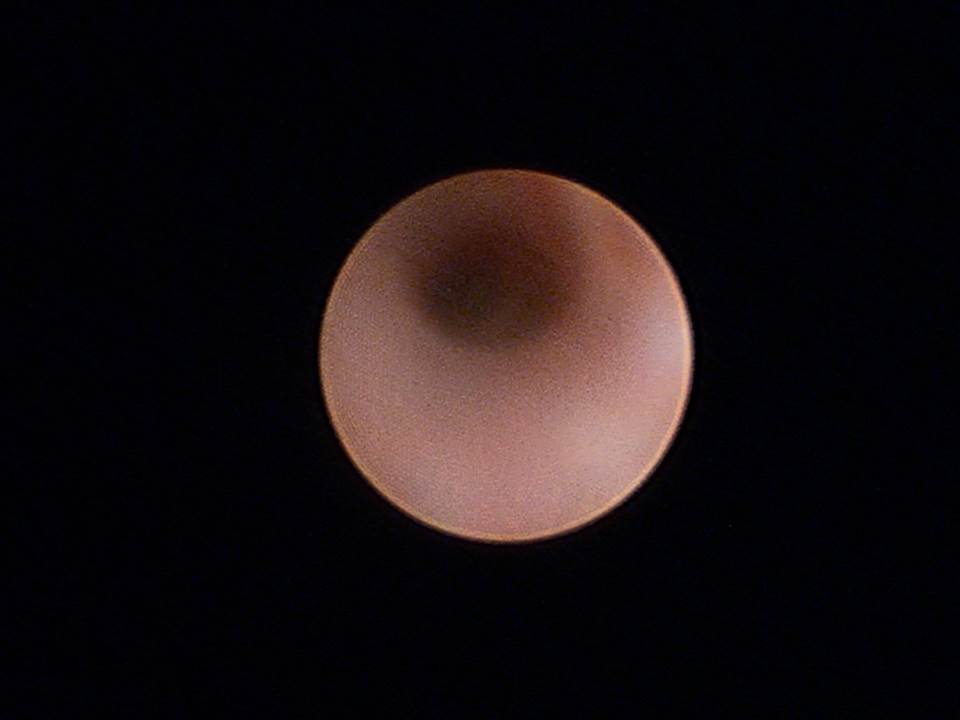 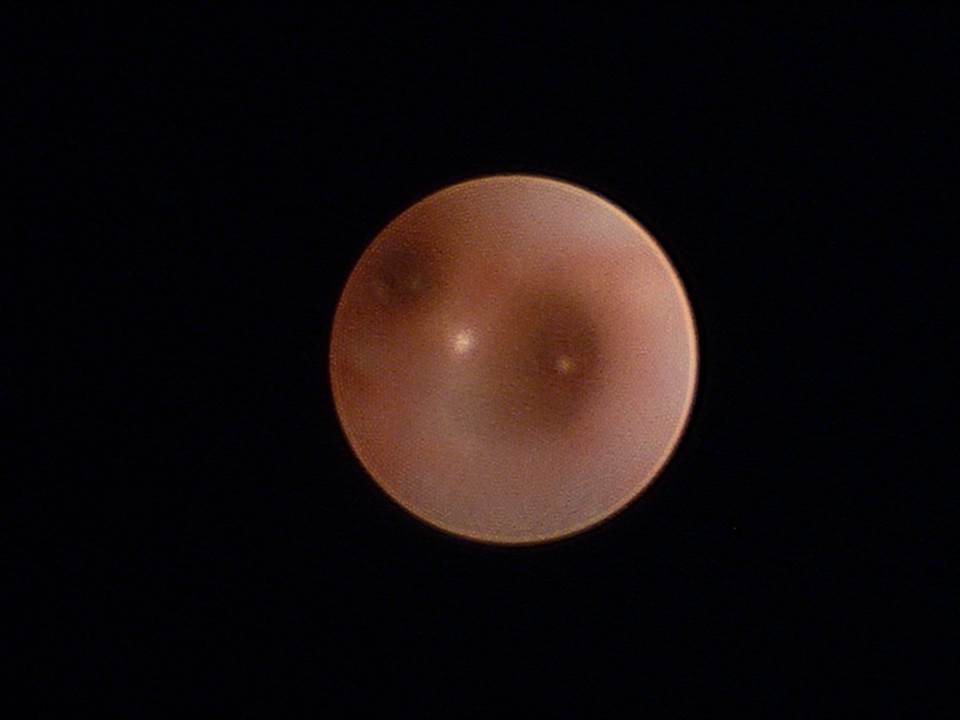 sialendoscopy
8
A
B
2 mm stone
proximal to 
stricture of
right
Wharton’s duct
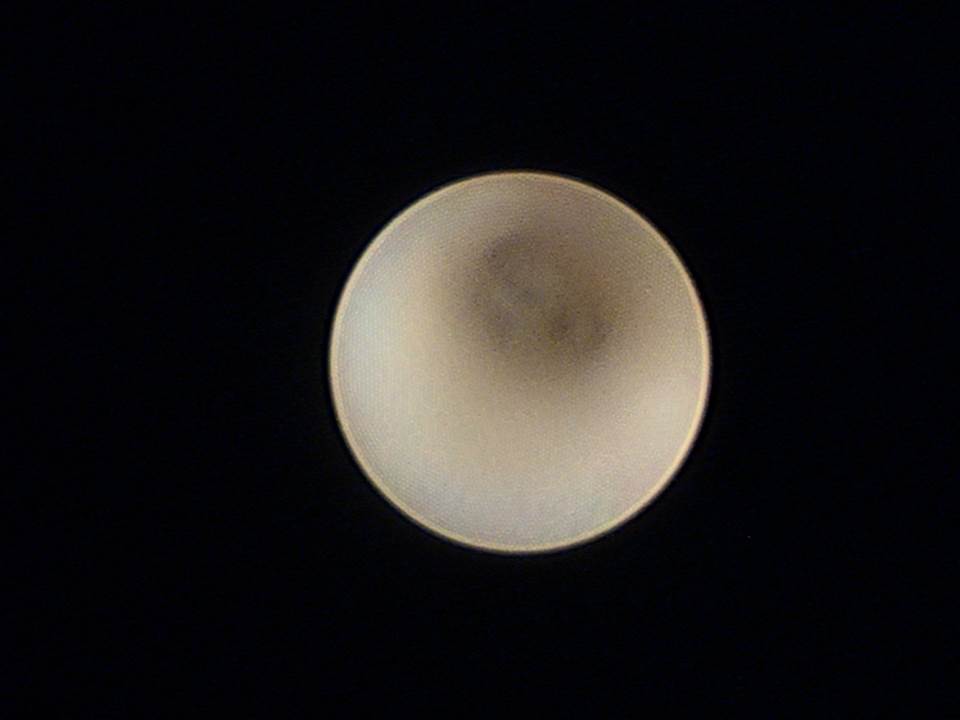 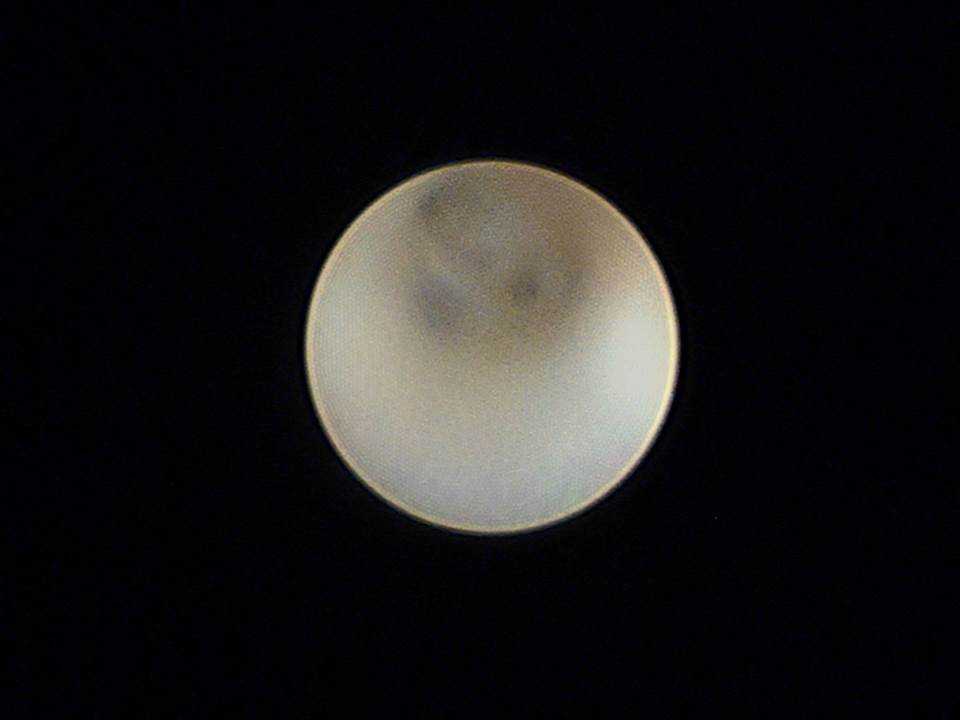 stone
D
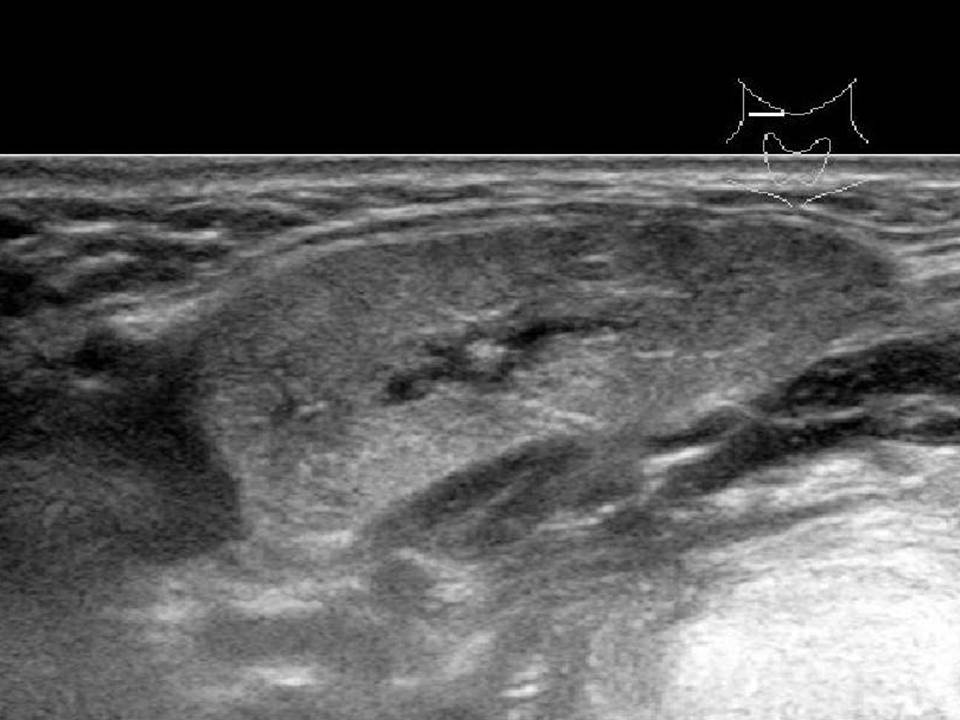 C
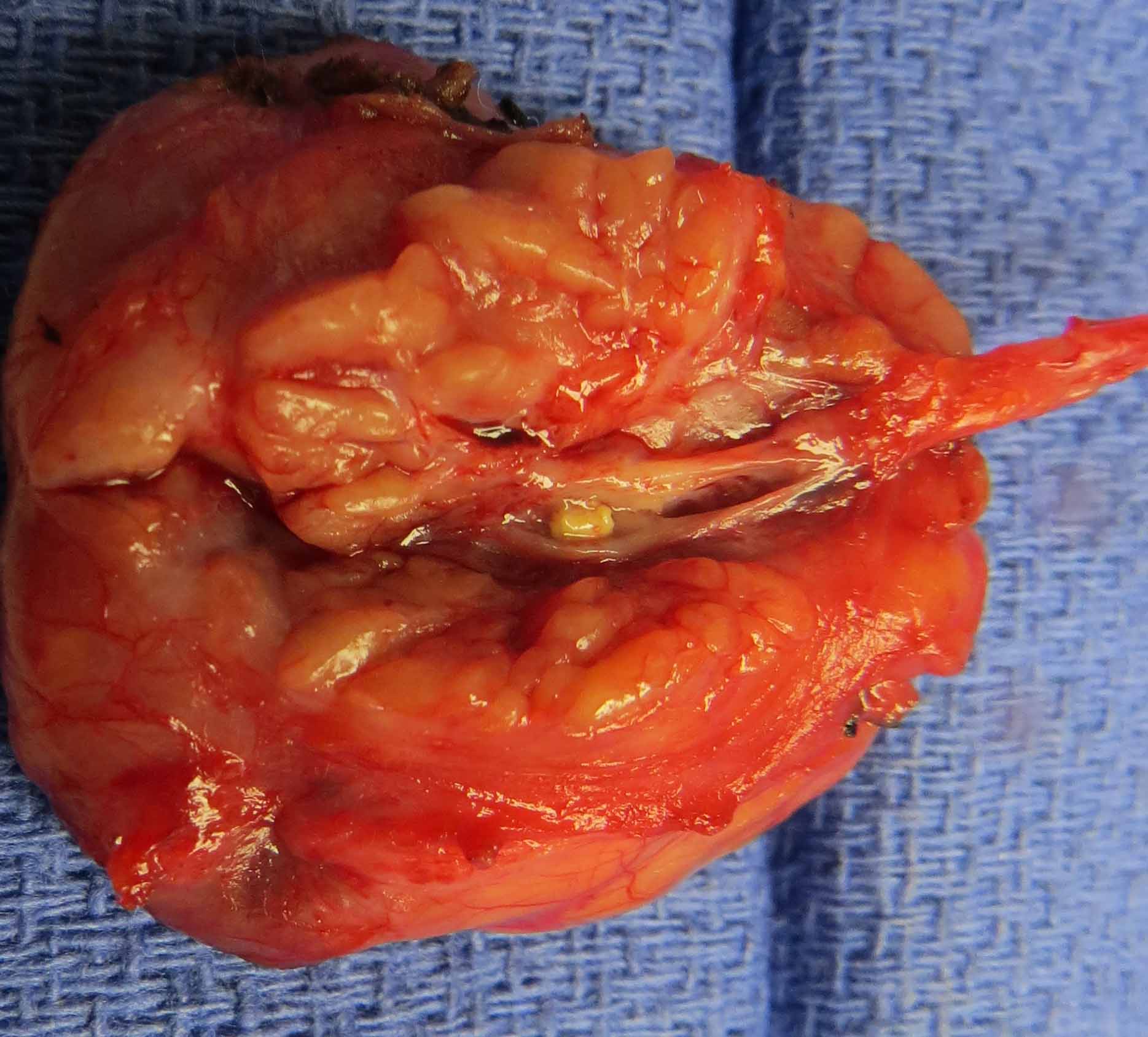 [Speaker Notes: Figure 8  Dilated hilum and proximal duct containing small stone are shown with correlates from CT, ultrasound, sialendoscopy with the resected gland showing a tight stricture preventing endoscopic visualization of the stone. (with permission from  Hoffman HT (ed) Iowa Head and Neck Protocols “Sialolithiasis” < https://medicine.uiowa.edu/iowaprotocols/salivary-stone-imaging-correlates> accessed November 1, 2017)]
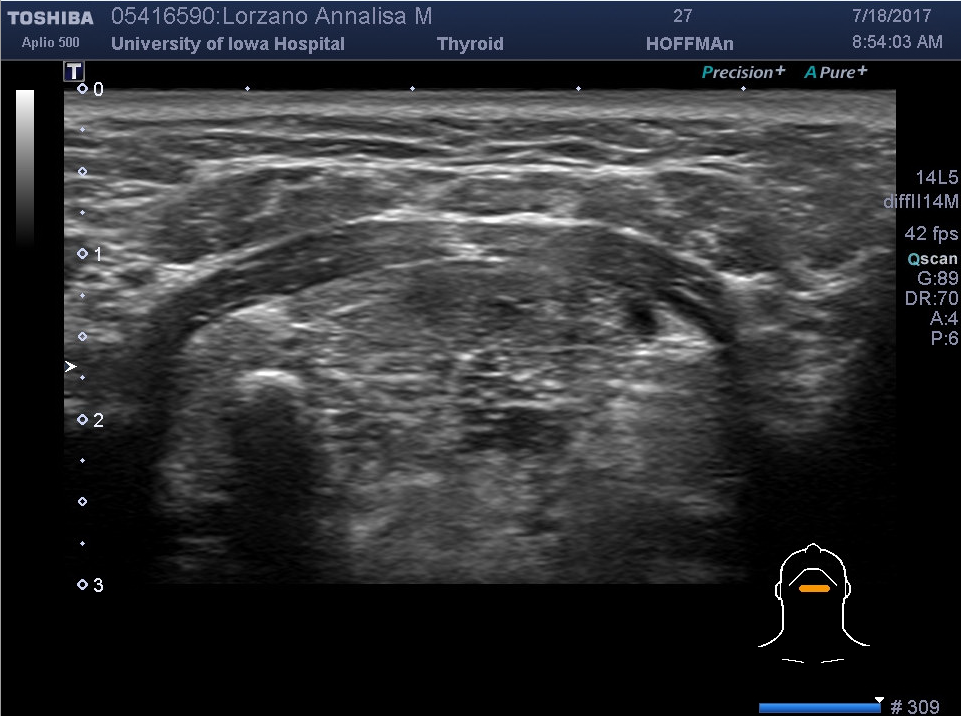 A
9
anterior belly
digastric
anterior belly
digastric
mylohyoid
geniohyoid
sublingual
gland
sublingual
gland
R submandibular duct stone
with
shadow
Midline transverse
orientation of 14 
Megahertz probe
[Speaker Notes: Figure 9a Midline transverse view of the upper neck identifies a middle third right submandibular stone]
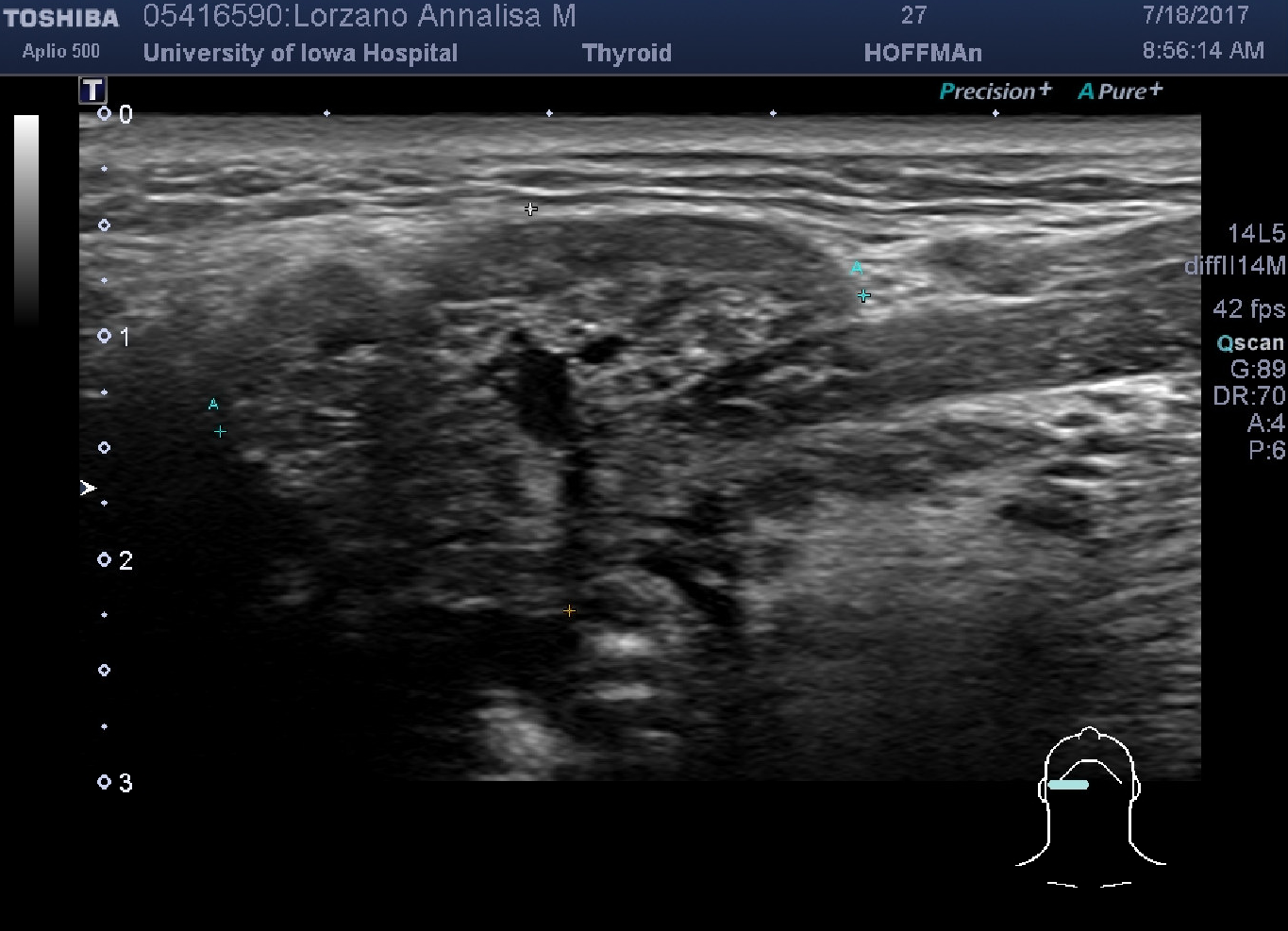 B
9
SKIN
SMG with
dilated ductal system
Mylohyoid muscle
Floor of mouth
Transverse orientation
 of 14 Megahertz probe
overlying right SMG
Depth = A ----- A  
Length = + ----- +
29.5 x 18.1 mm
[Speaker Notes: Figure 9b. The 1 cm stone created a dilated ductal system (including the hilum) of a 29.5 x 18.1 mm hypoechoic heterogeneous right submandibular gland.]
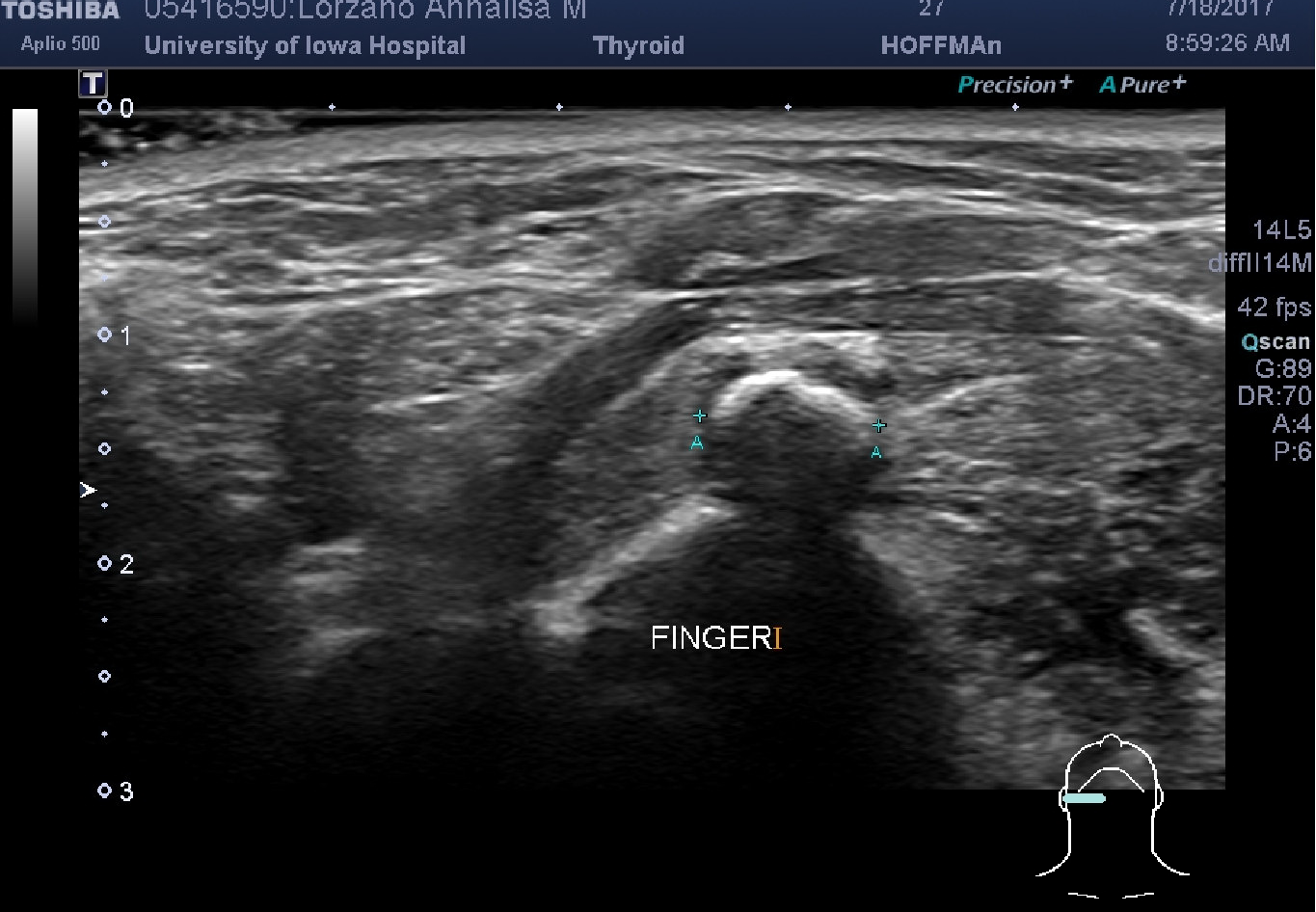 C
9
mylohyoid
Submandibular
gland
stone width = 7.9 mm
A+ --- A+
[Speaker Notes: Figure 9c Sonopalpation with placement of the index finger intraorally permits added perspective and definition of the 1 cm stone which, in this orientation, was measured at 7.9 mm.]
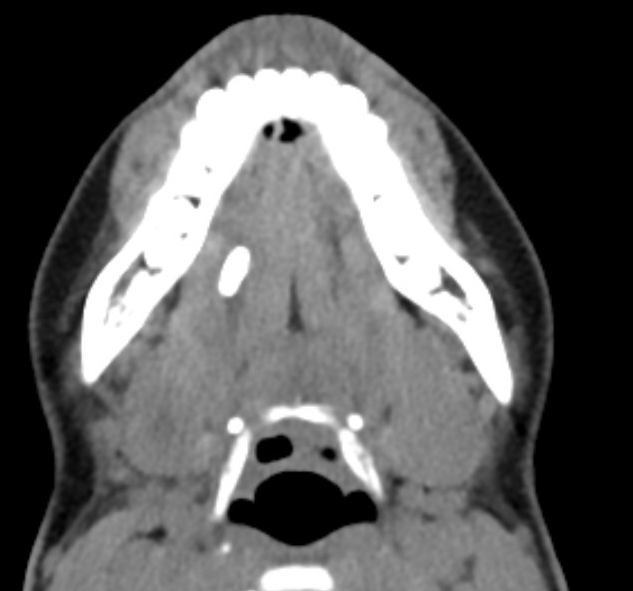 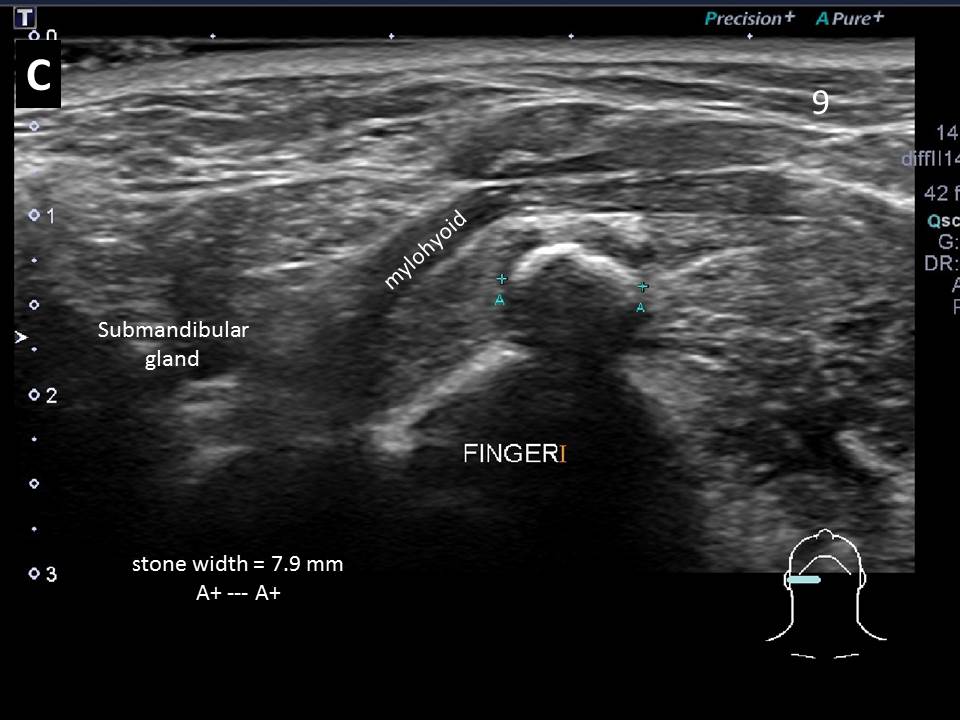 Classification of stone location (Goncalves et al 2017)
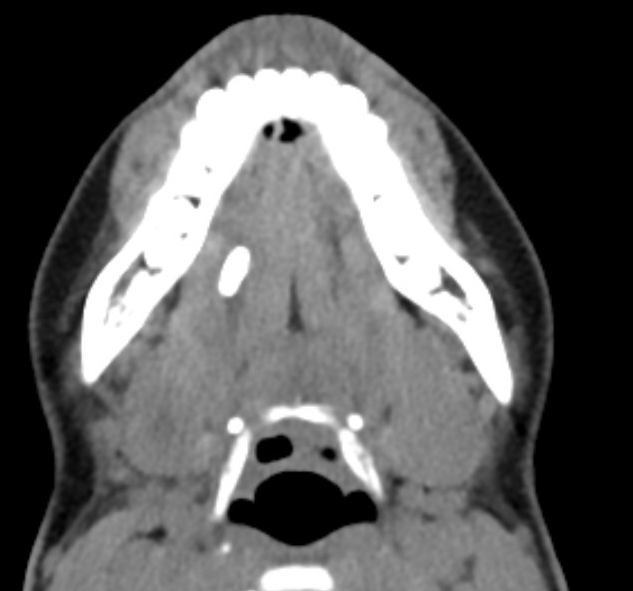 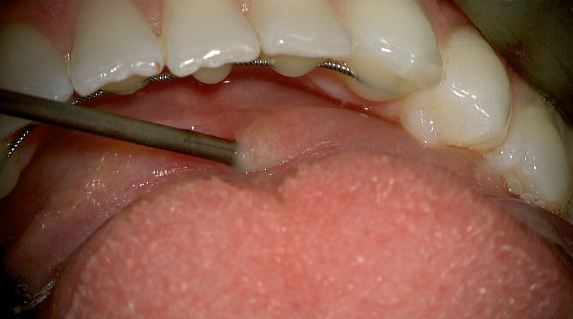 9
D2
D1
D4
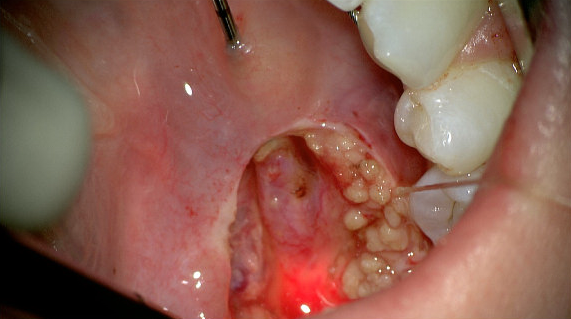 D3
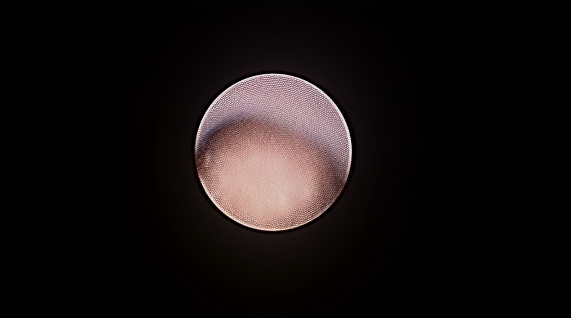 [Speaker Notes: Figure 9d The 1 cm stone identified on axial CT imaging coupled with endoscopic aided open approach through the floor of mouth to the duct]
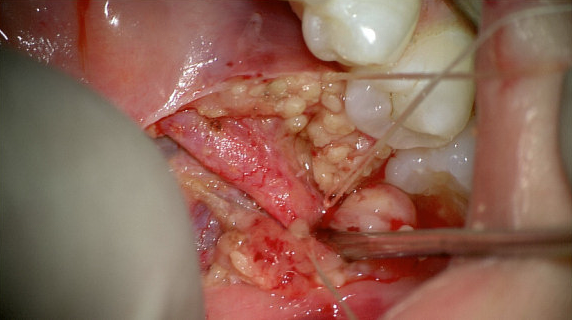 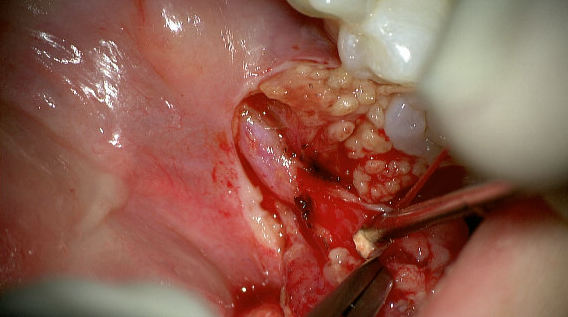 E2
E1
9
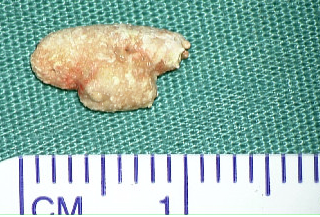 E4
E3
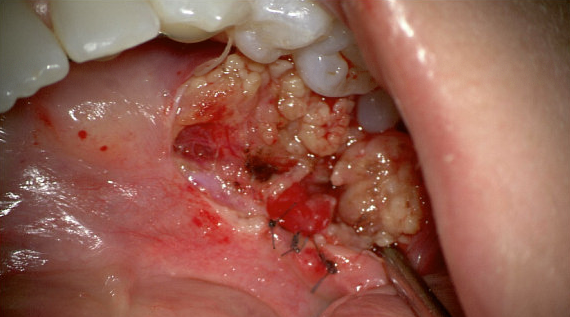 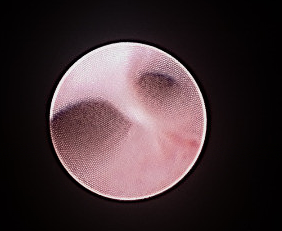 [Speaker Notes: Figure 9e   Open approach to stone removal is demonstrated with ductoplasty and final view of the gland hilum with sialendoscopy (with permission from  Hoffman HT (ed) Iowa Head and Neck Protocols “Sialolithiasis” < https://medicine.uiowa.edu/iowaprotocols/salivary-ultrasound-sonopalpation-stone-favorable-transoral-removal> accessed November 1, 2017)]
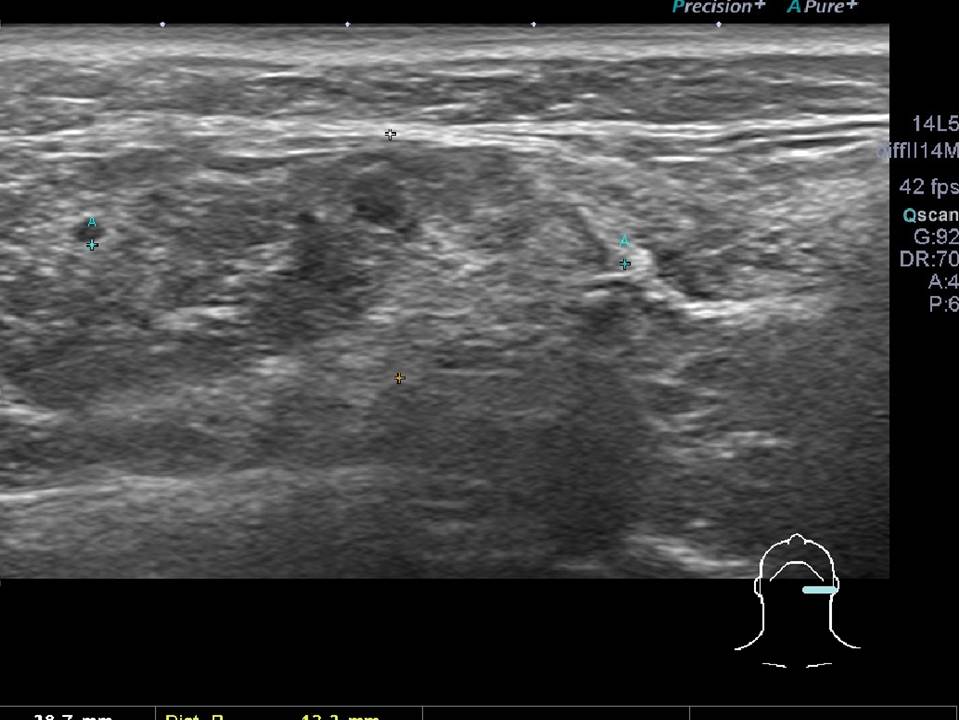 Heterogeneity of hypo-intense
signal of abnormal left submandibular gland
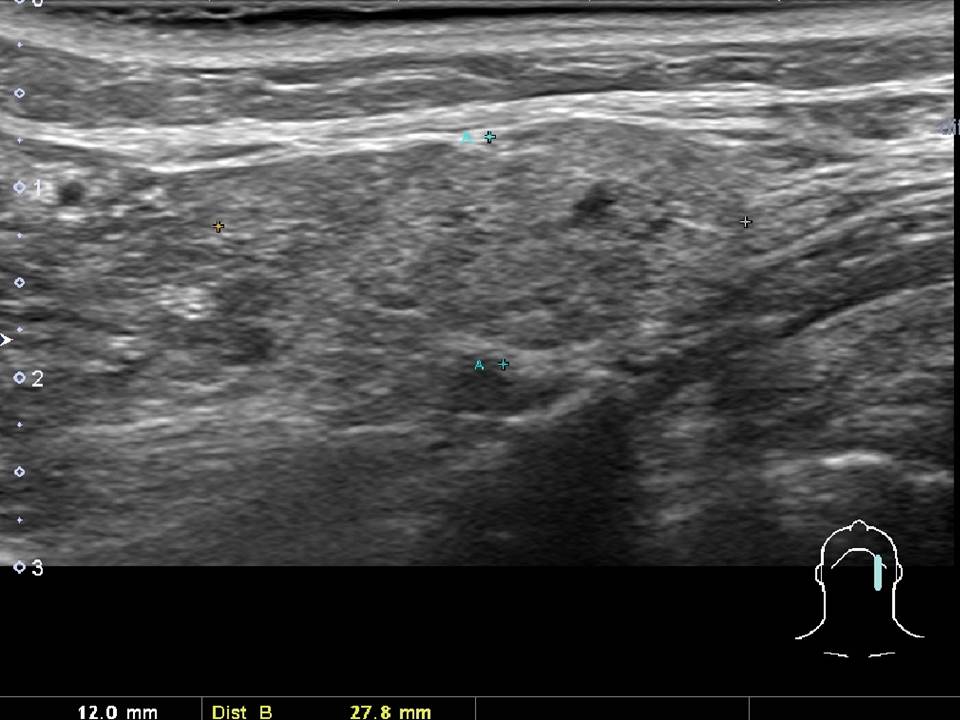 A
B
10
longitudinal
transversee
C
D
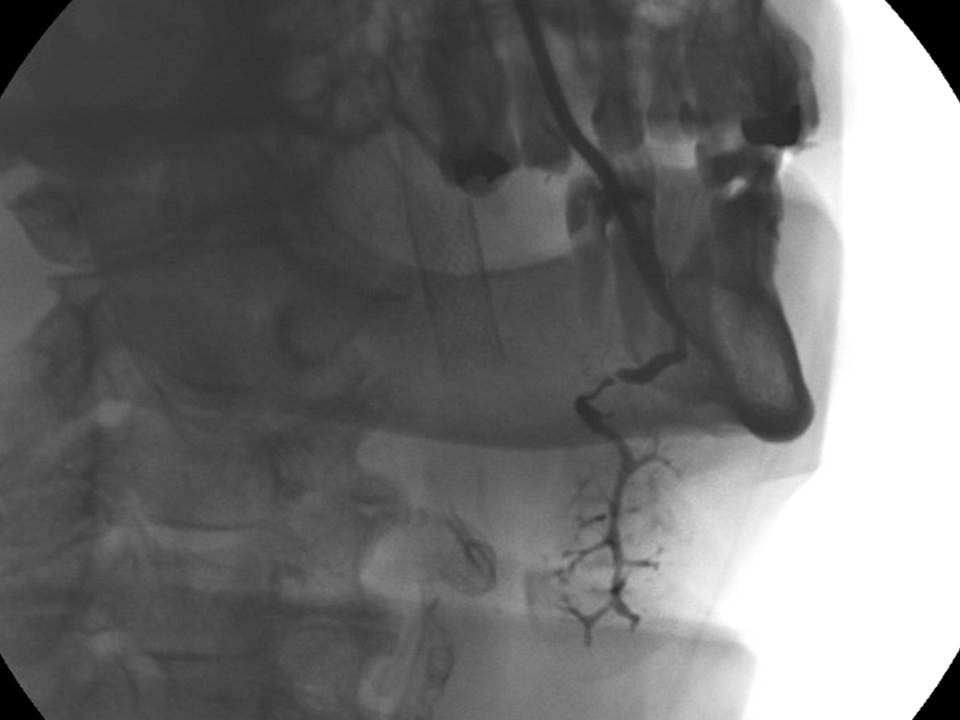 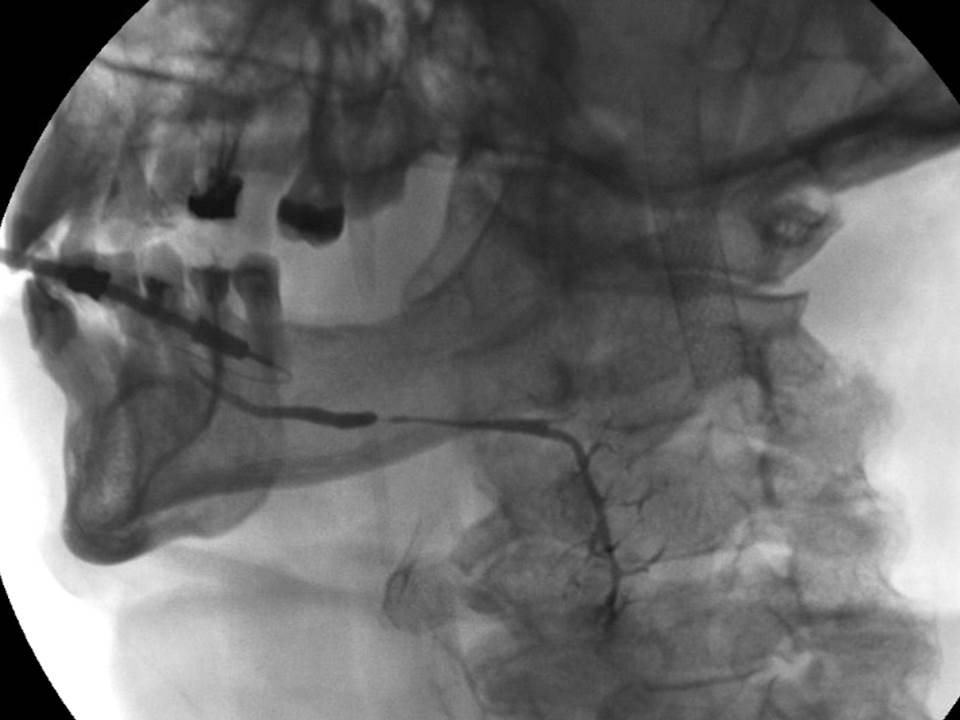 Submandibular duct stricture
demonstrated on sialogram
[Speaker Notes: Figure 10  Ultrasound demonstrates heterogeneity in signal in abnormal left submandibular gland (upper images) that is not sufficiently sensitive to detect the subtle ductal narrowing identified on sialography (lower images)]
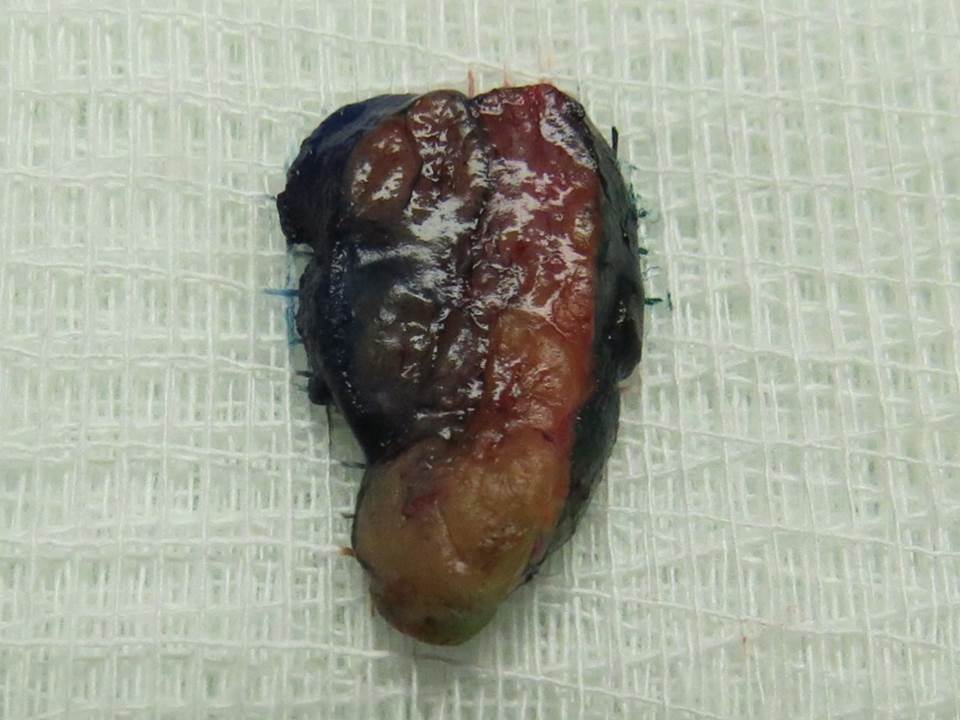 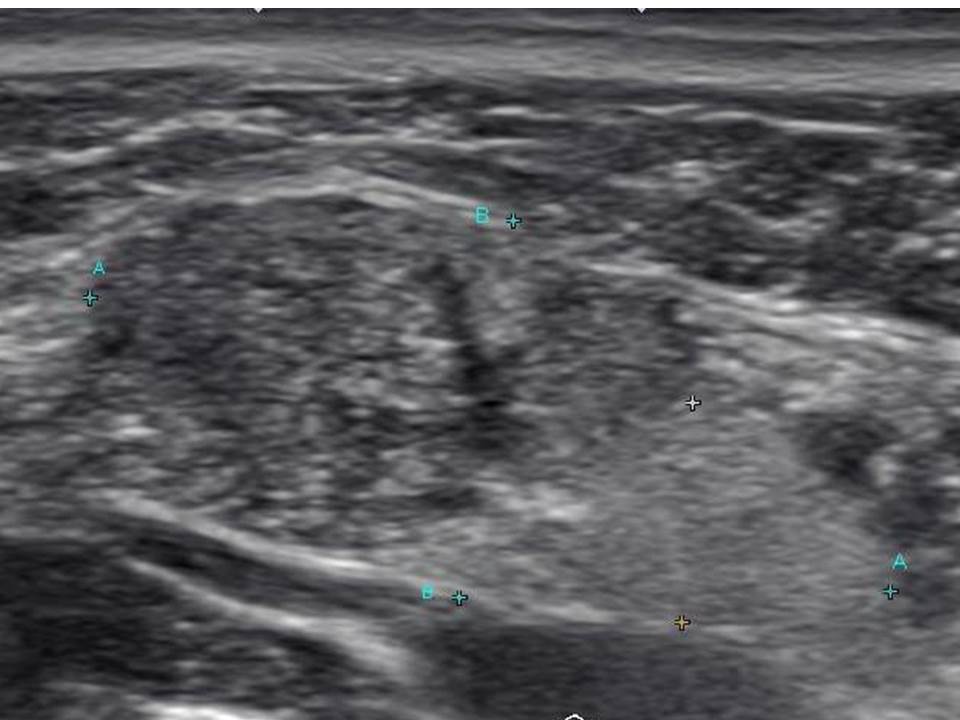 B
A
11
Chronic sialadenititis
Normal submandibular gland
C
Normal SMG
Chronic Sialadenitis
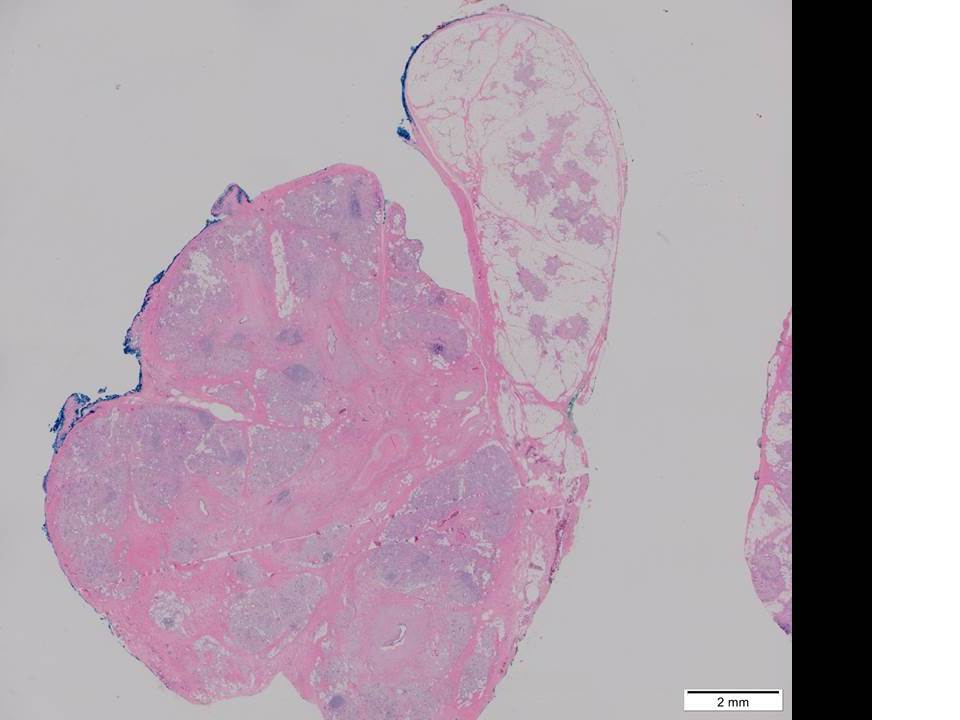 [Speaker Notes: Figure 11 A patient with chronic sialadenitis underwent gland resection permitting correlation between ultrasound findings and pathologic findings.]
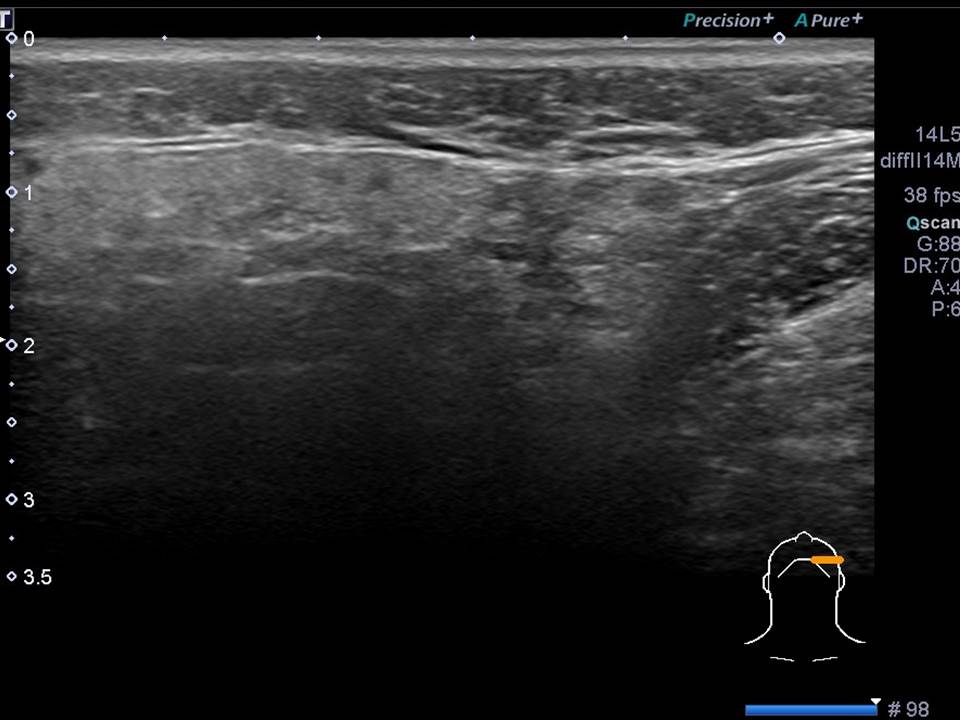 A
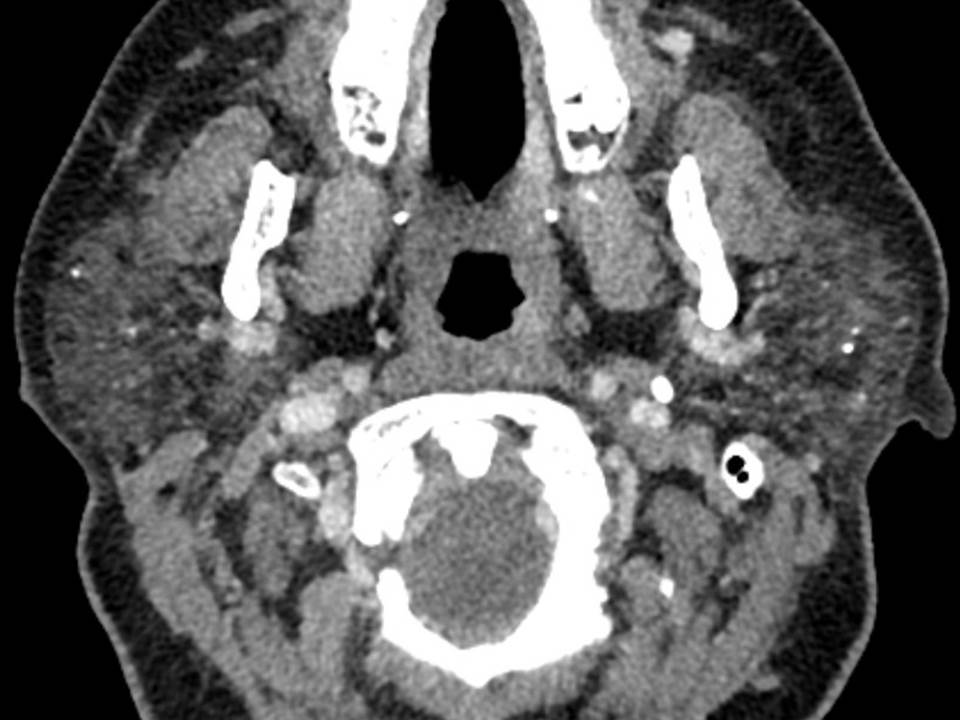 B
12
Multiple hypoechoic
regions on transverse
U/S of left parotid
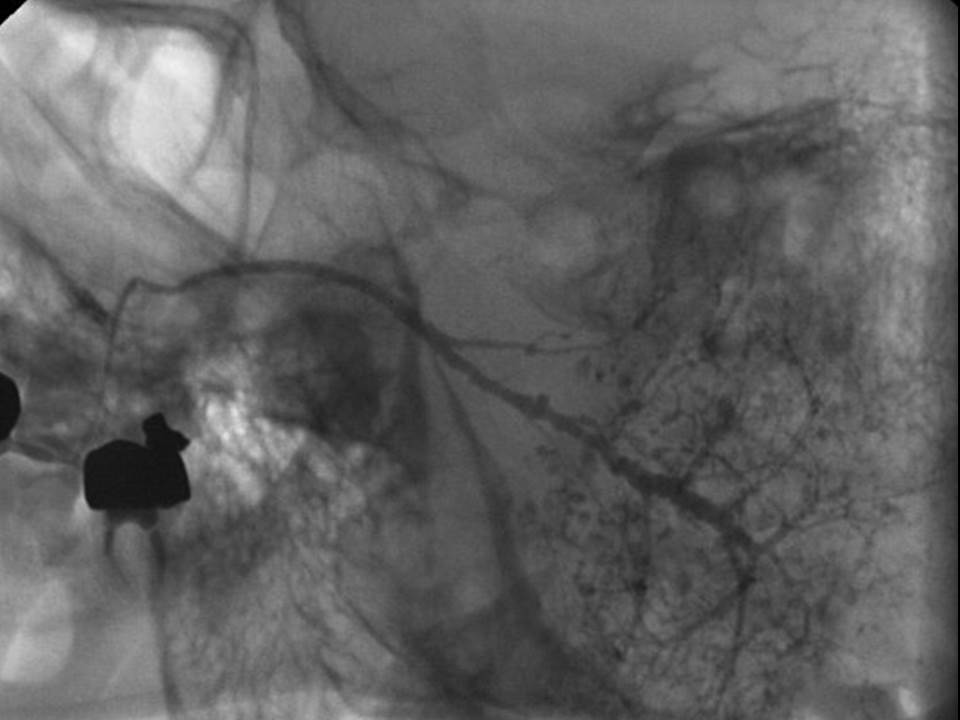 CT - intra-parenchyma calcifications
C
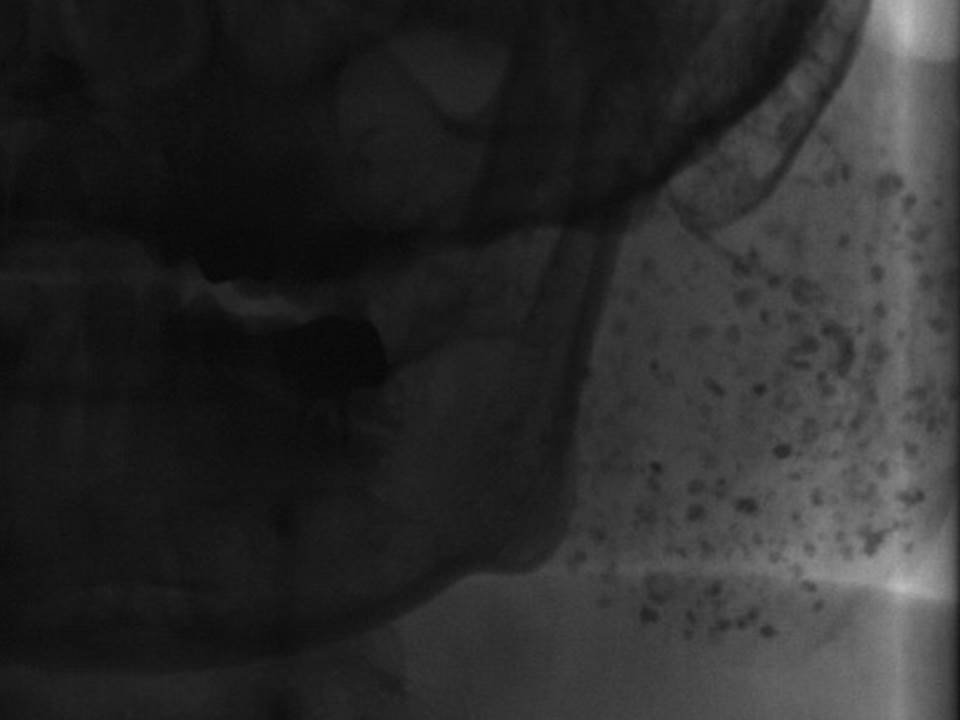 D
Sialogram - lateral
Sialogram A-P
[Speaker Notes: Figure 12 A patient with Sjogrens syndrome was evaluated with ultrasound, CT and sialography permitting correlation of images demonstrating parotid abnormalities.]
A1
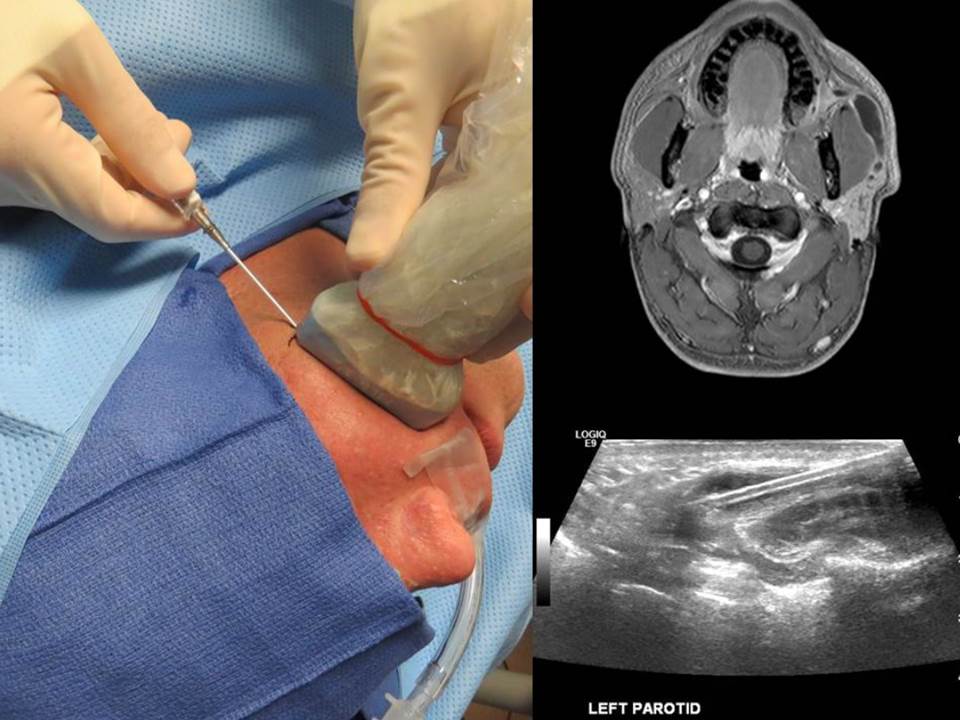 A2
13
A3
[Speaker Notes: Figure 13a Intraoperative Ultrasound guided placement of a 16 gauge Angiocath permitted access to the parotid duct with the sialendoscope placed through the angiocatheter with MR defining the dilation proximal to stenosis.]
B1
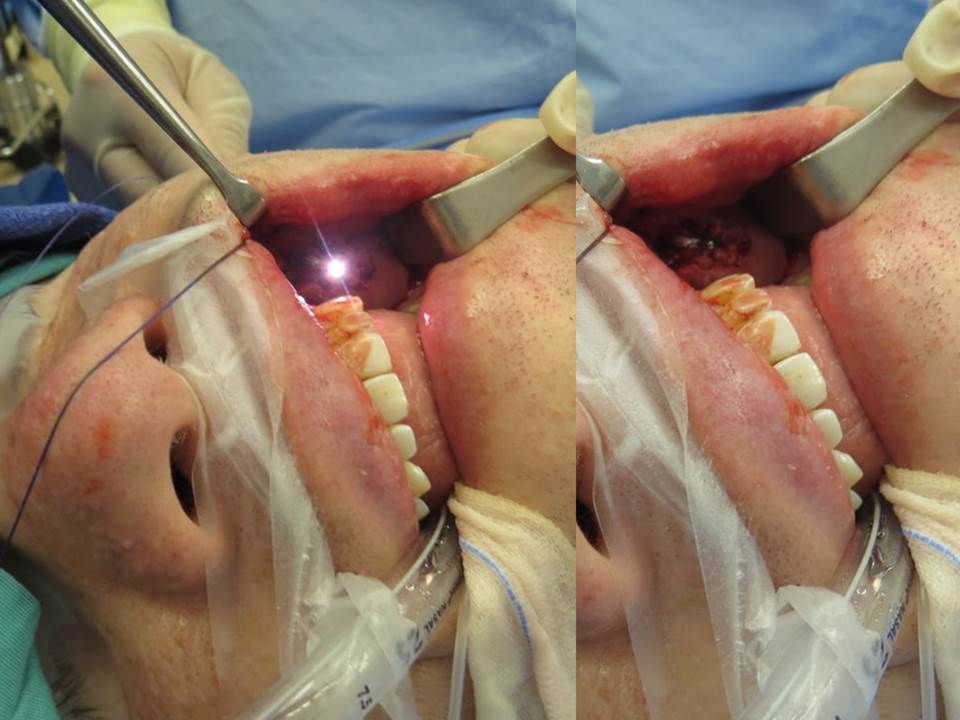 B2
13
[Speaker Notes: Figure 13b Percutaneous access of the duct permitted transillumination to the oral cavity and a ductoplasty to re-establish drainage.]
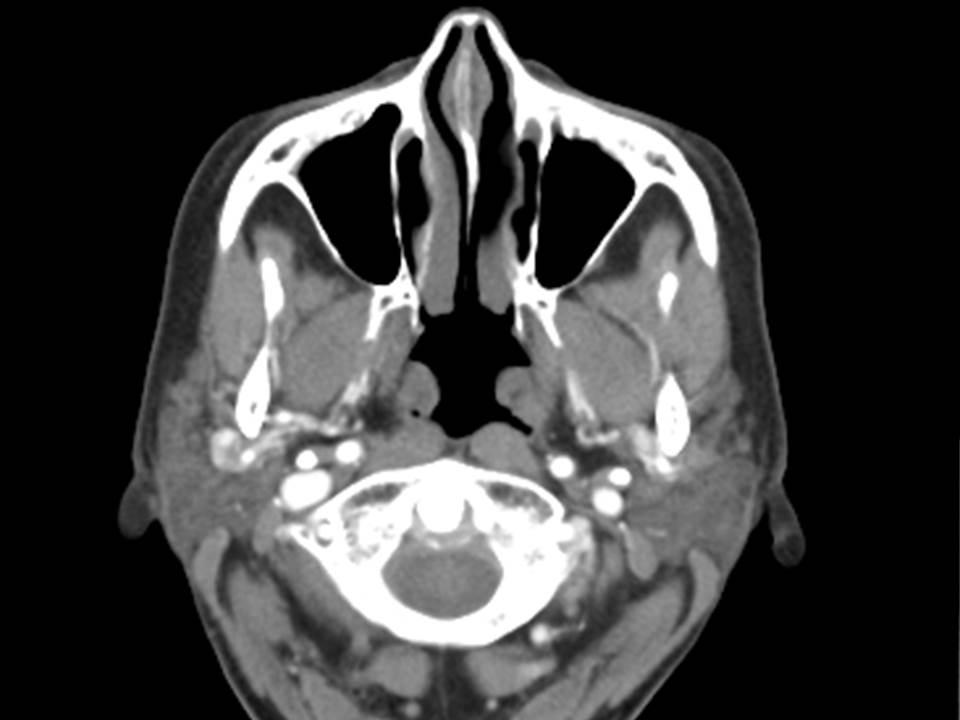 A
Bilateral parotid 
swelling and pain for 7 years
occurring with meals
14
CT imaging – radiologist interpretation
      “unremarkable bilateral parotid glands” 

Comment:  “thick (3 mm) slices 
	limiting sensitivity of exam”
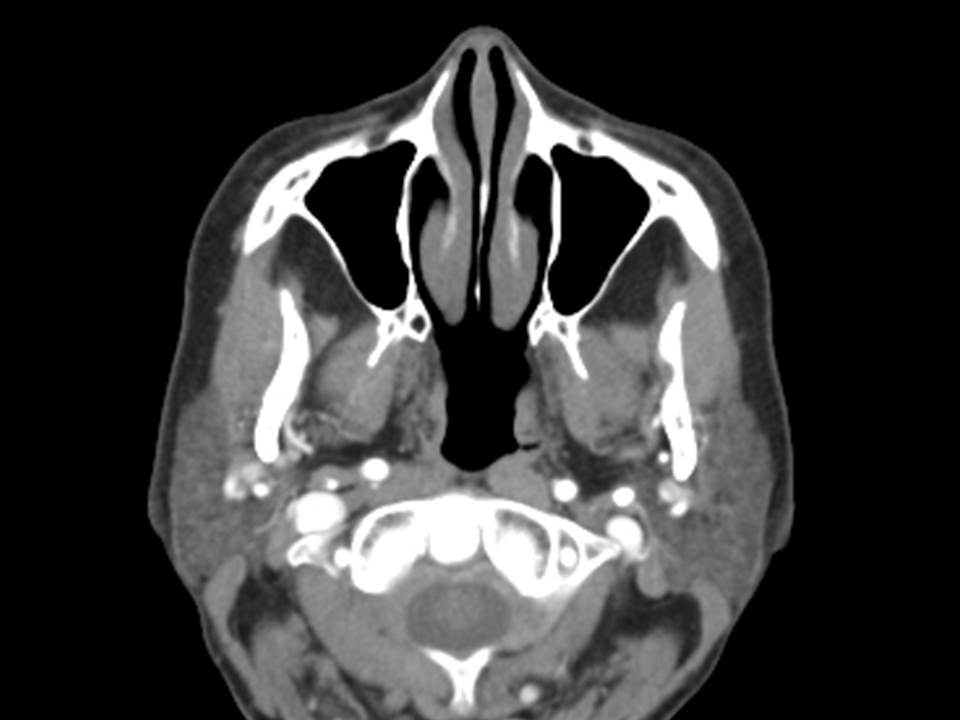 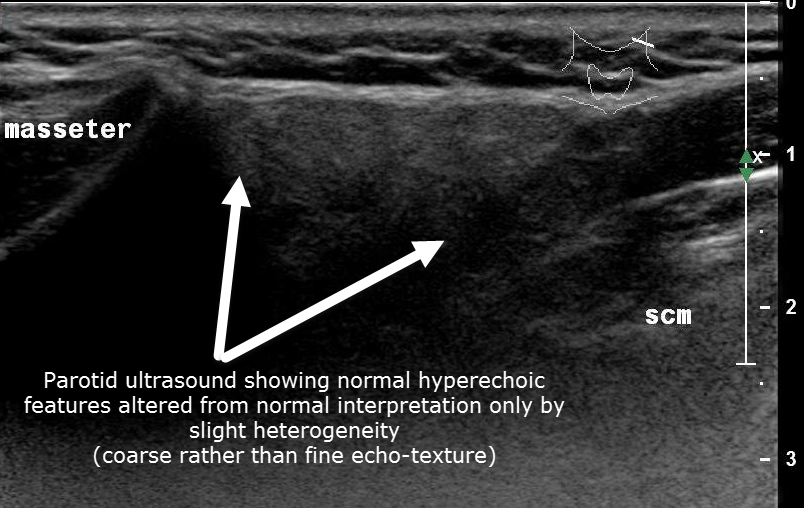 Ultrasound: slight heterogeneity (coarse features) to hyperechoic parotid gland
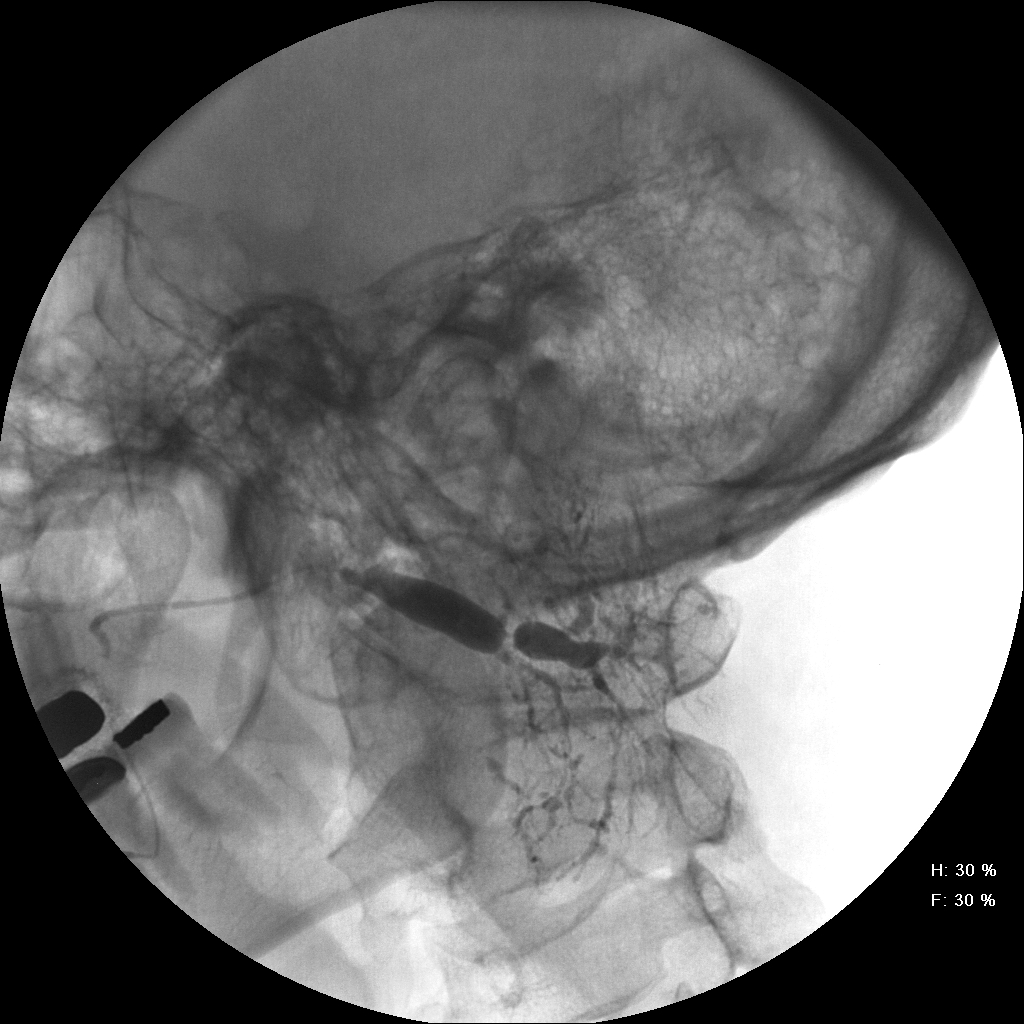 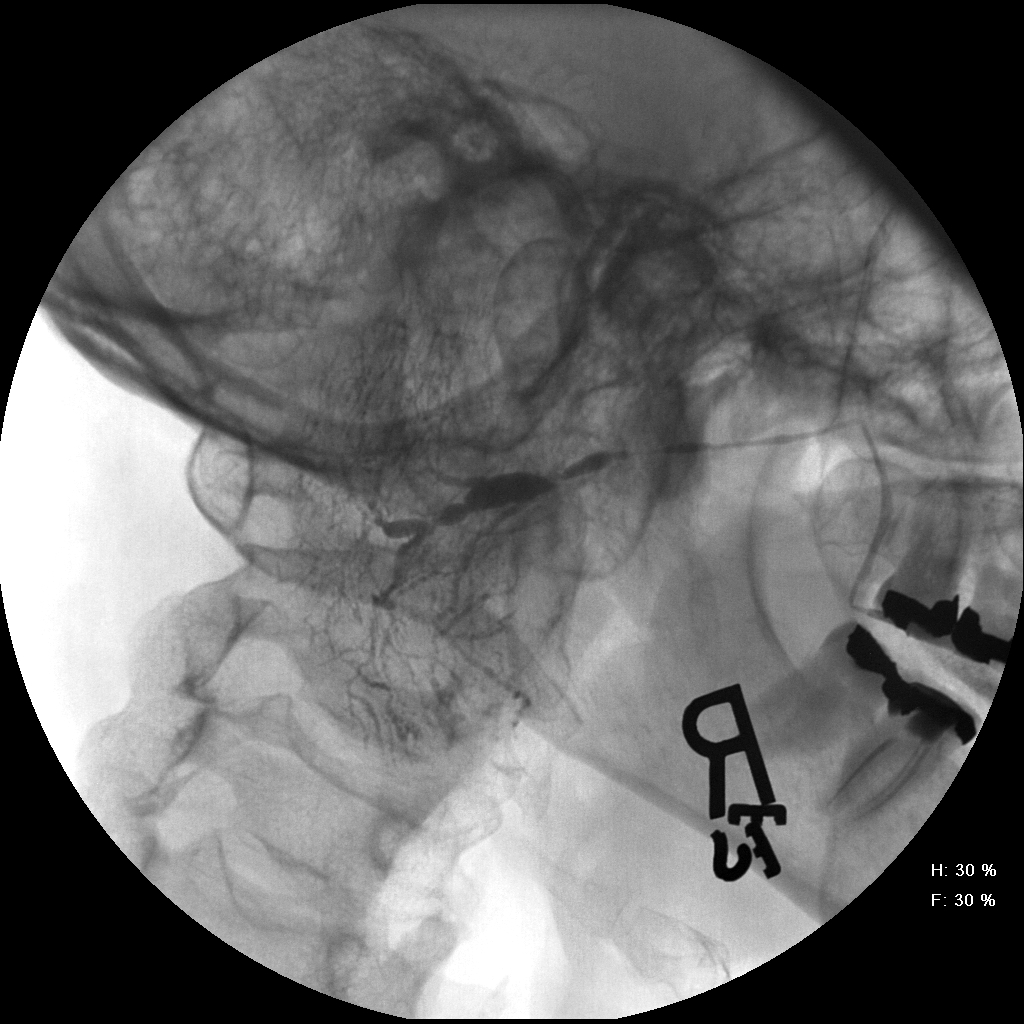 B
14
R
L
Bilateral Sialograms
Multifocal high grade strictures
with proximal dilation
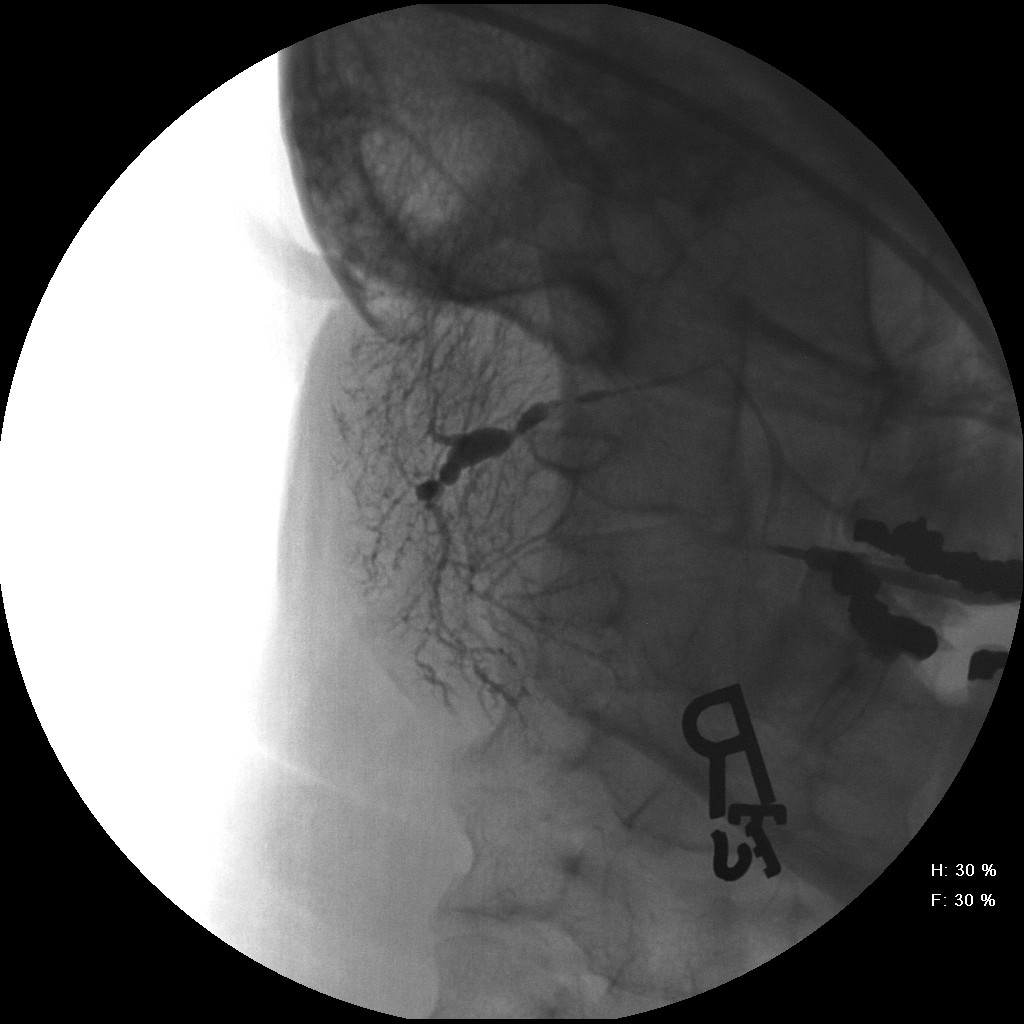 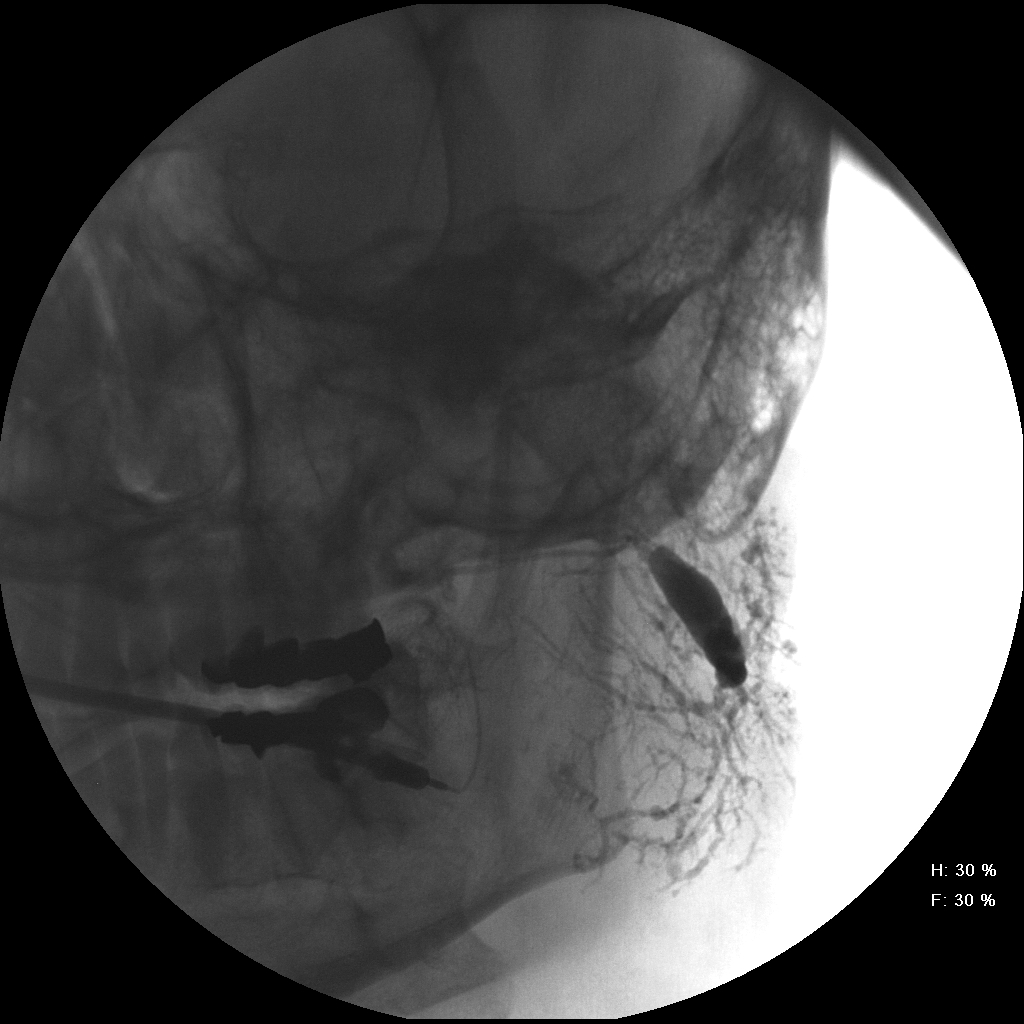 R
L
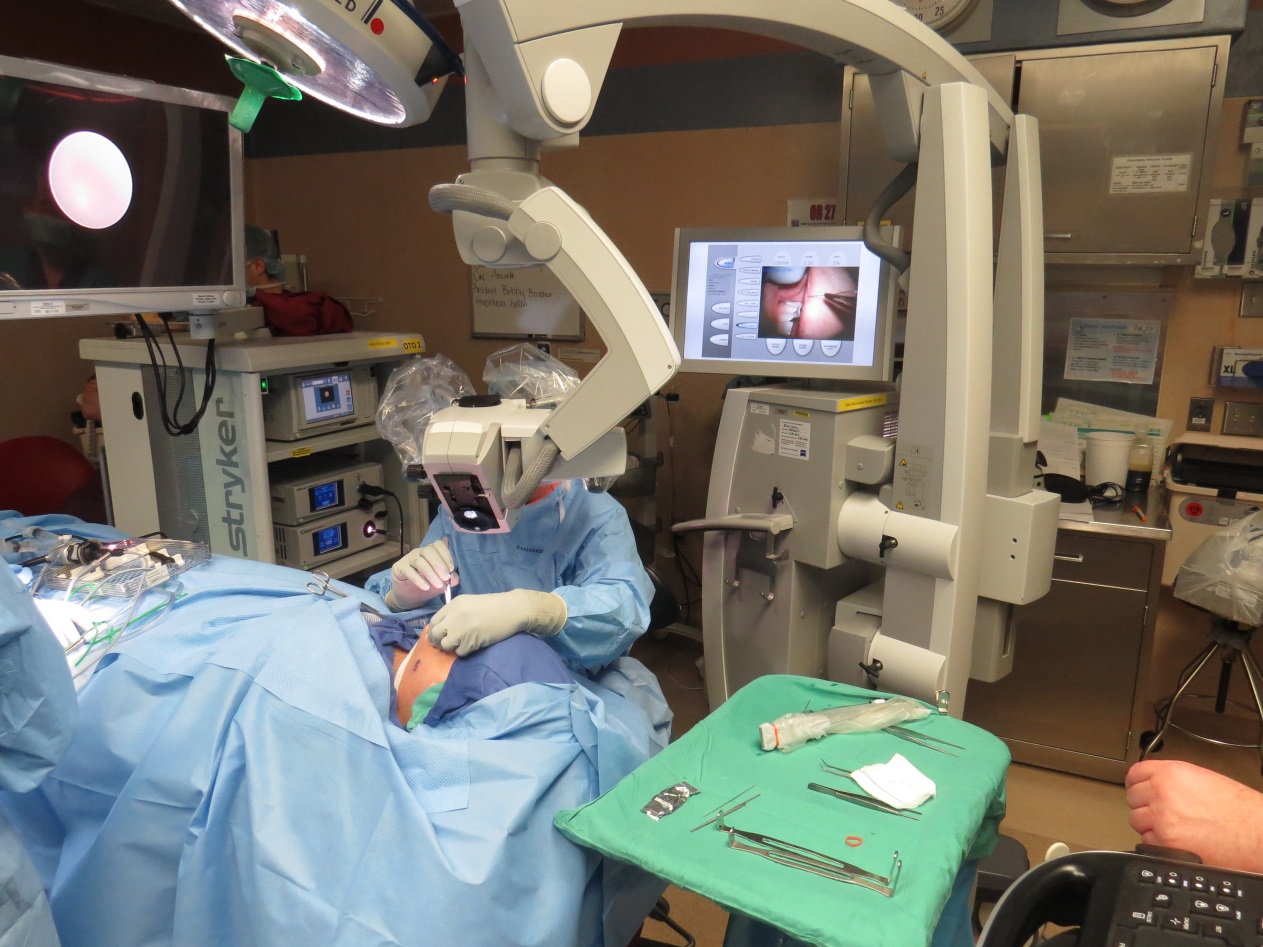 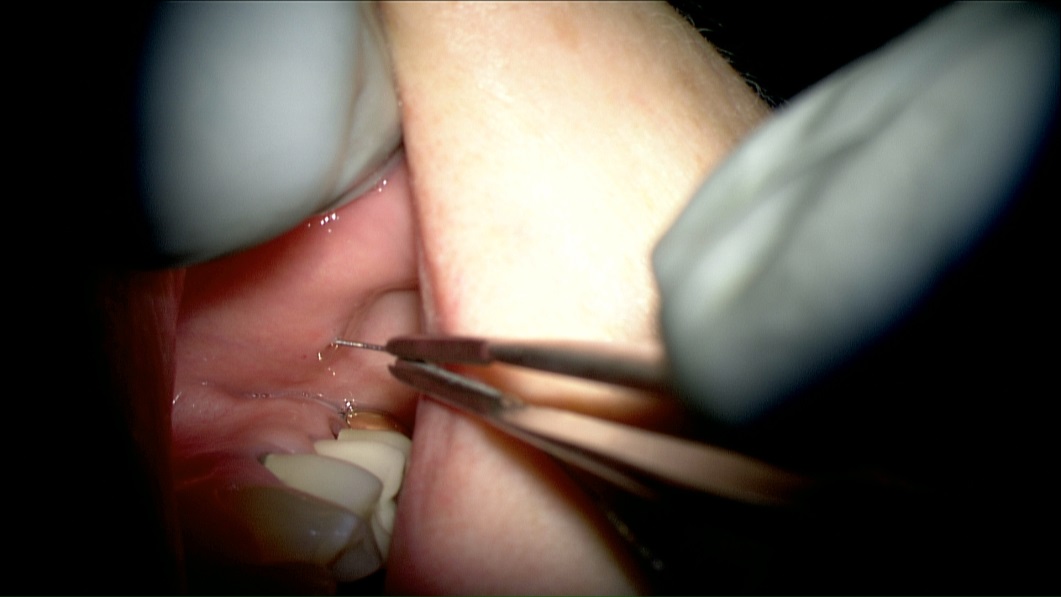 C1
C
14
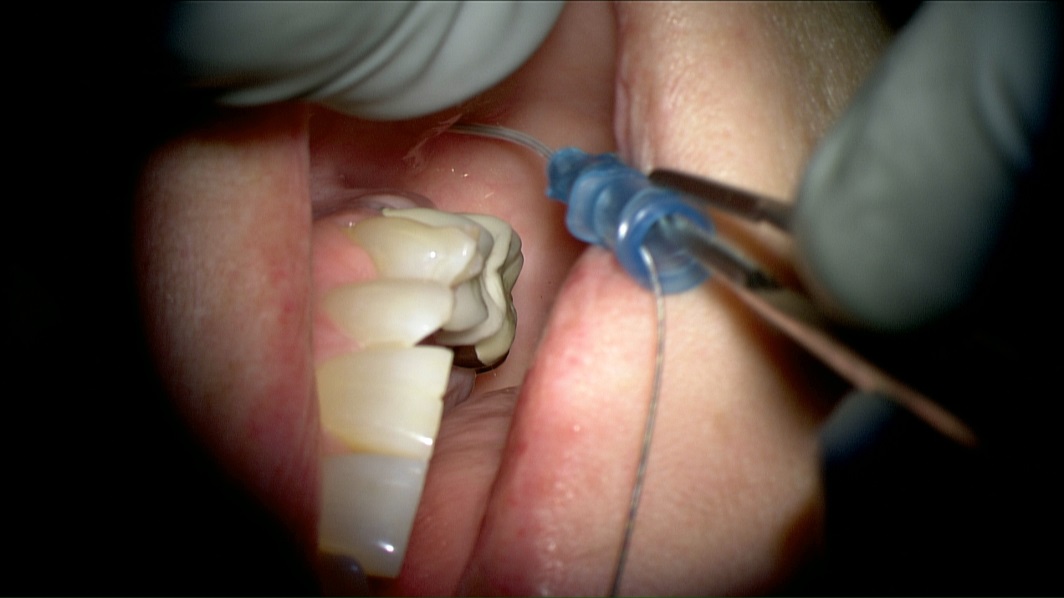 C2
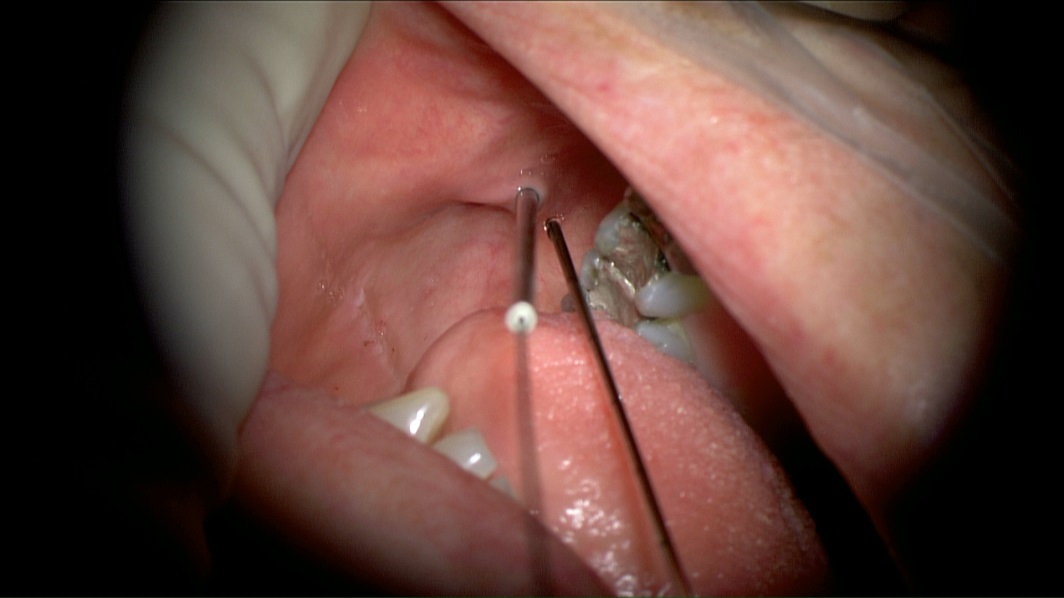 C3
D
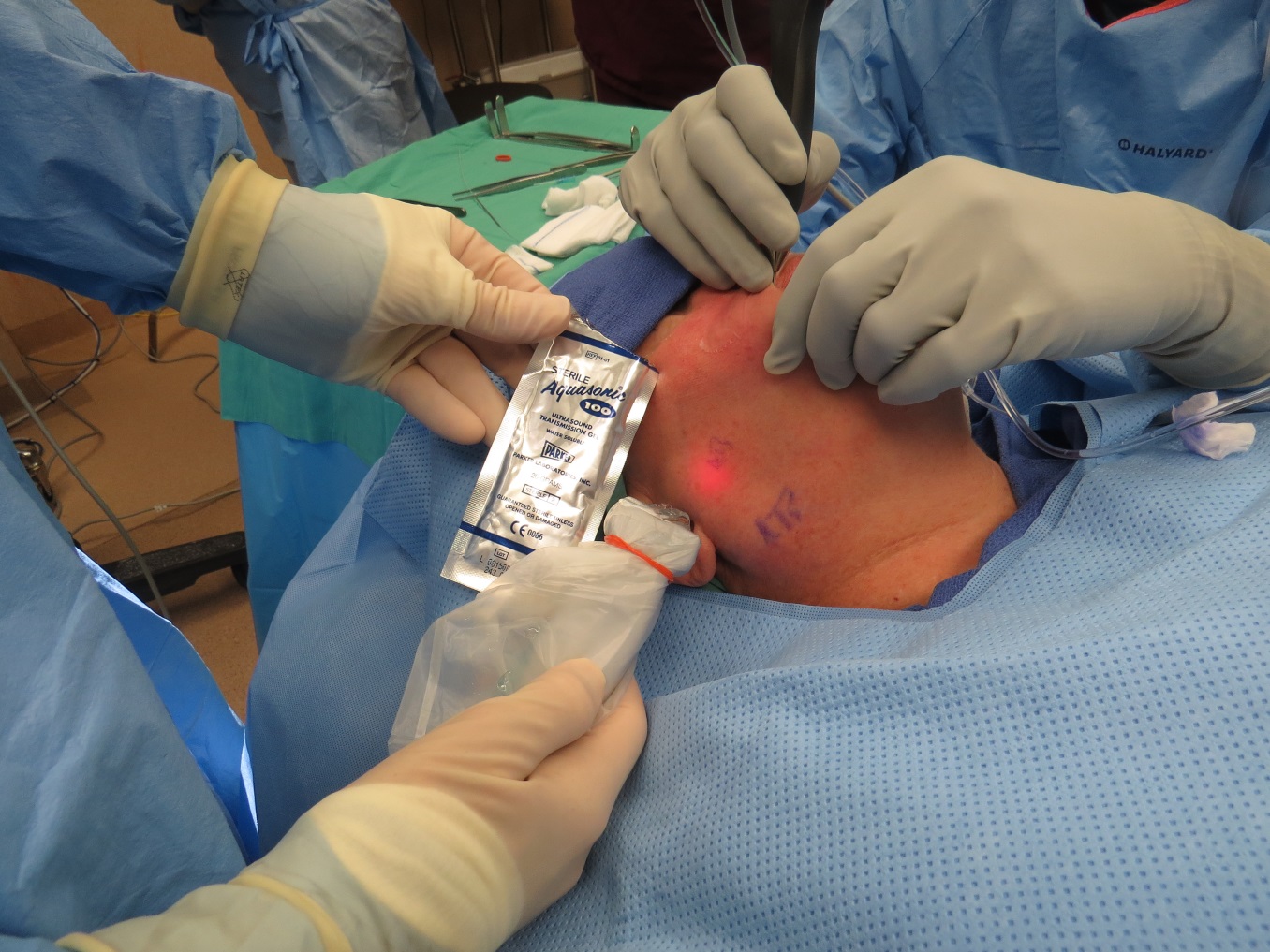 Intraoperative U/S imaging during sialendoscopy
14
[Speaker Notes: Figure 14b Sequence of images demonstrating transillumination of the duct system with initial view of the sialendoscope with ultrasound imaging in preparation for placement of the sialoballoon.]
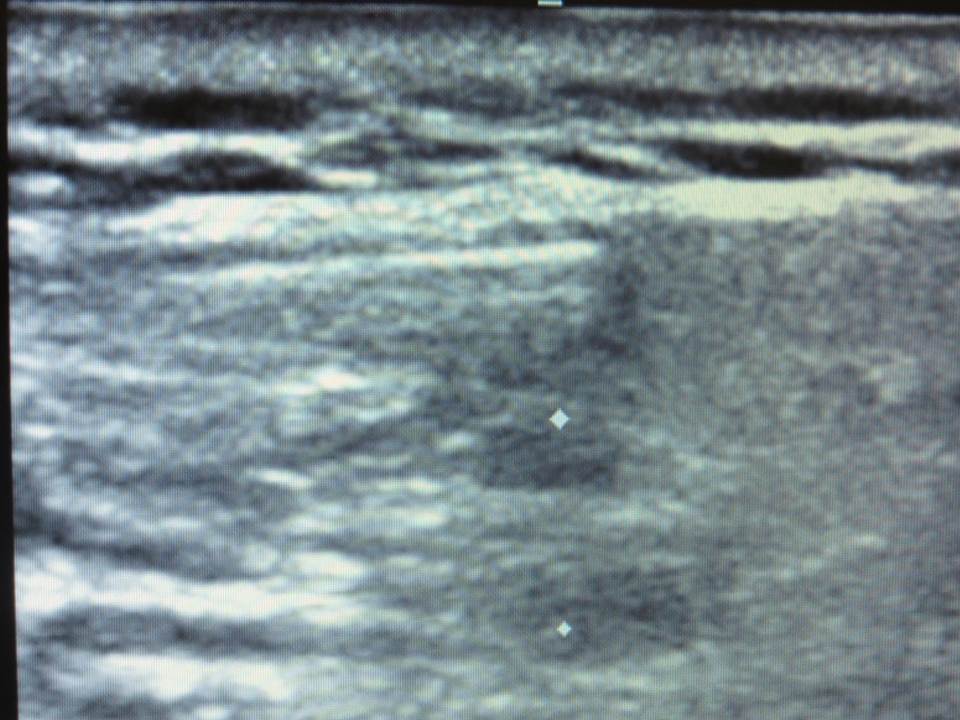 E
14
subcutaneous tissue
sialendoscope
parotid
gland
masseter muscle
mandible
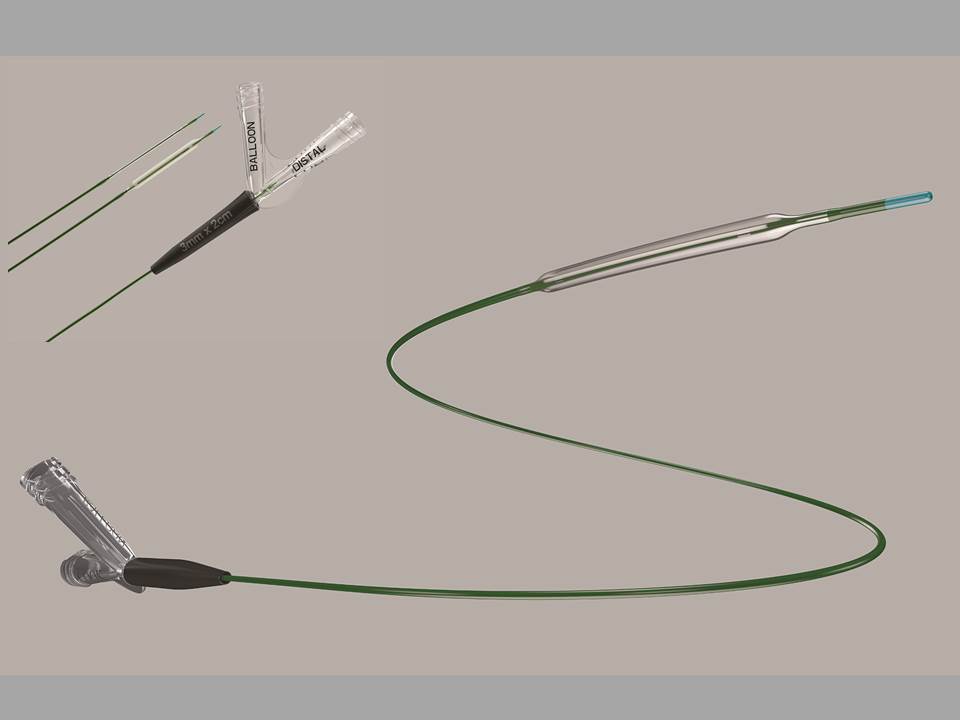 F
14
Sialoballoon
[Speaker Notes: Figure 14 a The salivary duct balloon catheter (COOK Medical Inc) with pressure insufflator.]
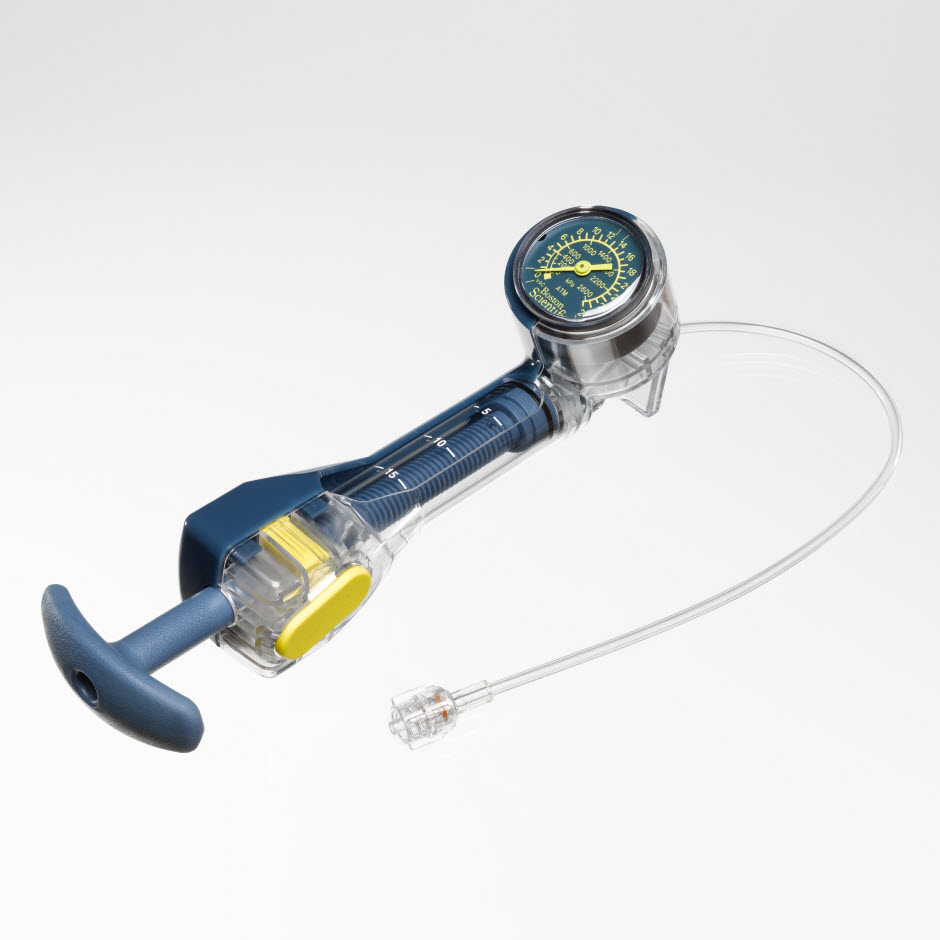 G
14
Inflation Device
G
Inflation Device
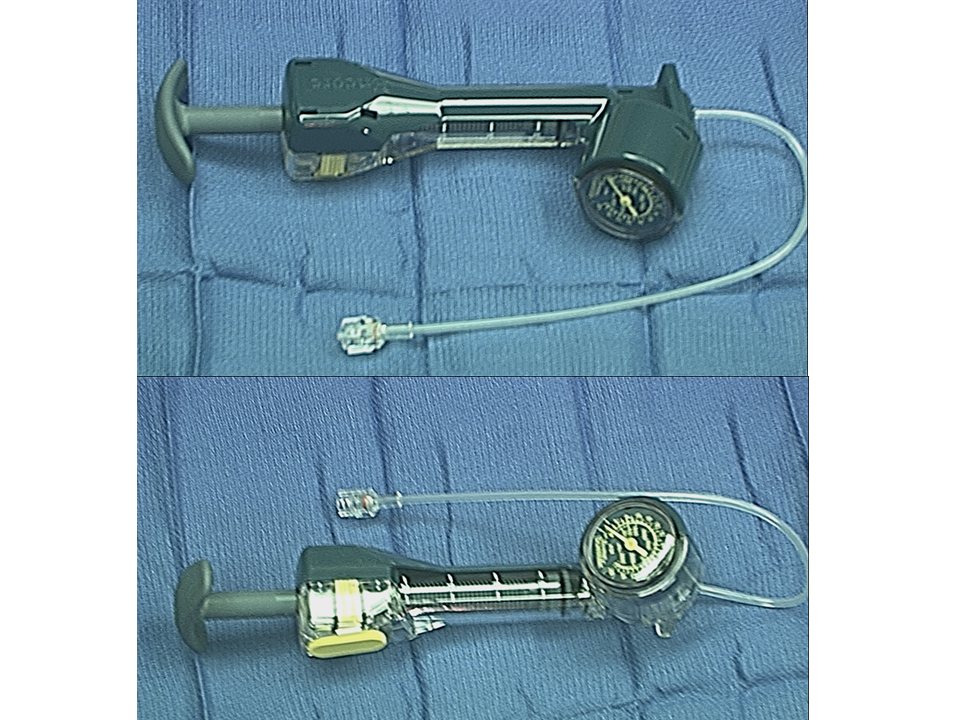 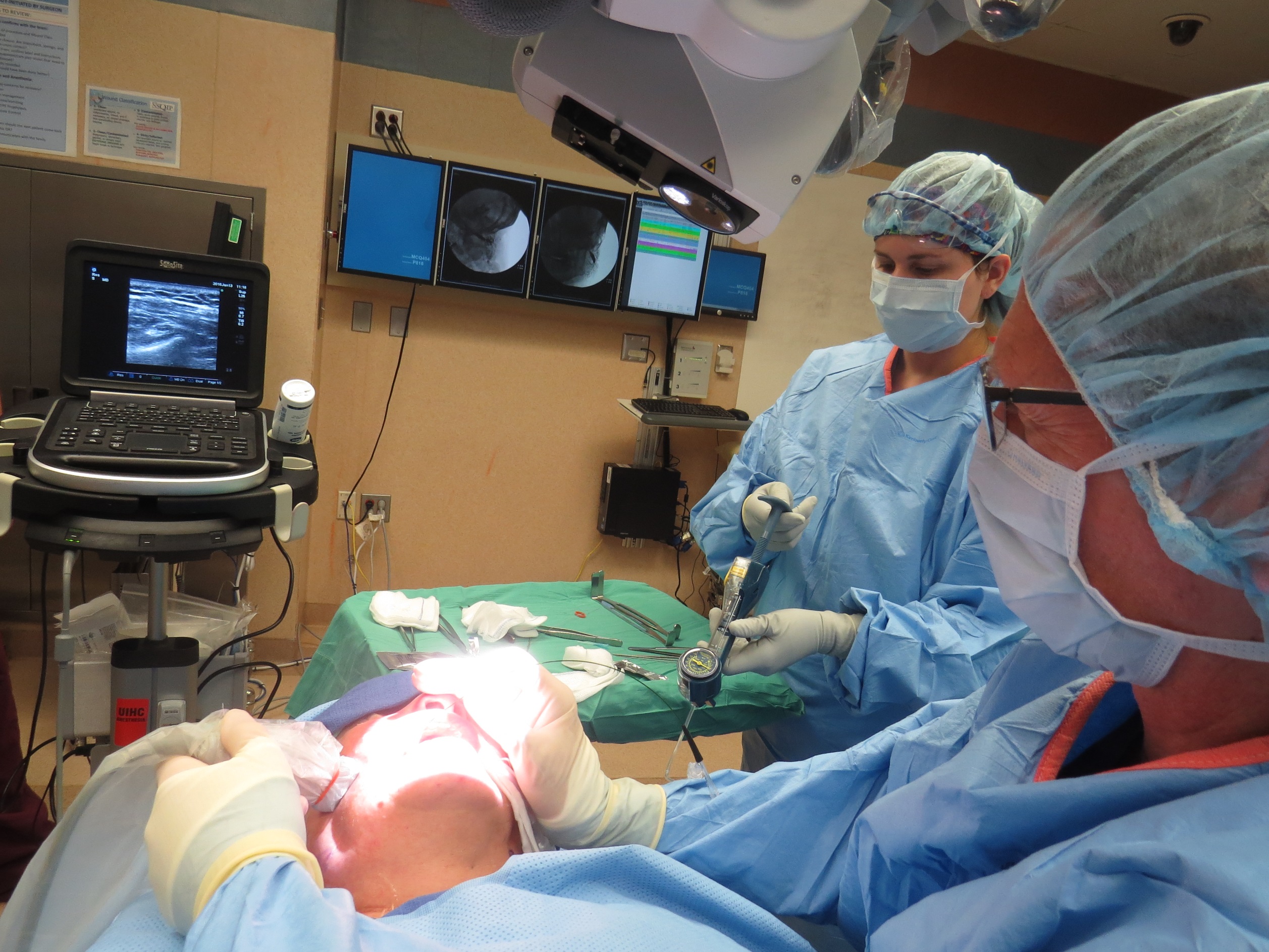 H
14
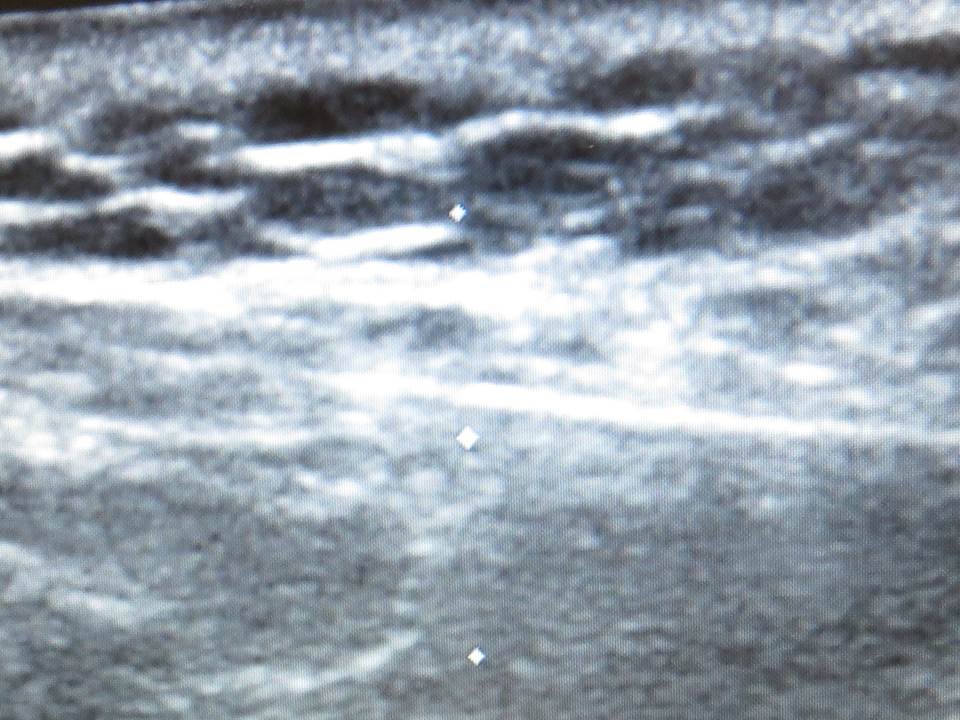 I
14
subcutaneous tissue
sialoballoon
parotid
gland
masseter muscle
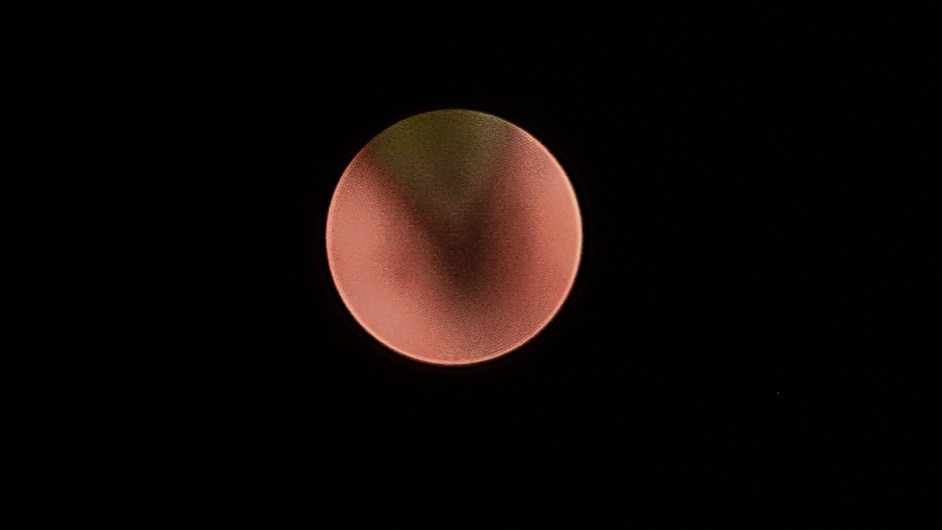 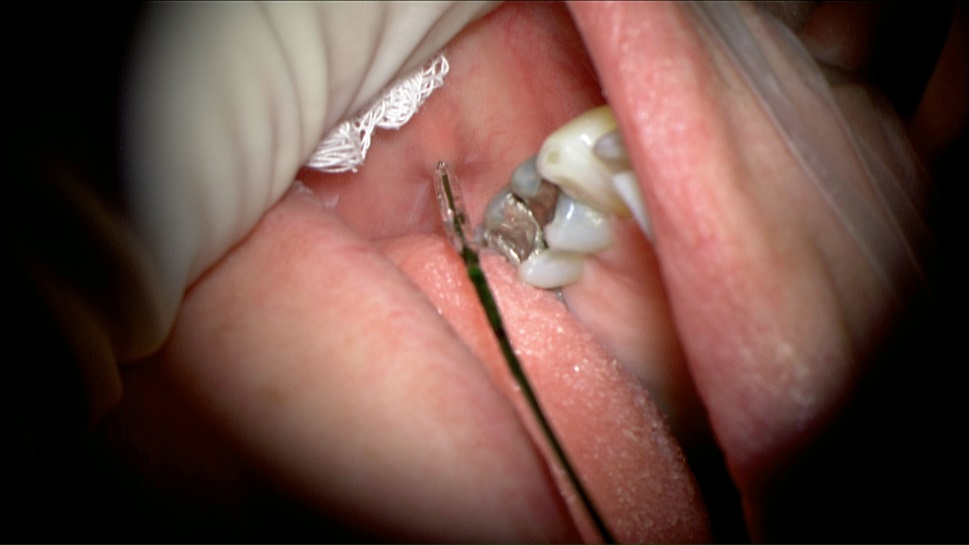 J
J1
14
sialoballoon
Imaging with 
0.8 mm sialendoscope
Balloon in duct
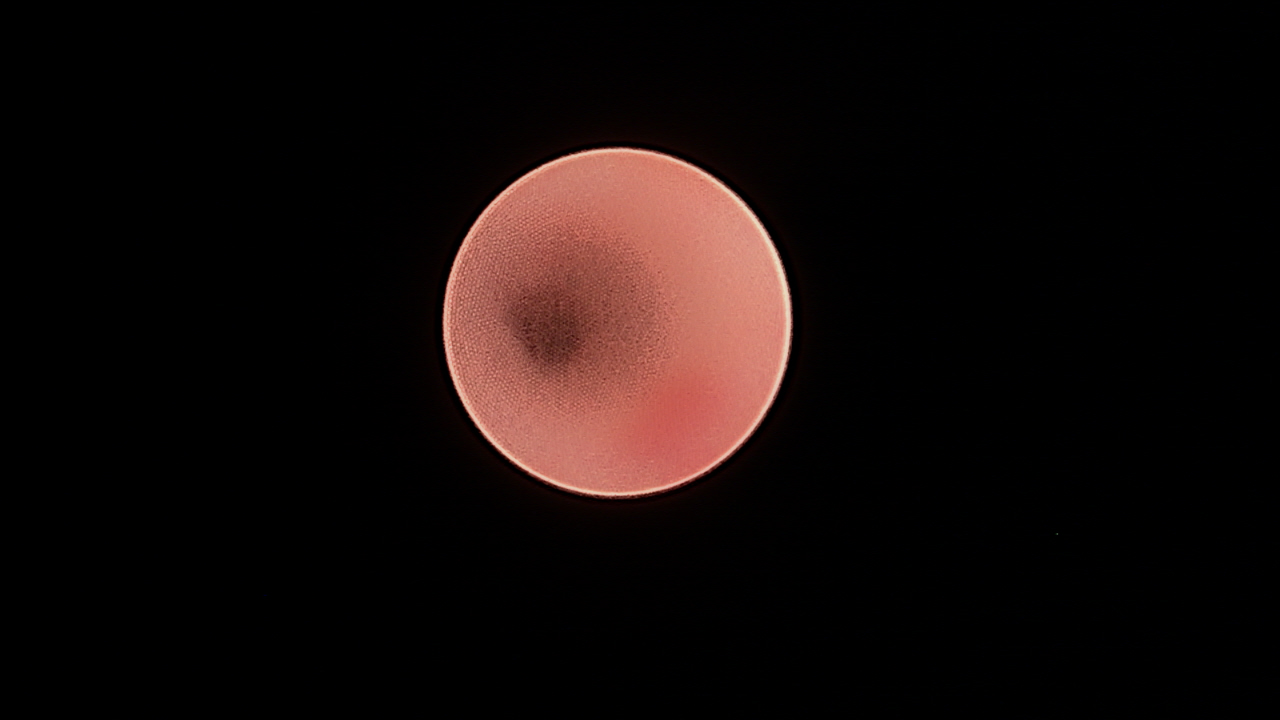 J2
J3
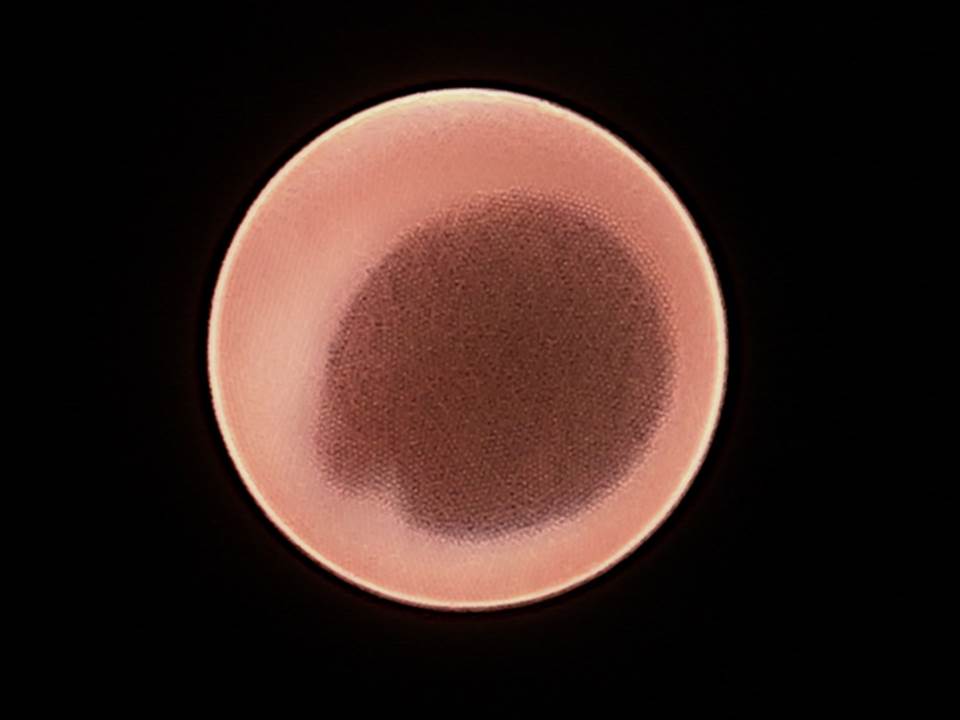 Pre-dilation
Post-dilation
[Speaker Notes: Figure 14c Sequence of images demonstrating the balloon at Stensens duct orifice and then advanced with ultrasound guidance with pre- and post- dilation endoscopic images of the duct stricture]
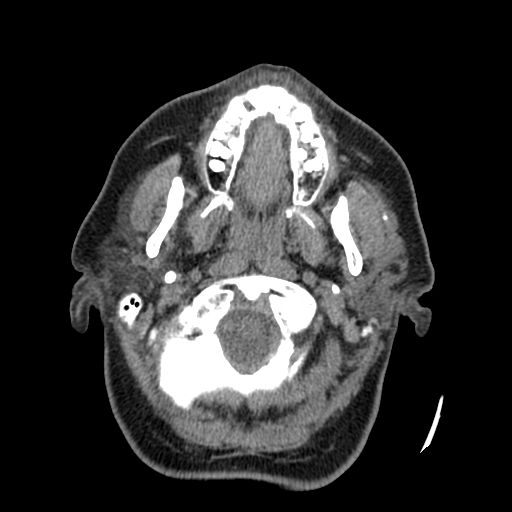 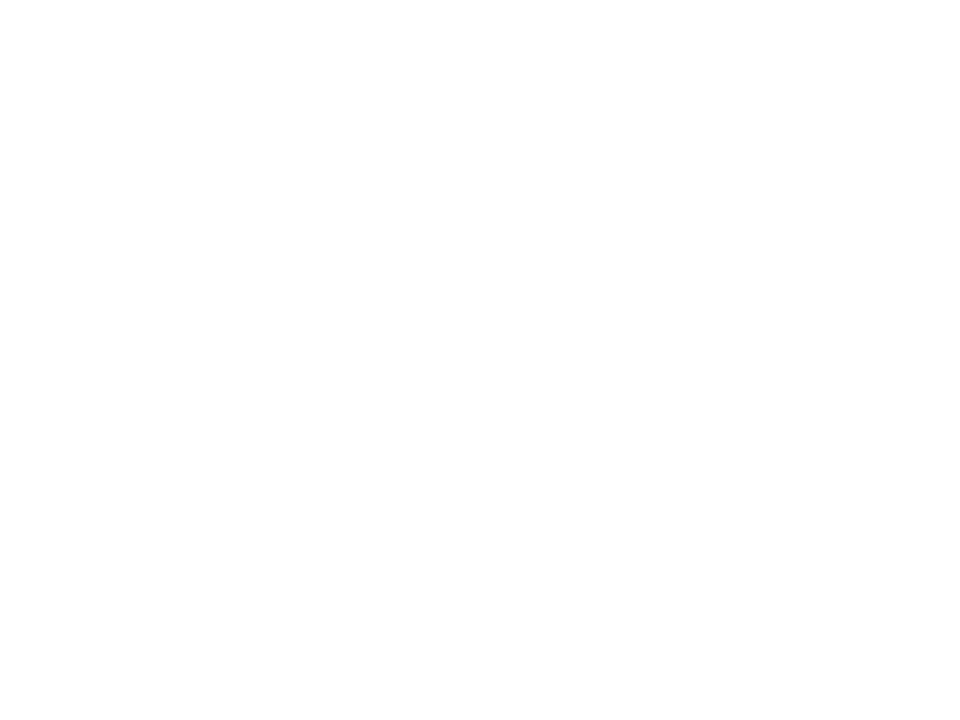 A
chronic parotitis with atrophy of the left parotid gland and a single sialolith.
15
June CT
[Speaker Notes: Figure 15  Fluoroscopy with conventional sialography was supplemented in this case by placement of a sialoballoon to address a parotid duct stricture with subsequent ultrasound imaging shortly afterwards still identifying a stone.]
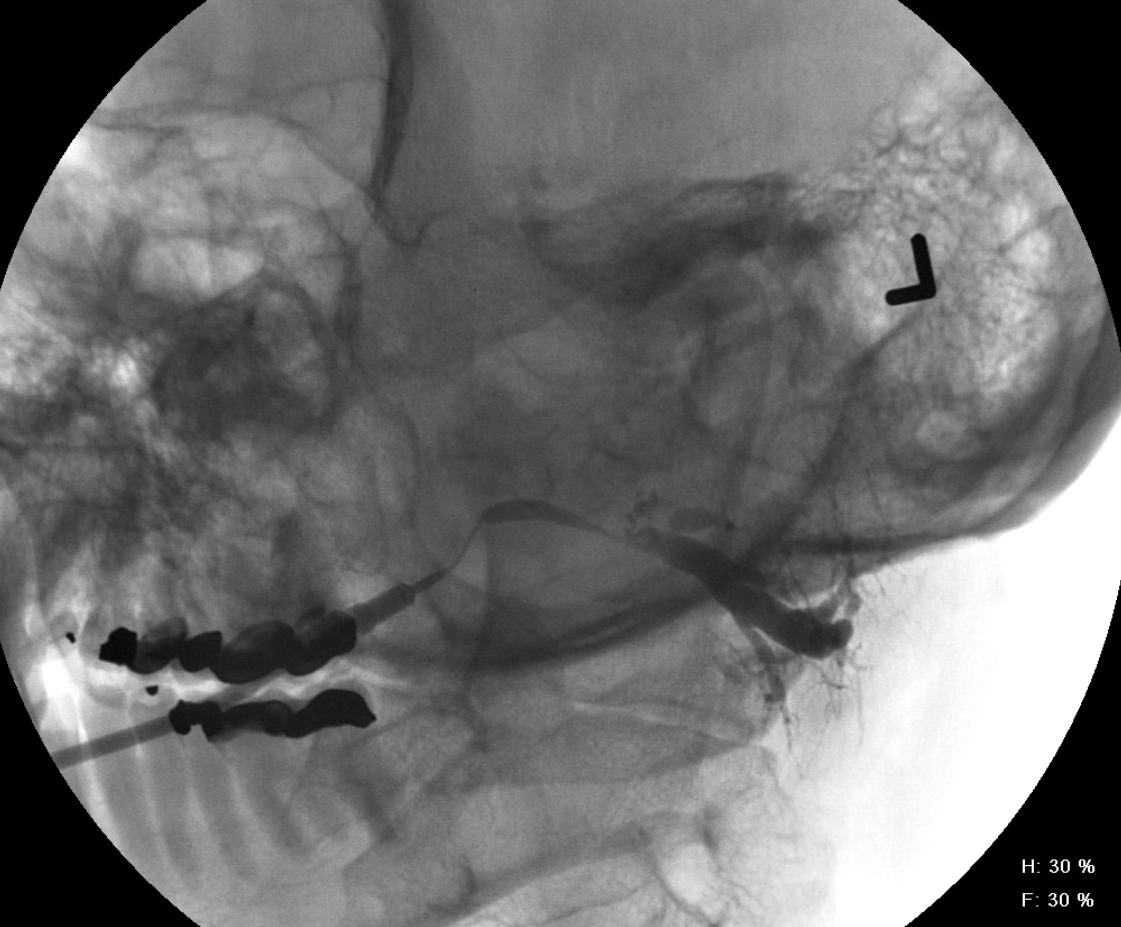 B
15
July Sialogram
Stricture
Stone
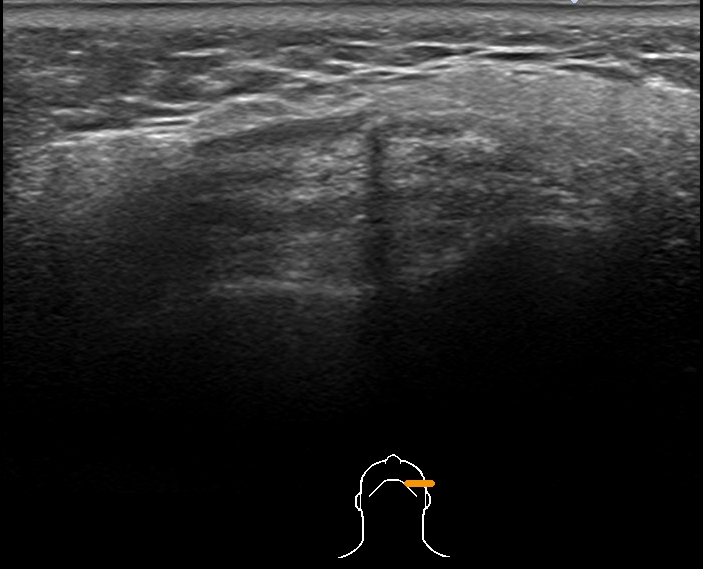 C
15
dilated duct
parotid
stone 
with 
shadow
October 
ultrasound of left
parotid
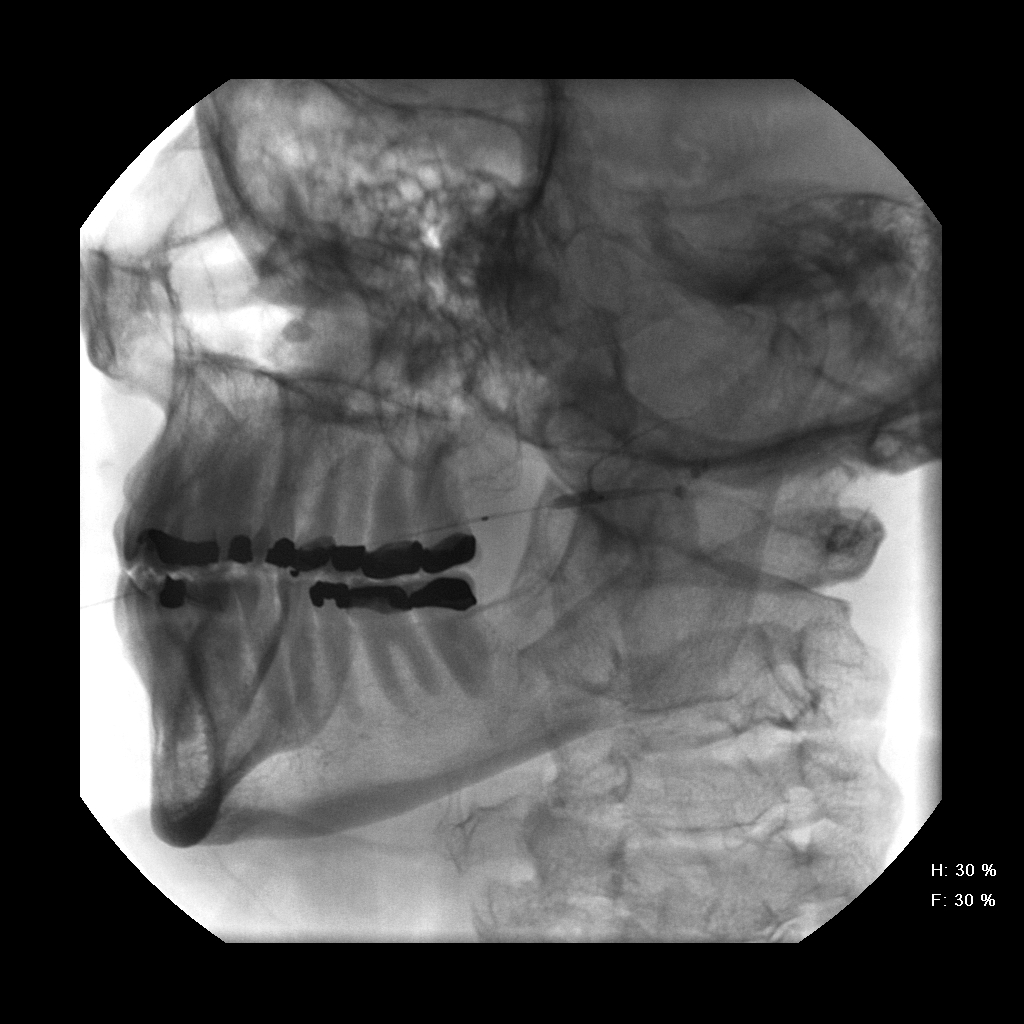 D
15
January 
balloon dilation of stricture
with sialogram (under fluroscopy)
radio-opaque markers
mark ends of
2 cm long balloon
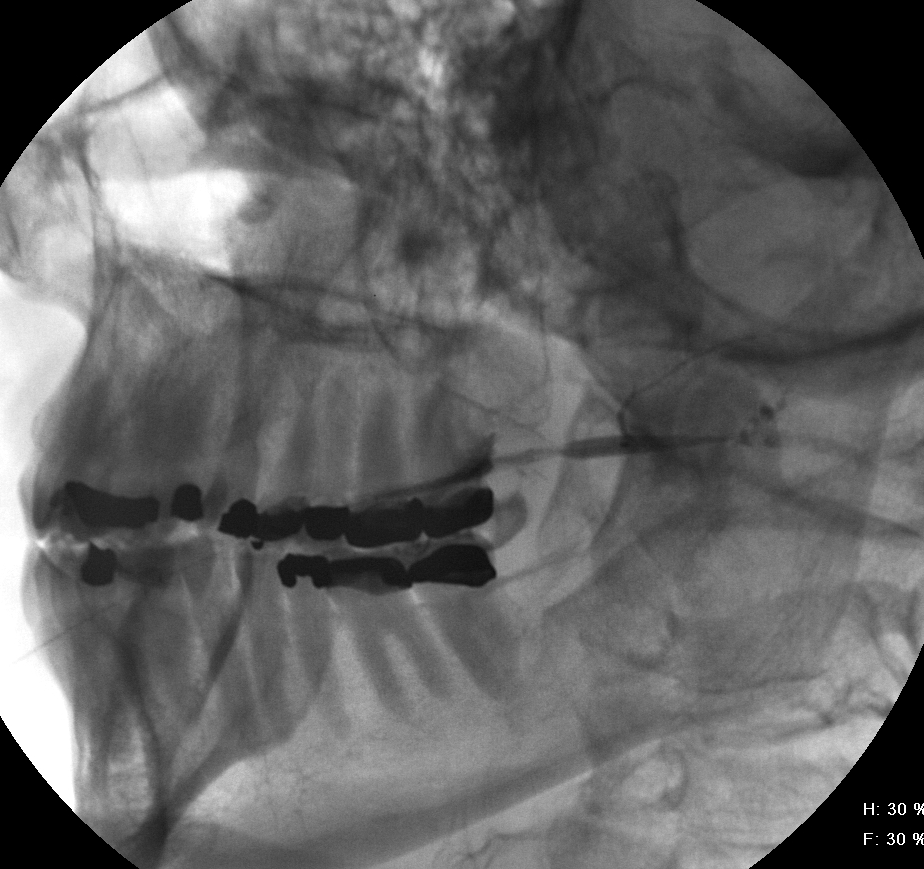 E
15
January 
balloon dilation of stricture
with sialogram (under fluroscopy)
salivary balloon
inflated (3 separate insufflations
to 7-8 atmospheres 15-30 seconds)
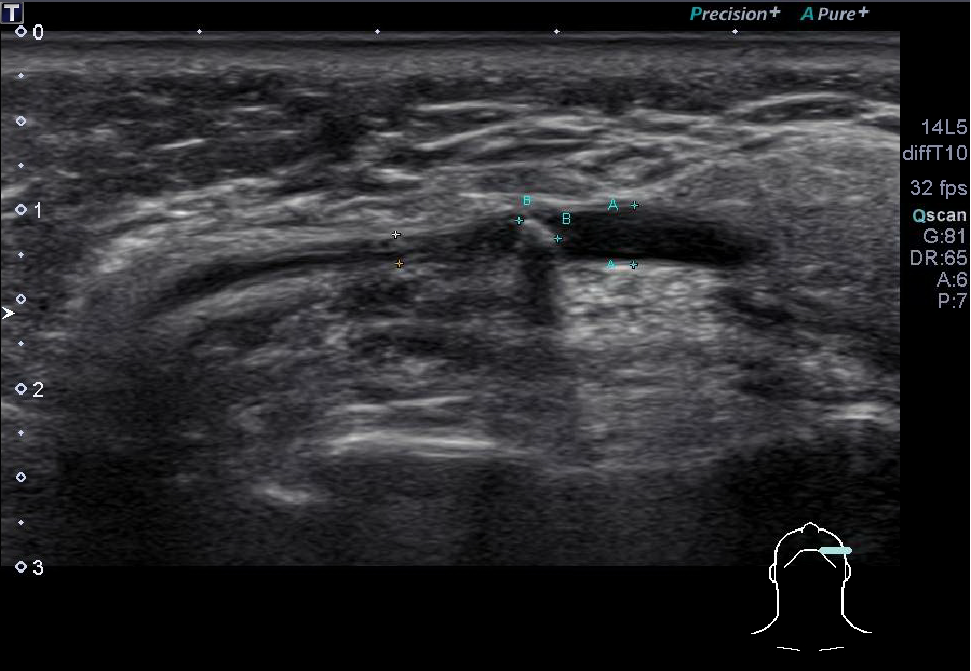 January 
Ultrasound immediately after
dilation
15
F
Stensen’s Duct
Parotid
gland
stone
2.4 mm
distal 
Duct
1.6 mm
proximal
duct
3.3 mm
Oral Cavity
Mandible
A
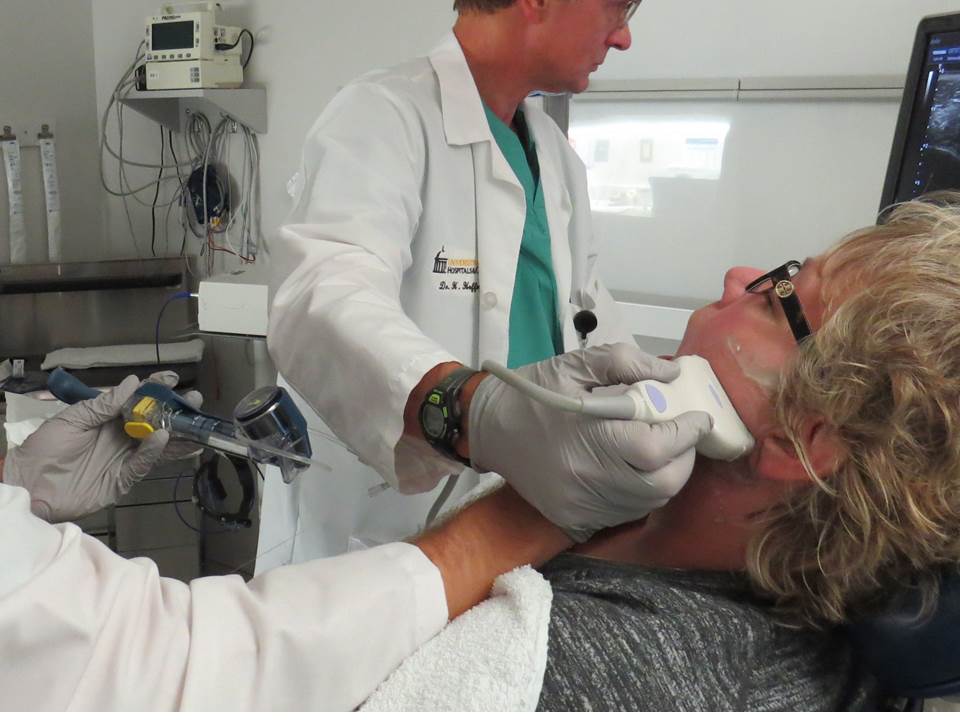 16
[Speaker Notes: Figure 16a An assistant is needed to assist in the insufflation of saline into the sialoballoon positioned with ultrasound guidance into the left parotid duct.]
B
Parotid ultrasound
3 weeks after
after fluoroscopic dilation
16
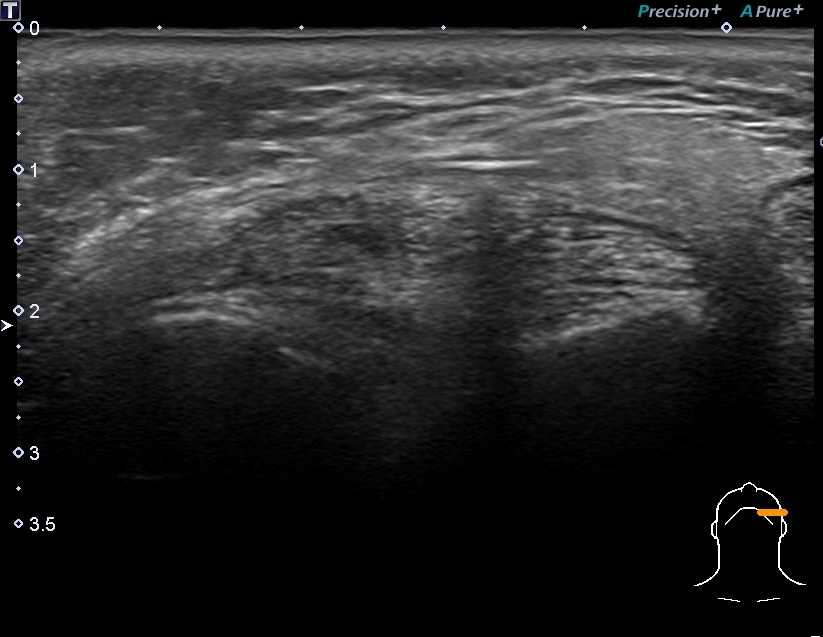 parotid
masseter
intra-oral
0.014 inch
guidewire placed 
beyond stricture
[Speaker Notes: Figure 16b Ultrasound images of the sialoballoon within the left parotid duct.]
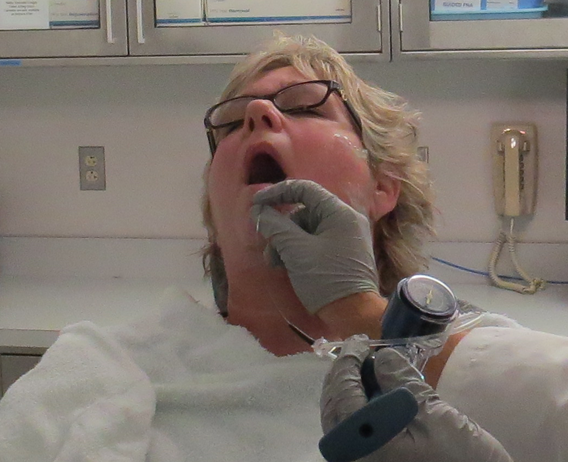 C
16
D
Parotid ultrasound
3 weeks after
after fluoroscopic dilation
16
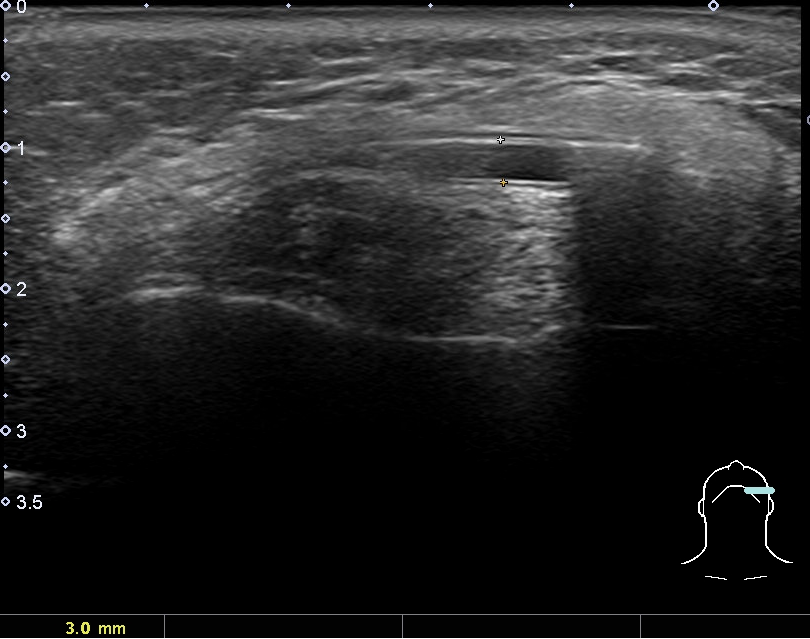 parotid
masseter
intra-oral
3.0 mm sialoballoon
inflated to 8 atmospheres = 3 mm
(+ --- + = 3 mm)
A
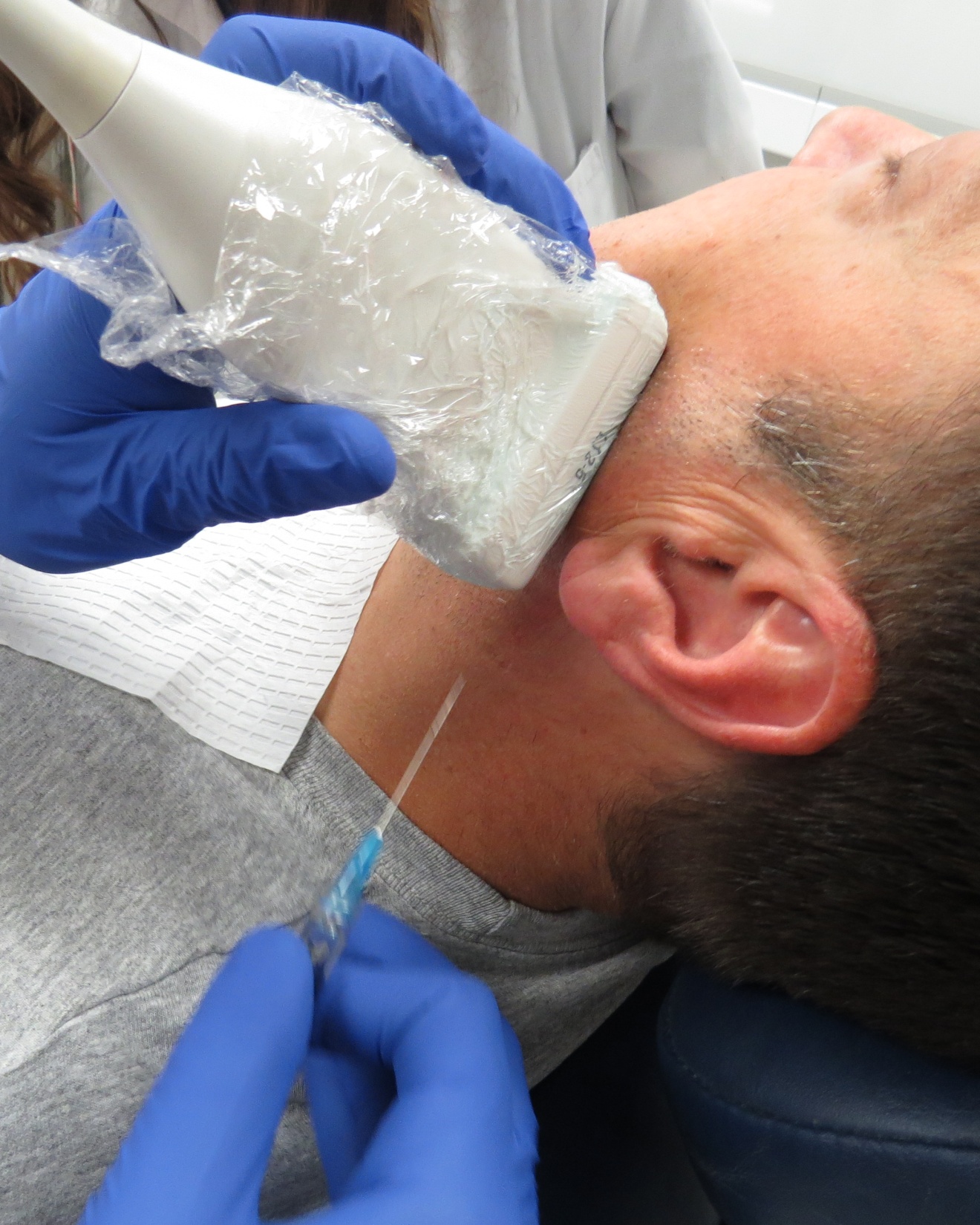 17
Parotid U/S guided botox  injection
20 units (0.8 cc)


 25 gauge needle
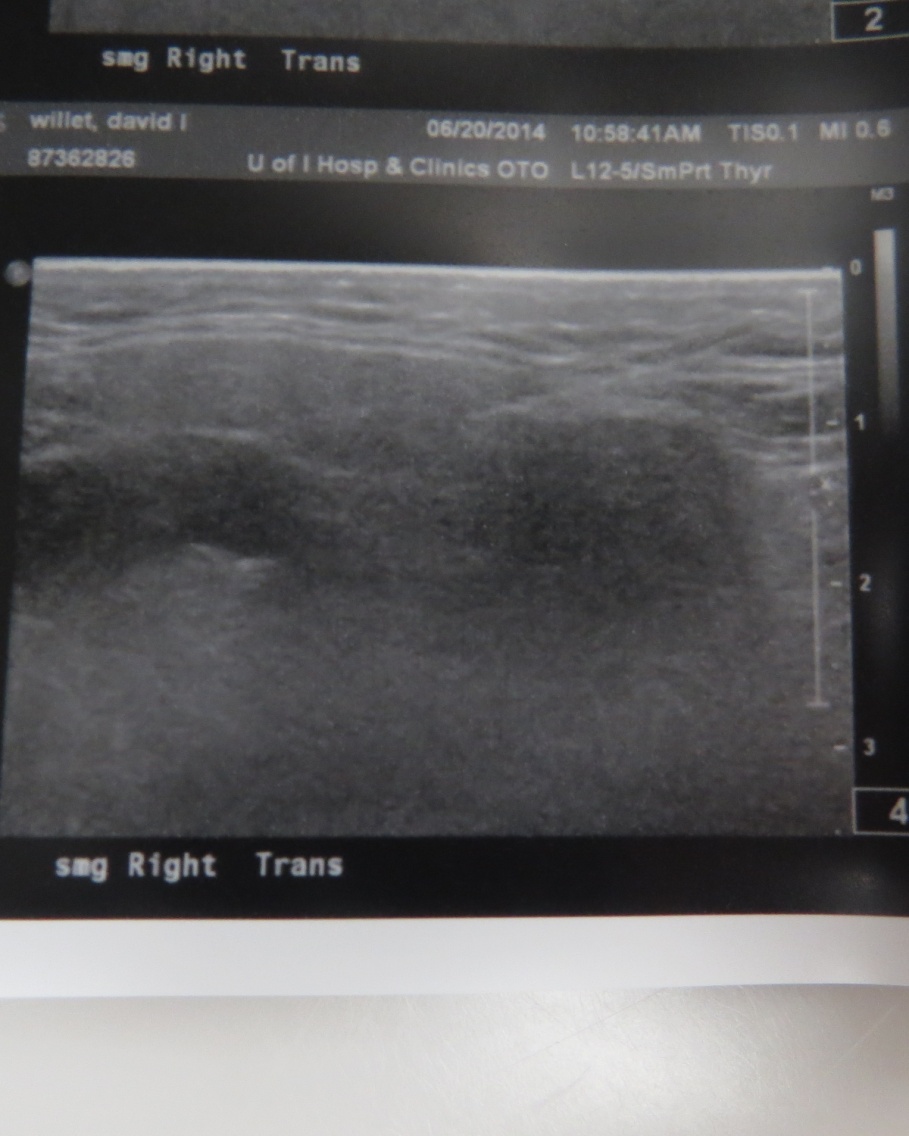 B
[Speaker Notes: Figure 17  Ultrasound guided Botox injection to the left parotid gland with orientation of probe along the long axis.]
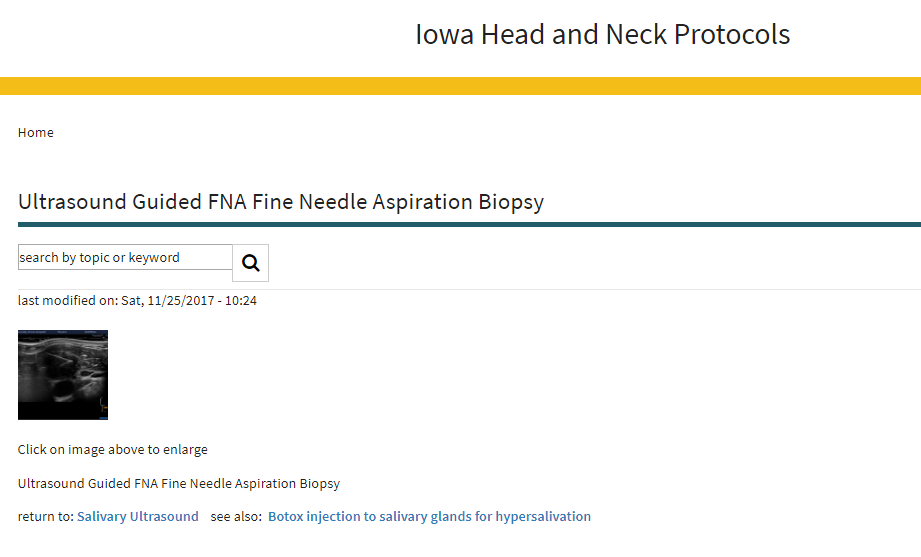 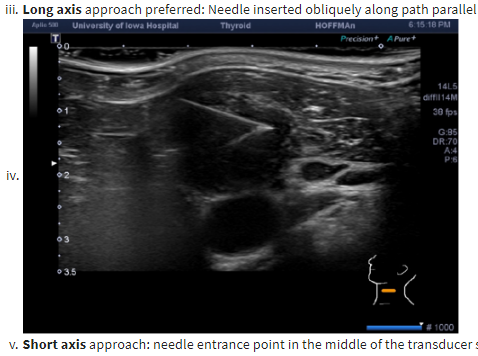 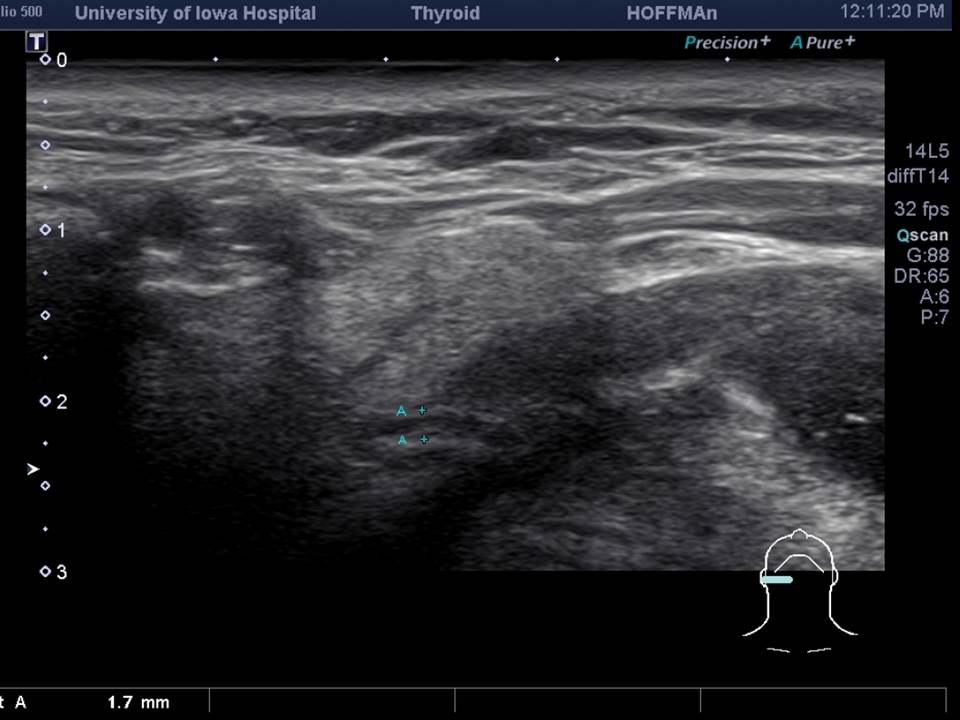 18
subcutaneous tissue
mylohyoid
submandibular
gland
Wharton’s duct enlarged (1.7 mm) 
after ingesting sour candy
A + -- +A = 1.7 mm
[Speaker Notes: Figure 18  Ultrasound imaging demonstrates a normal right submandibular duct dilated by stimulation of salivary flow with ingestion of sour candy.]
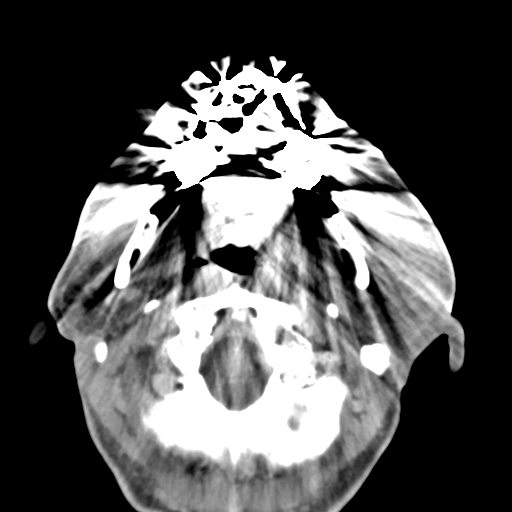 58 yo man
recurrent right parotid swelling  - 
10-12 years ago onset 
massage produce foul tasting thick mucus
2 courses of antibiotics; one trip to ER

dental artifact compromises CT
thick beard compromises U/S
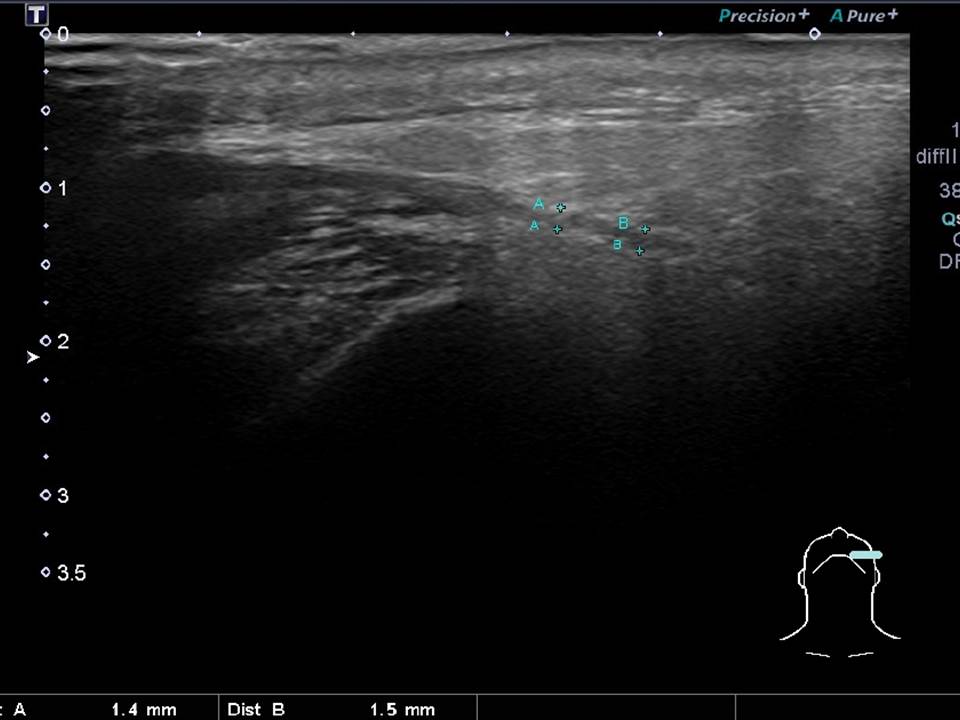 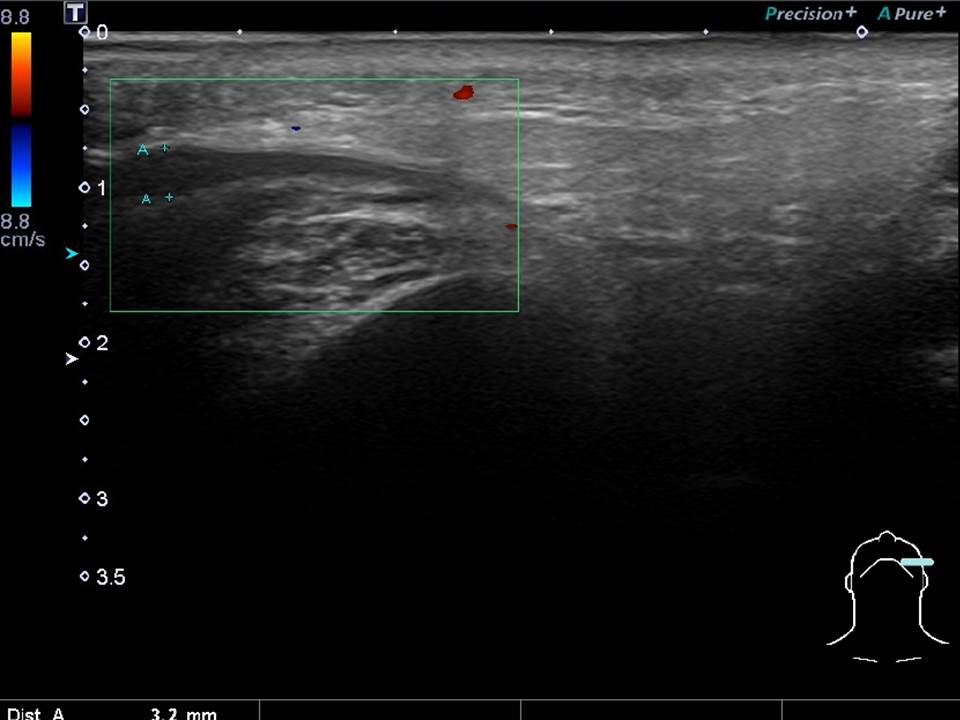 after jolly rancher
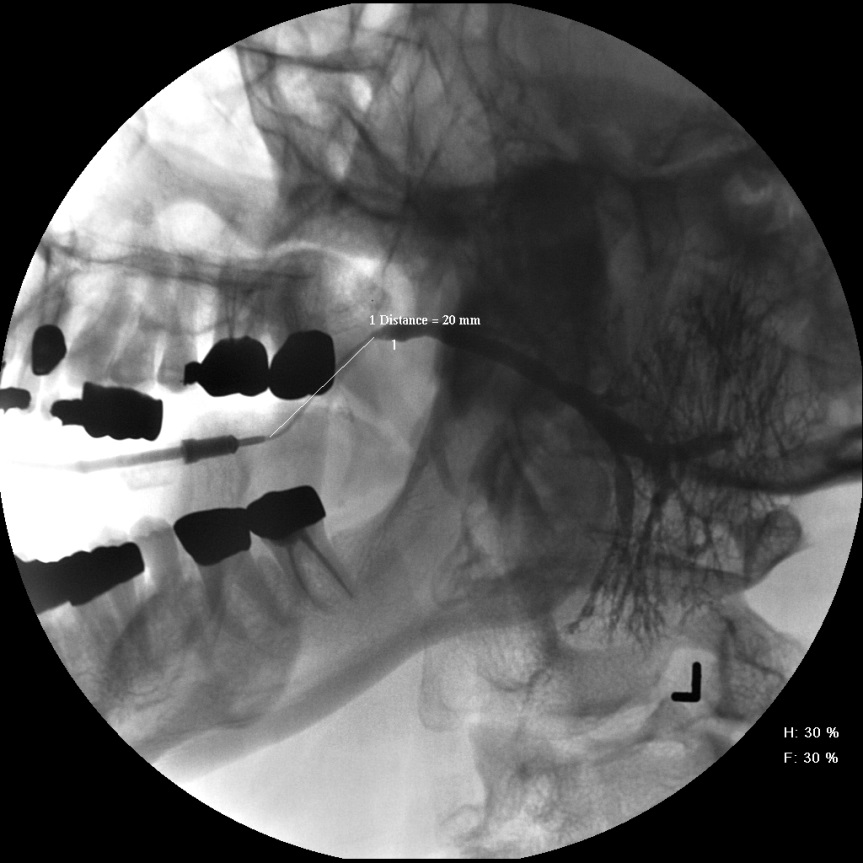 Diagnostic sialogram – identifies stricture

3.0 mm Cook sialoballoon used to dilate 
  under fluoroscopy expanding to 2.9 mm

F/U by phone 3 months later: much improved
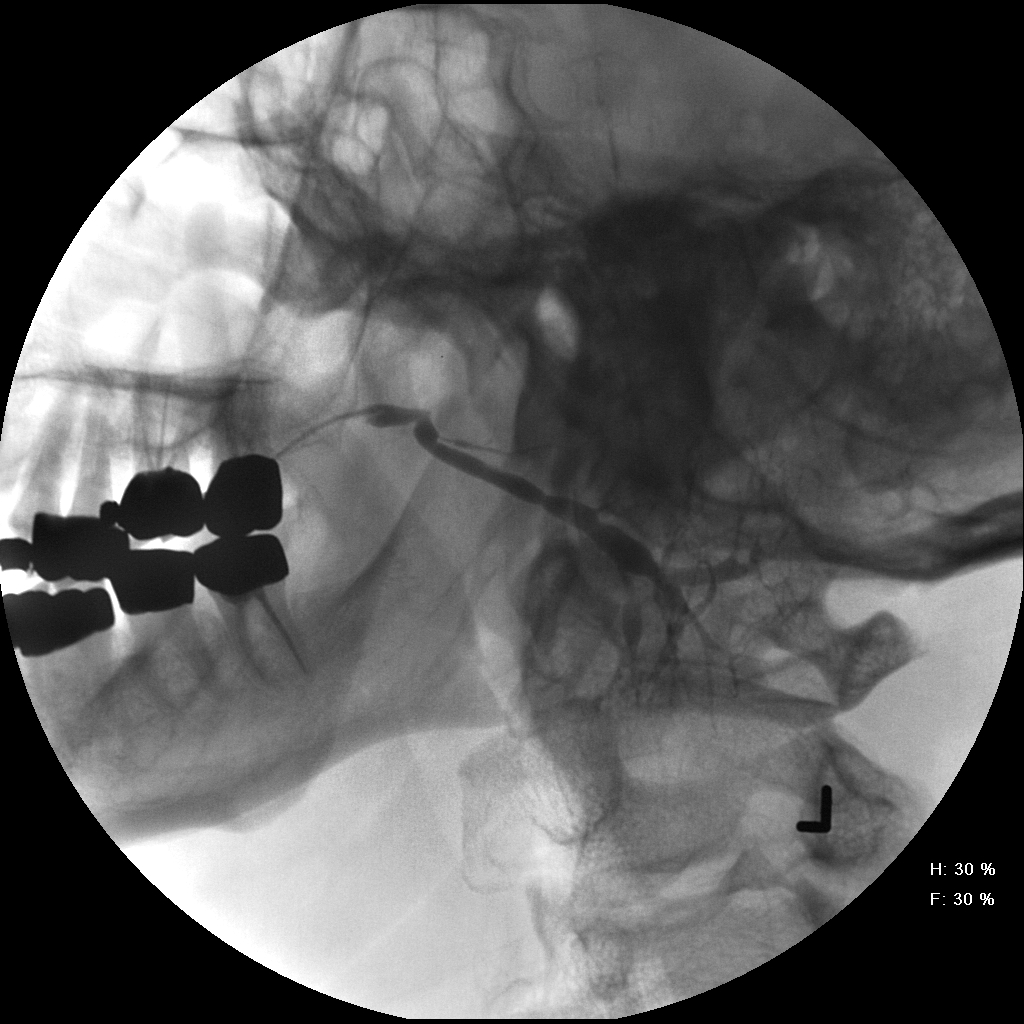 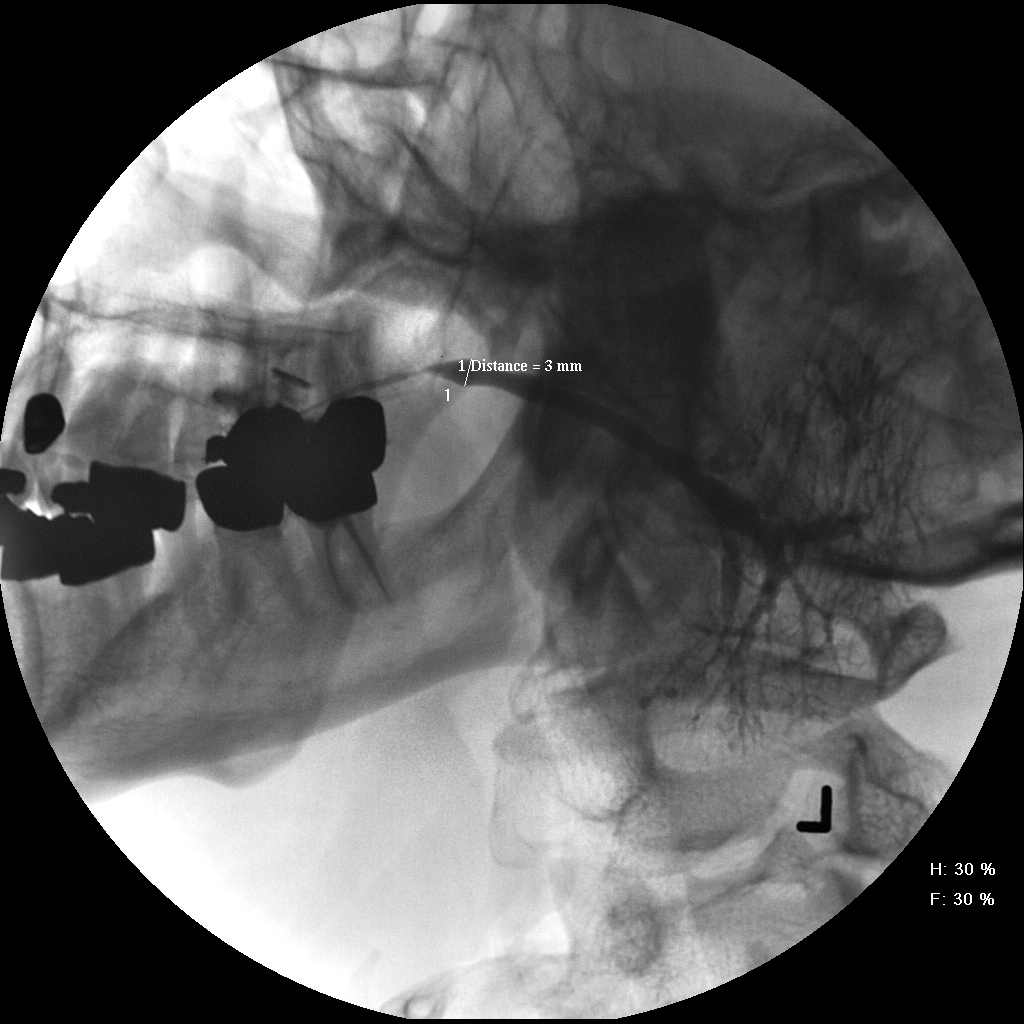 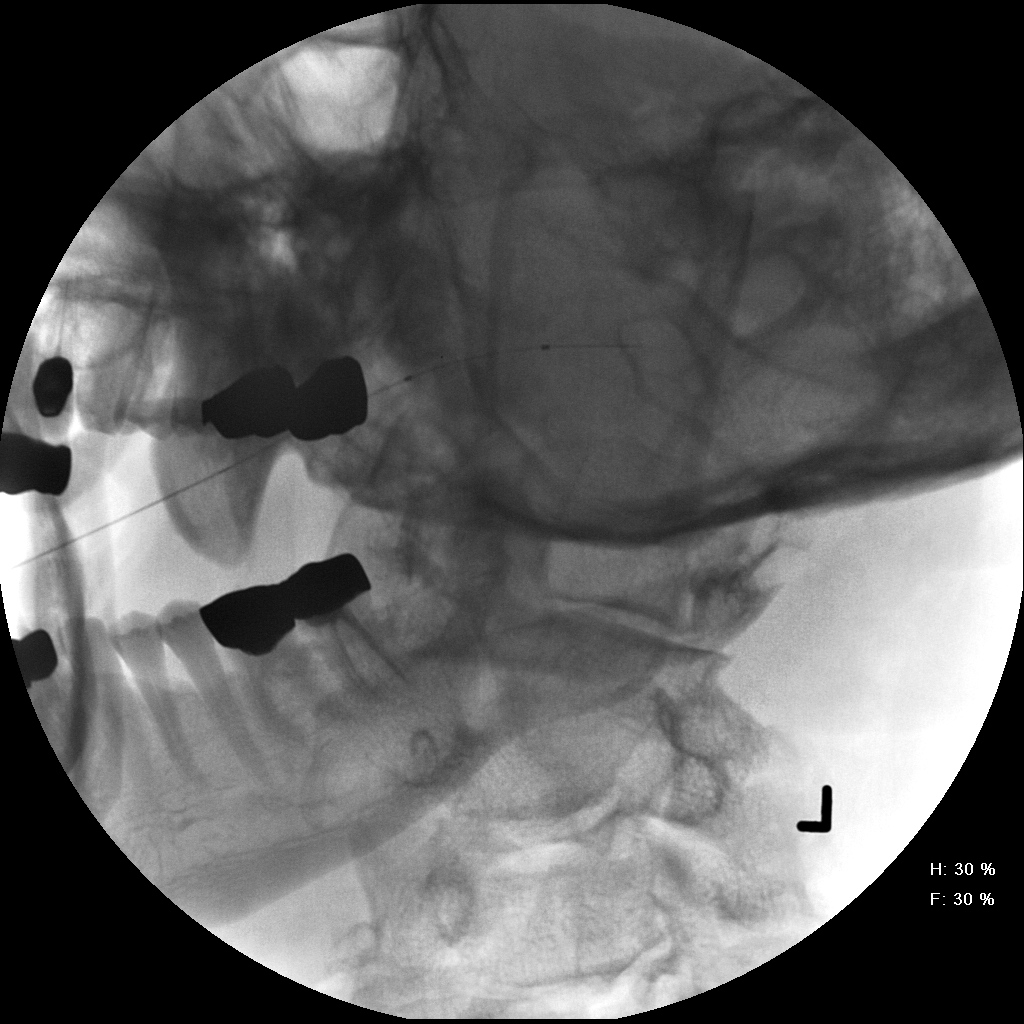 Sialoballoon in place with metal markers
placed across stenosis
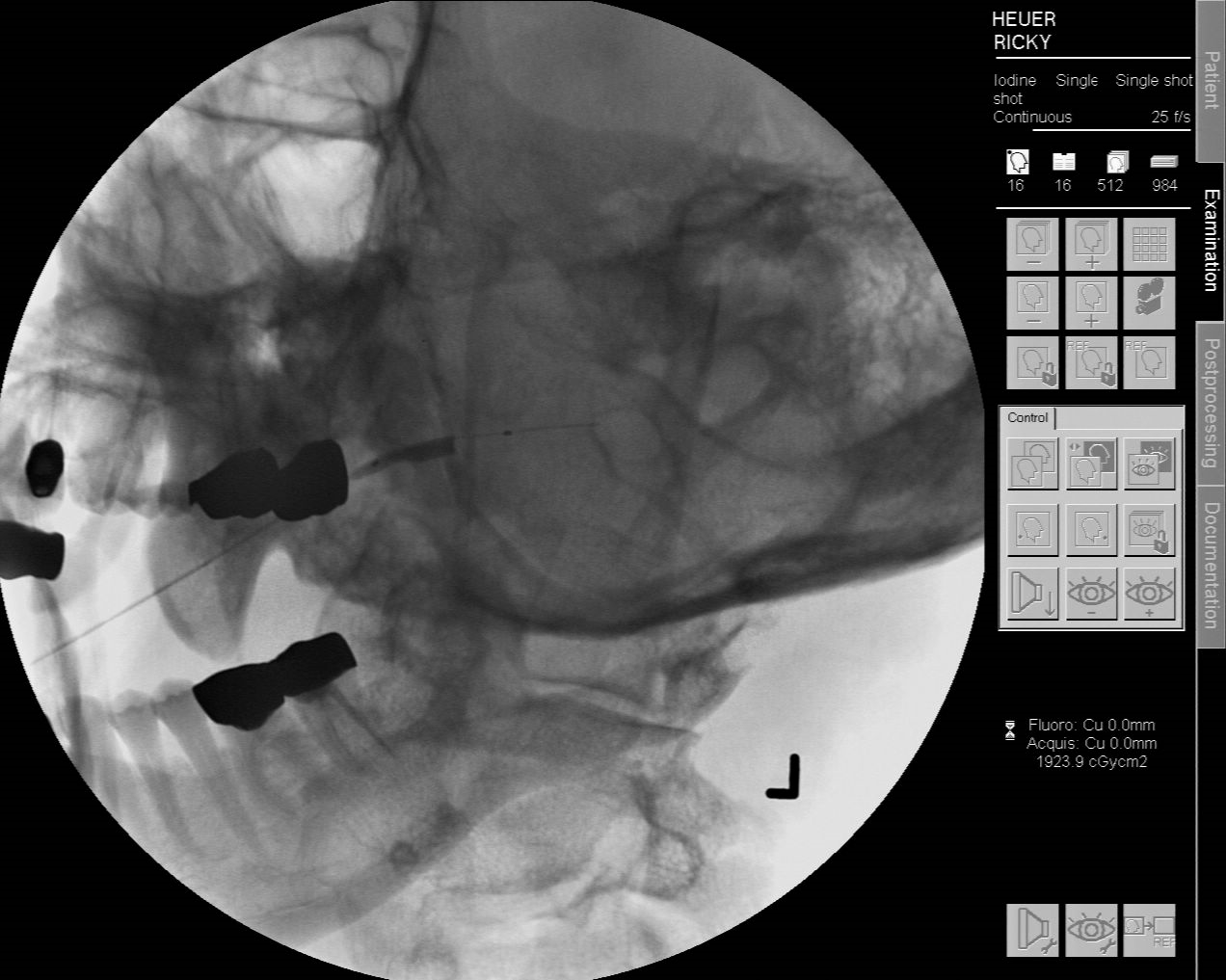 Infusion of Isovue 370
to dilate balloon
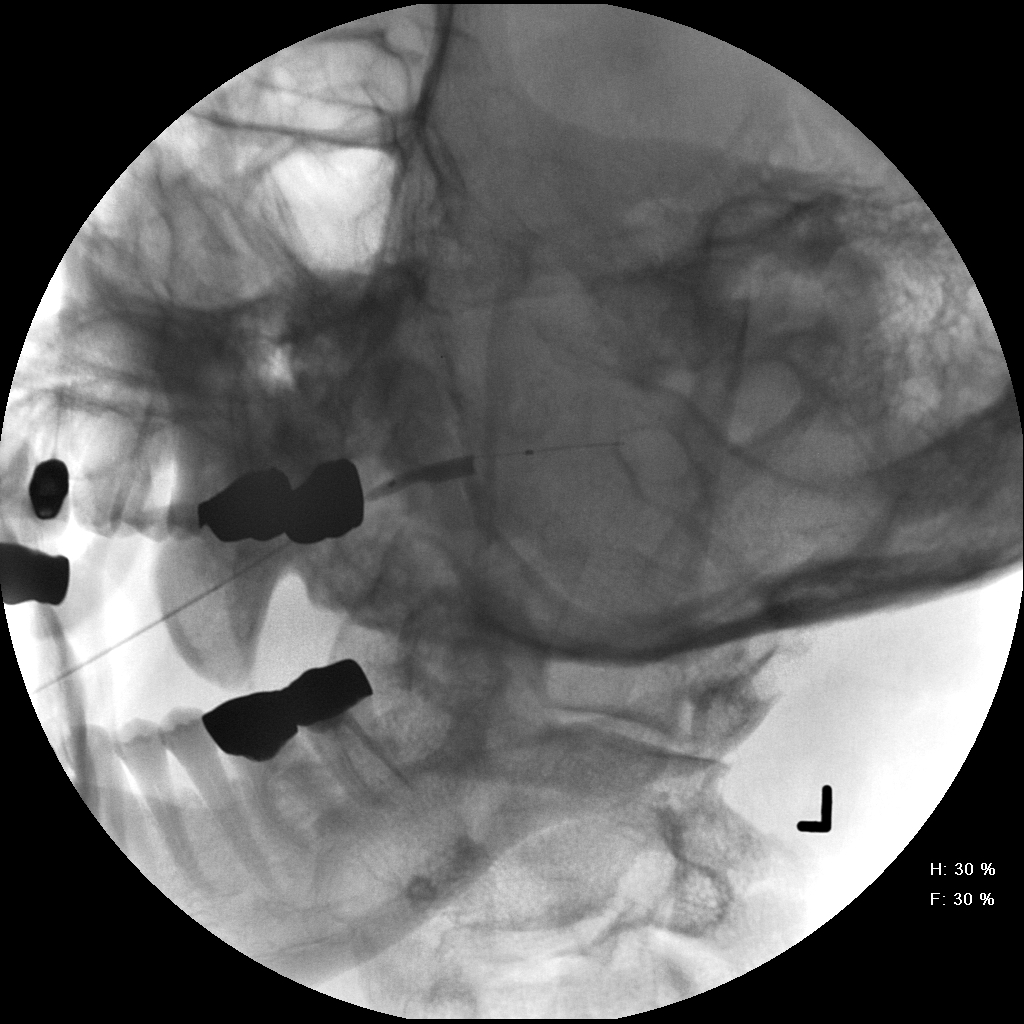 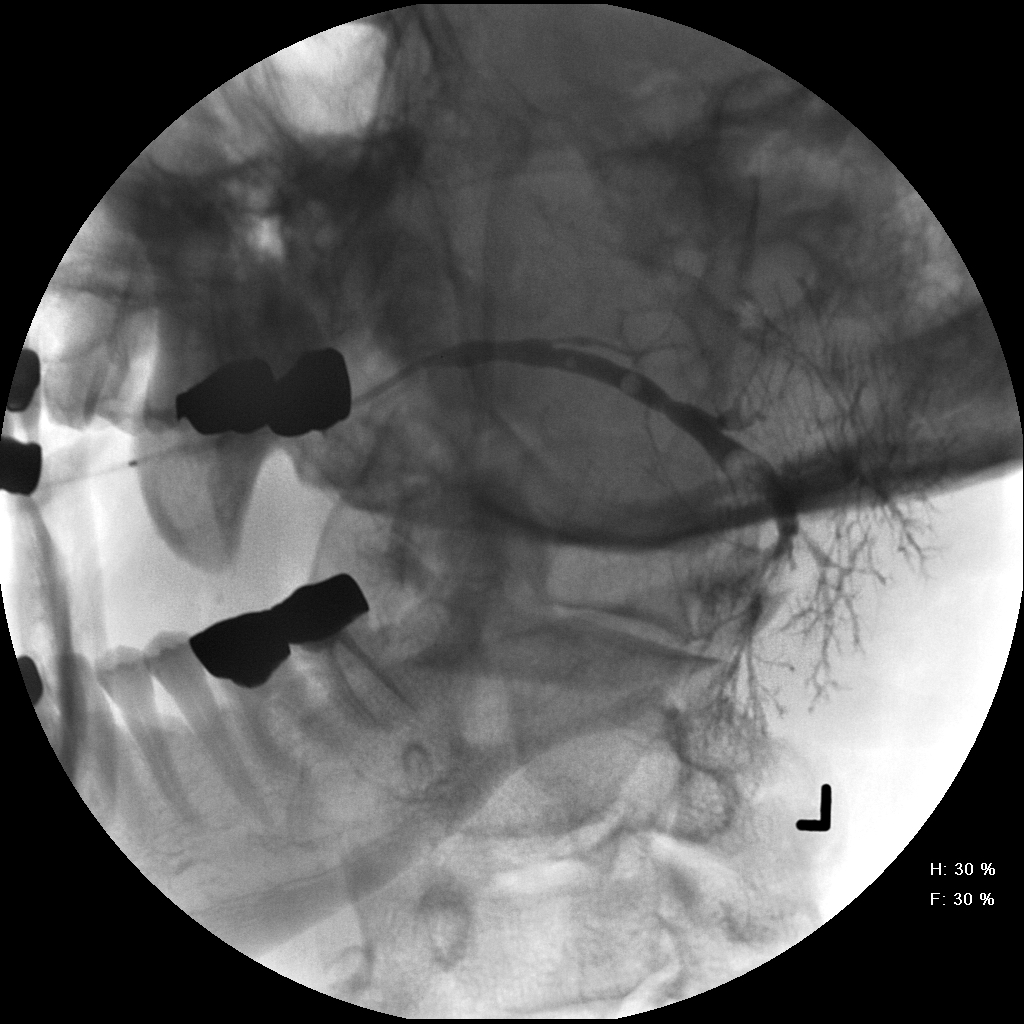 Dilated segment
identified on withdrawl 
of balloon
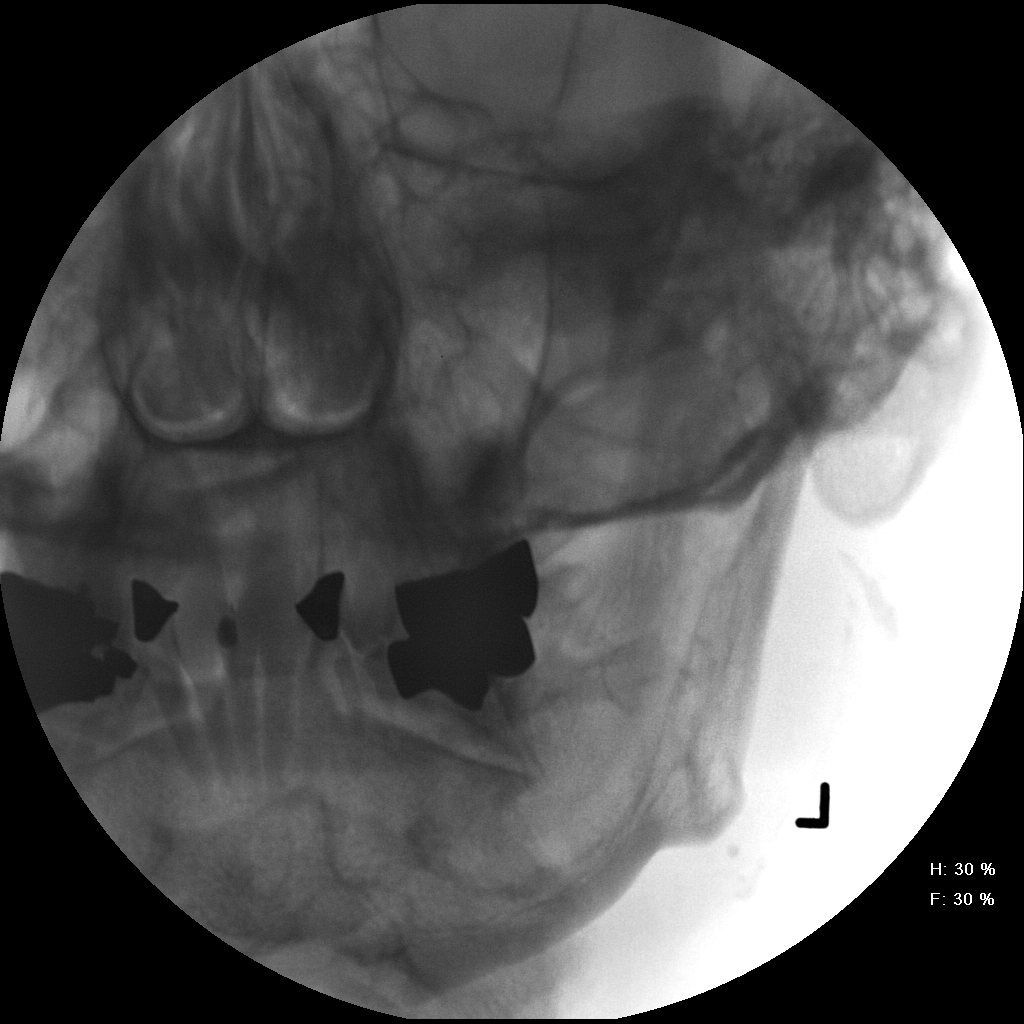 Minimal retention of contrast 
after lemon ingestion following
dilation